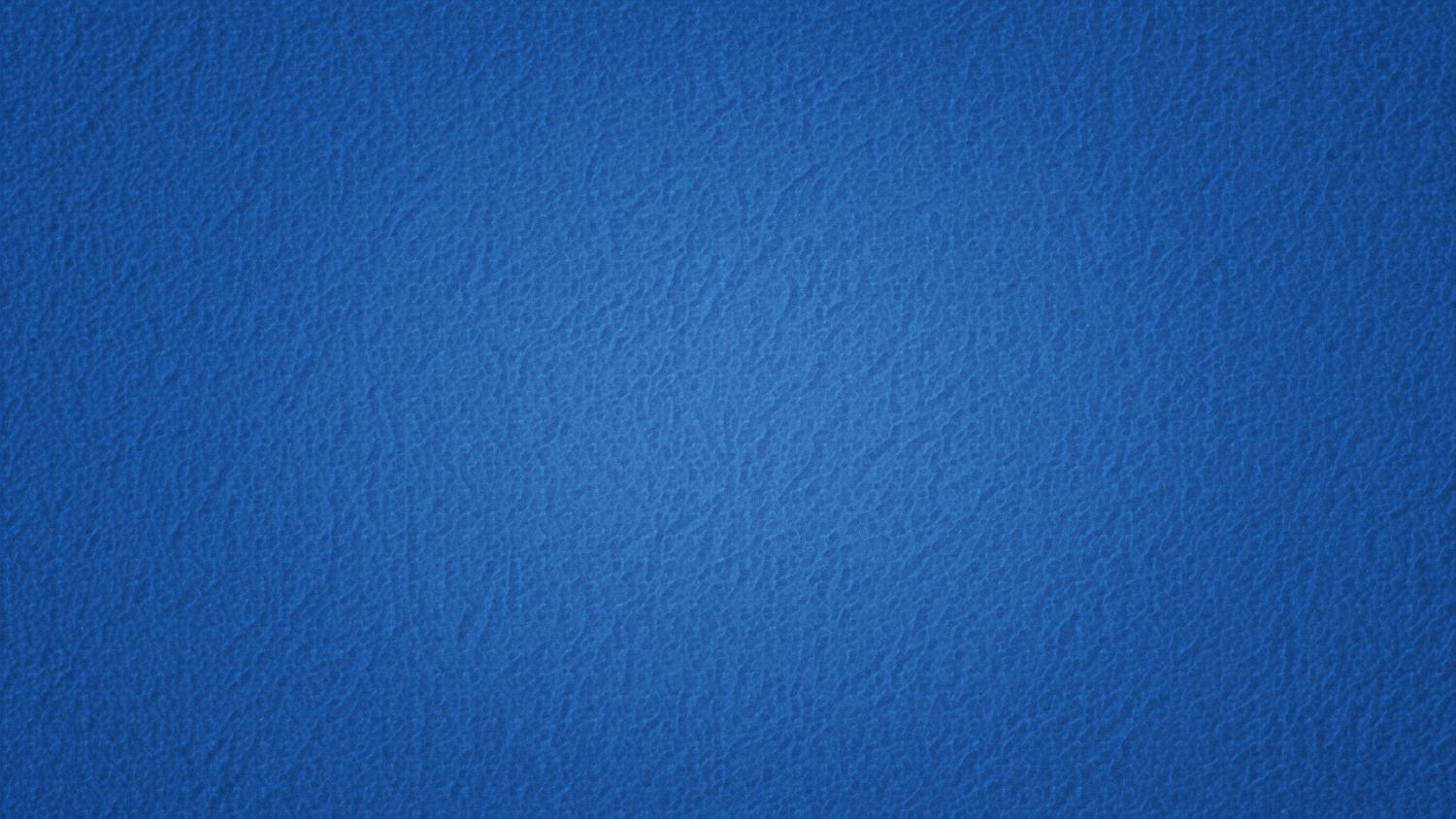 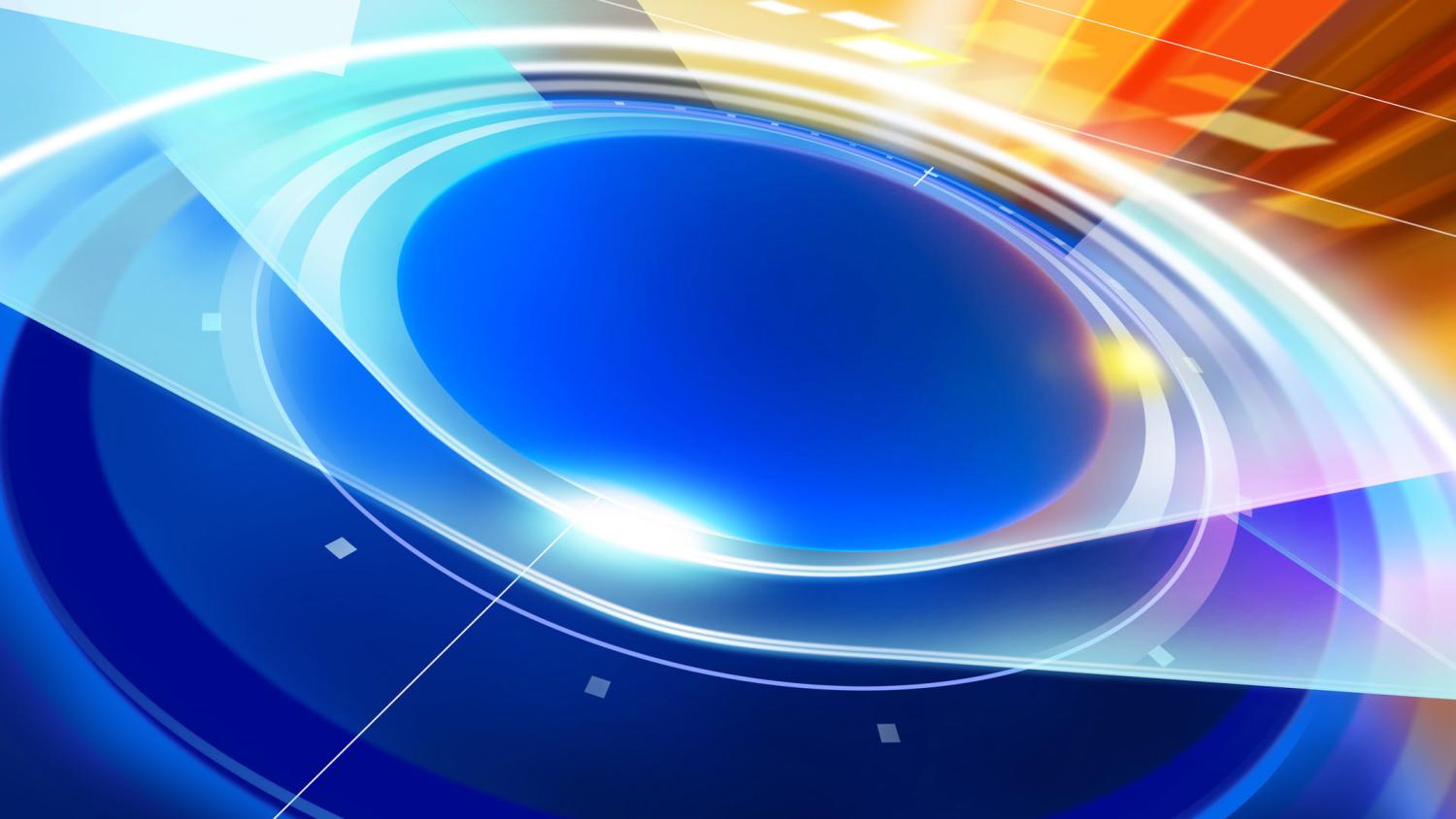 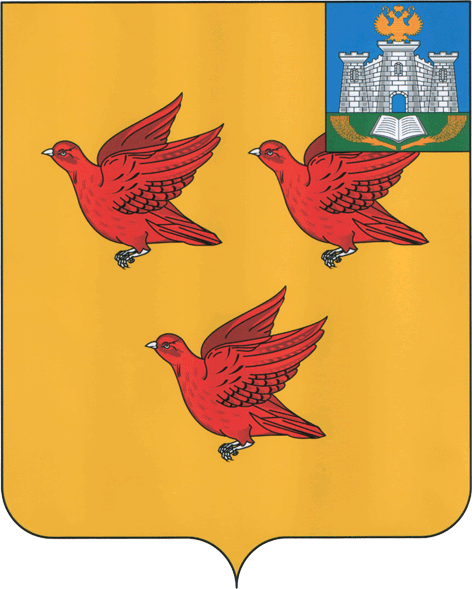 www.adminliv.ru   E-mail: admliv@liv.orel.ru
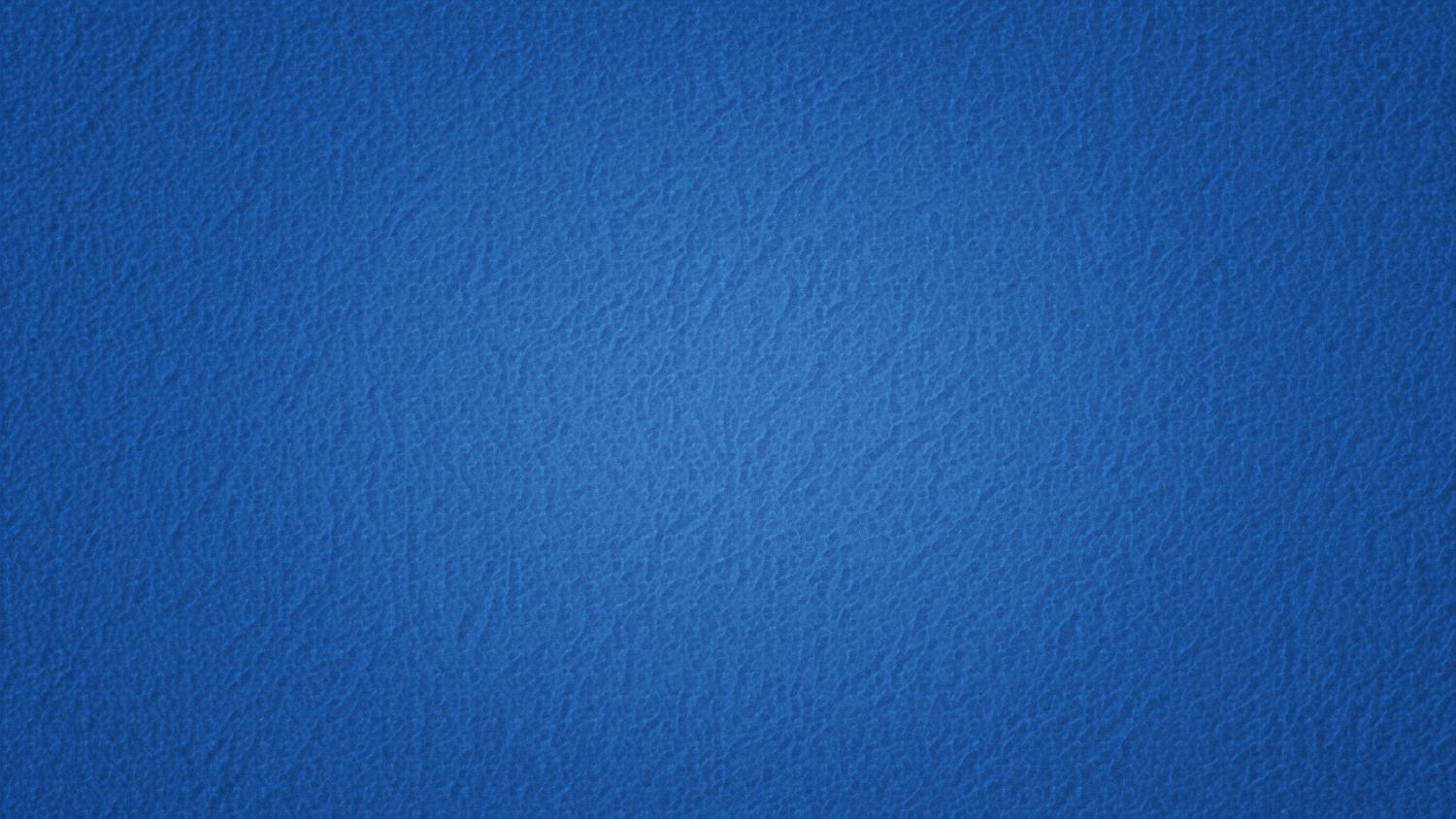 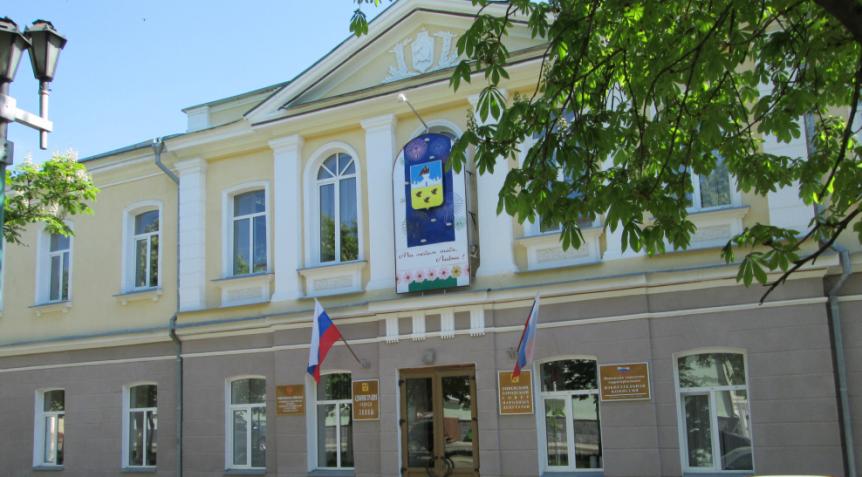 adminliv.ru
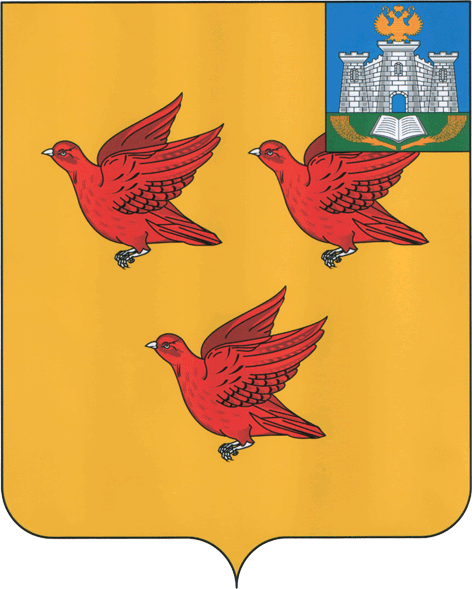 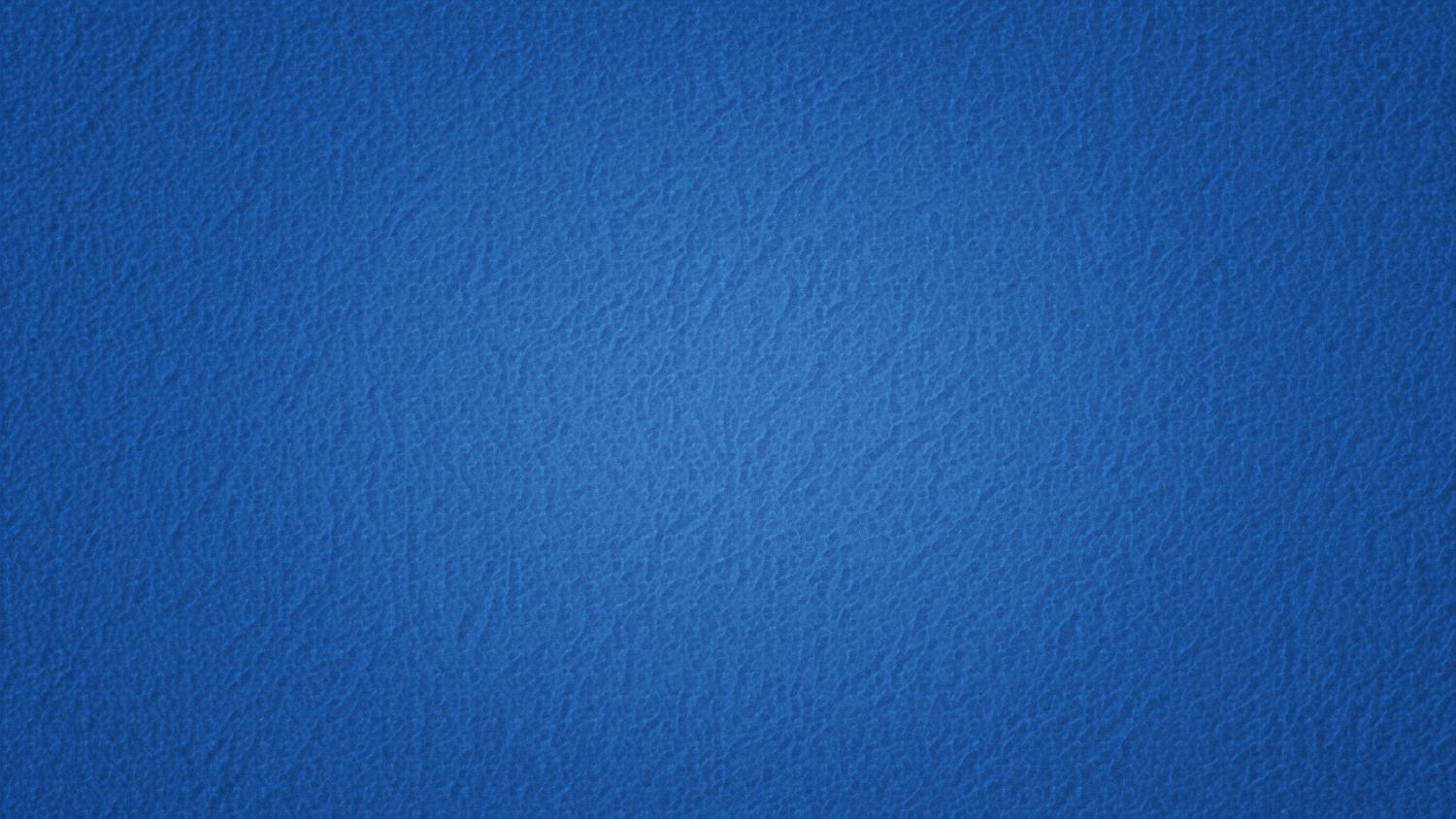 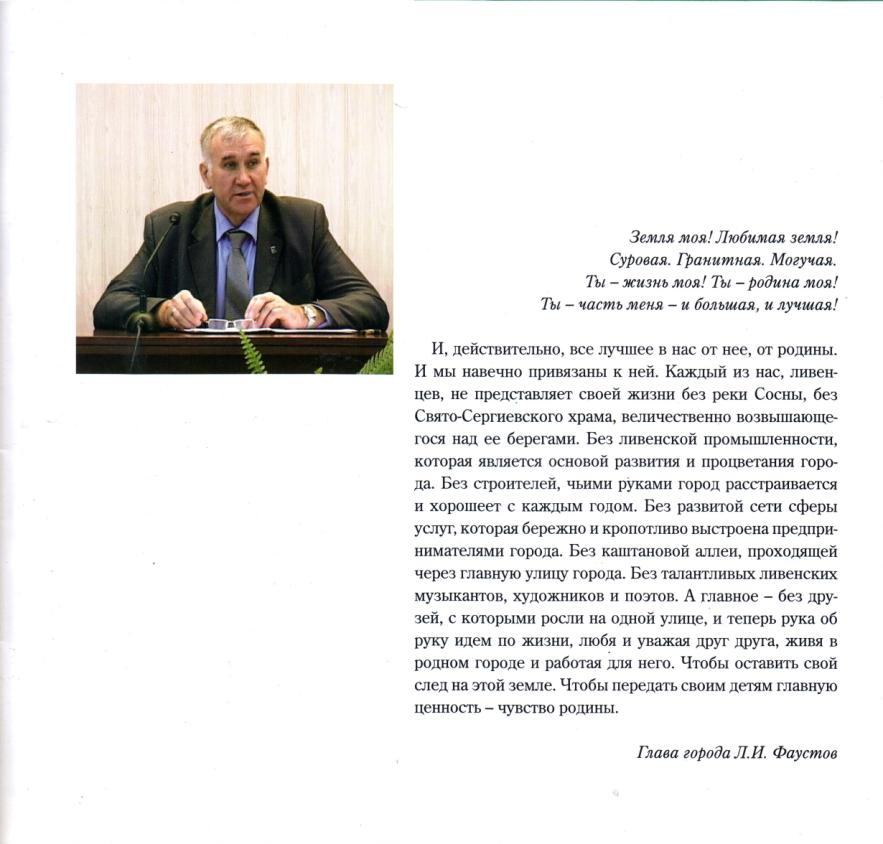 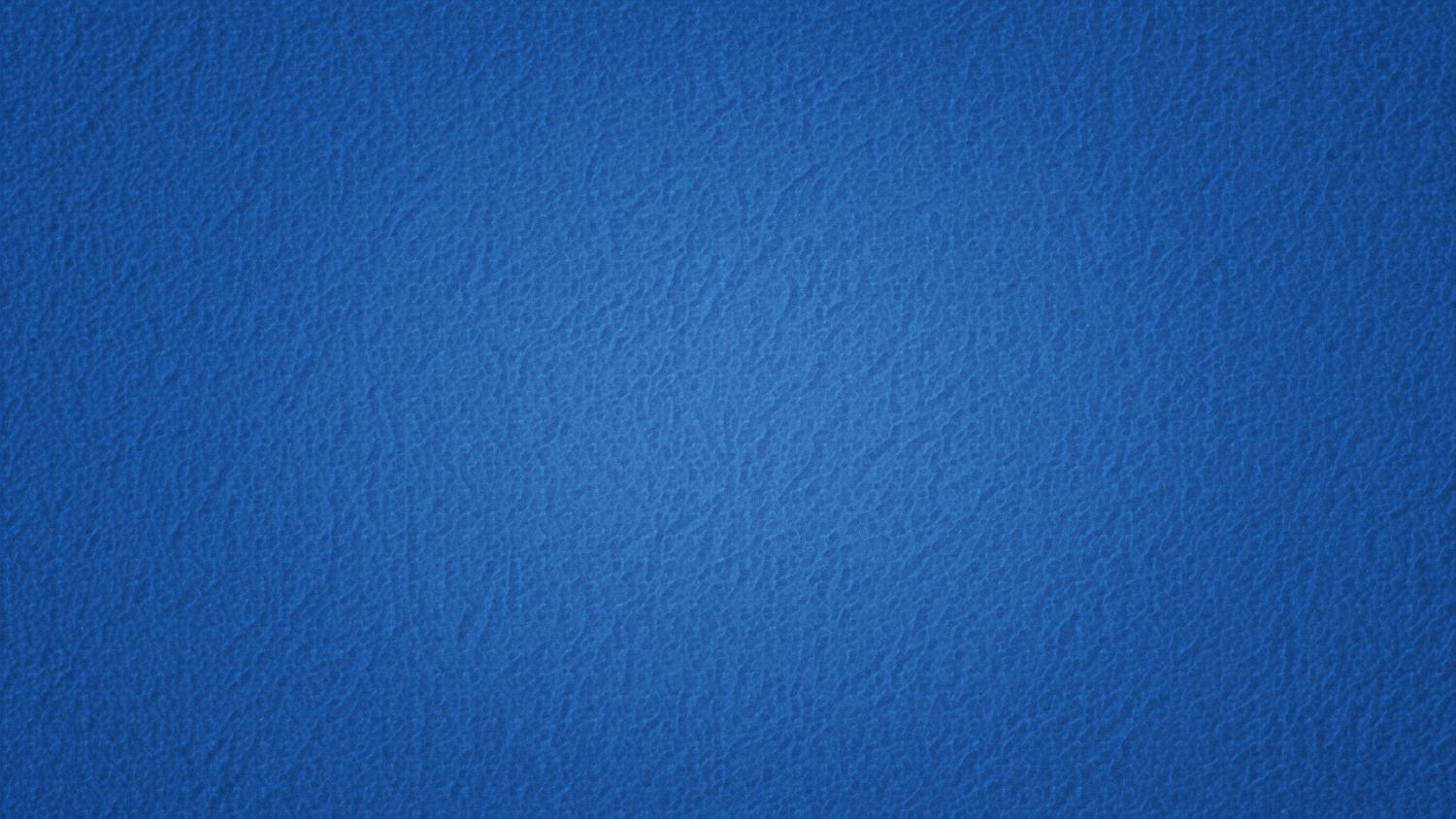 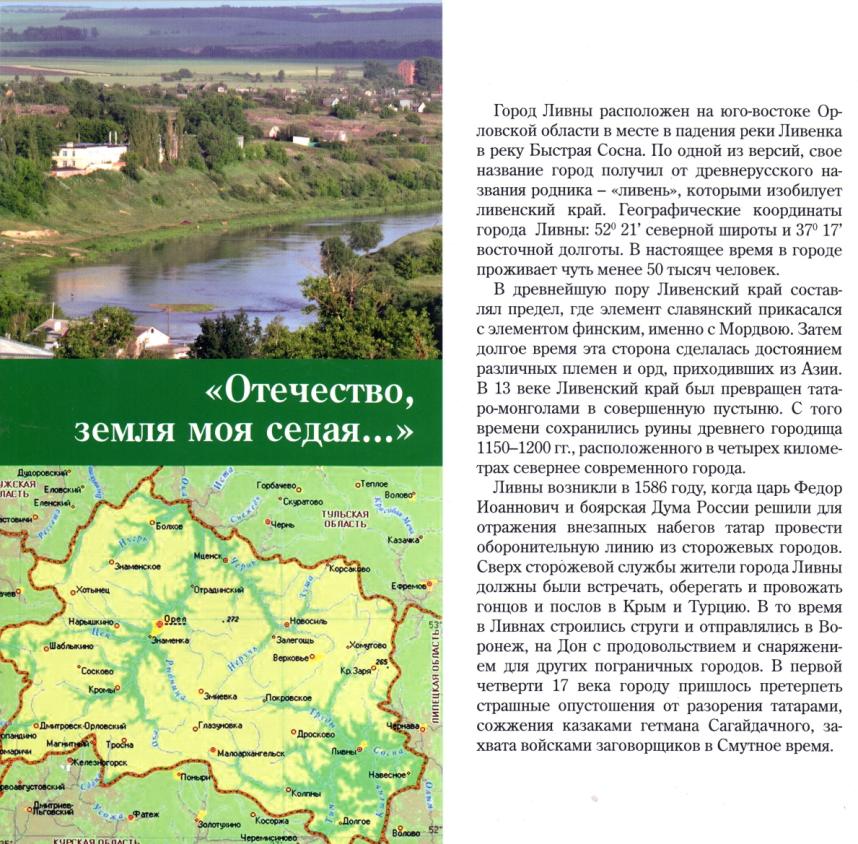 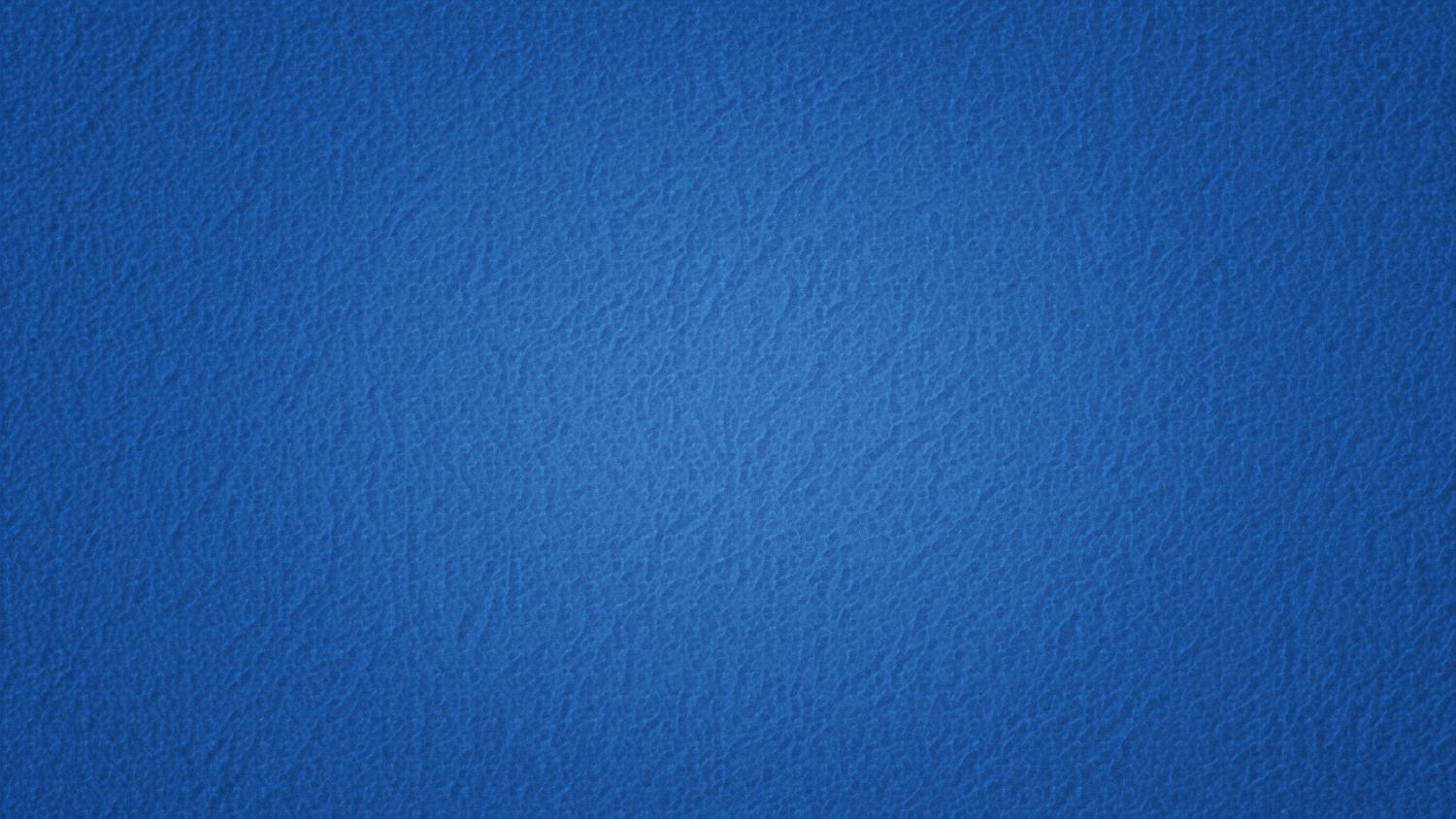 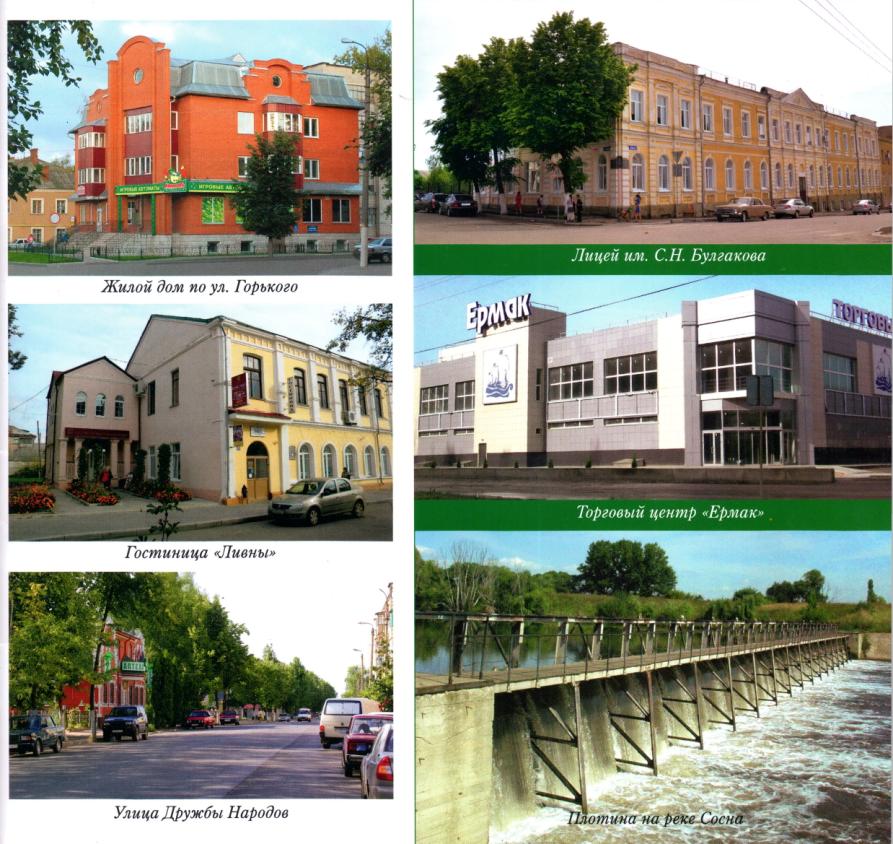 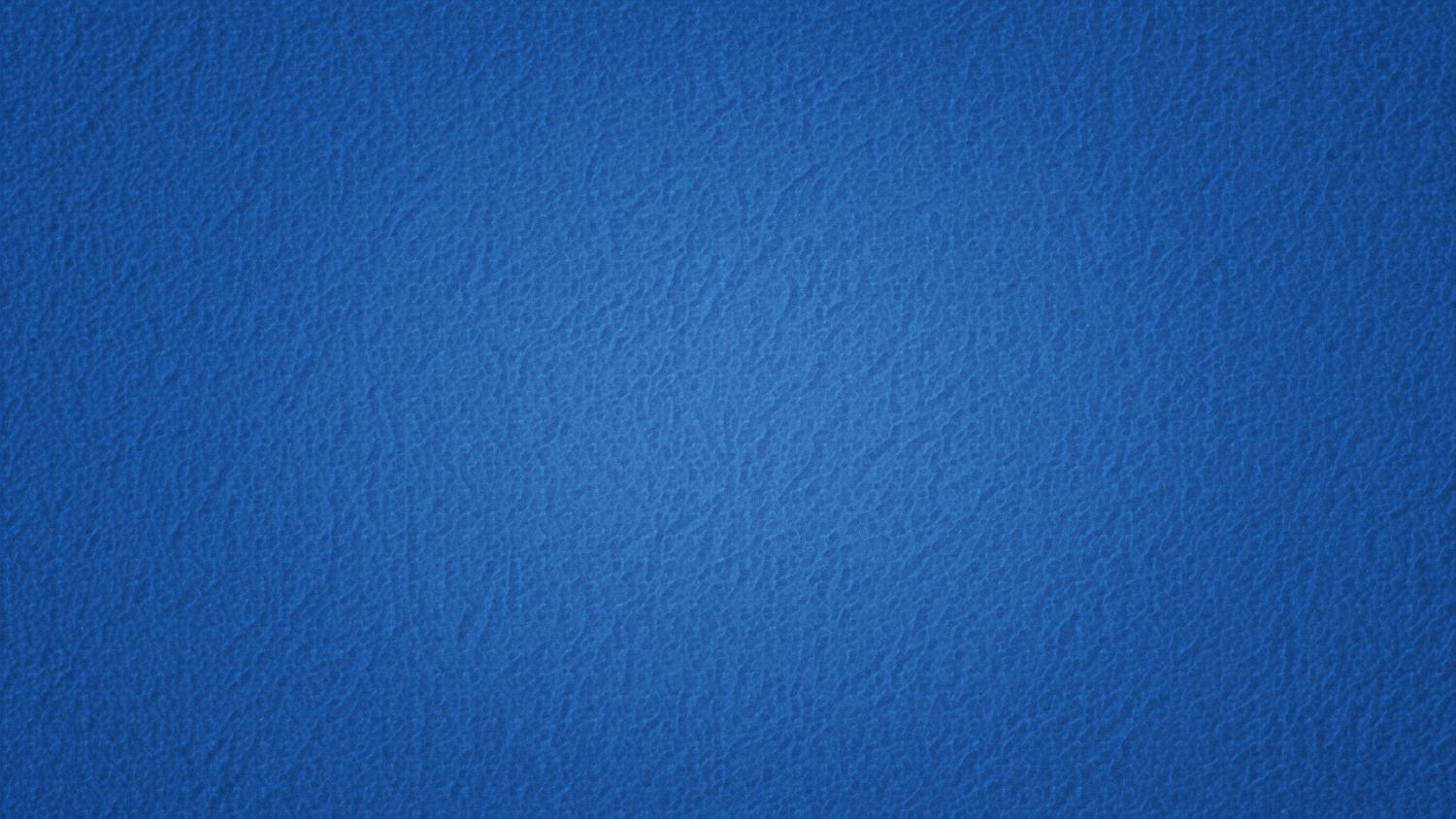 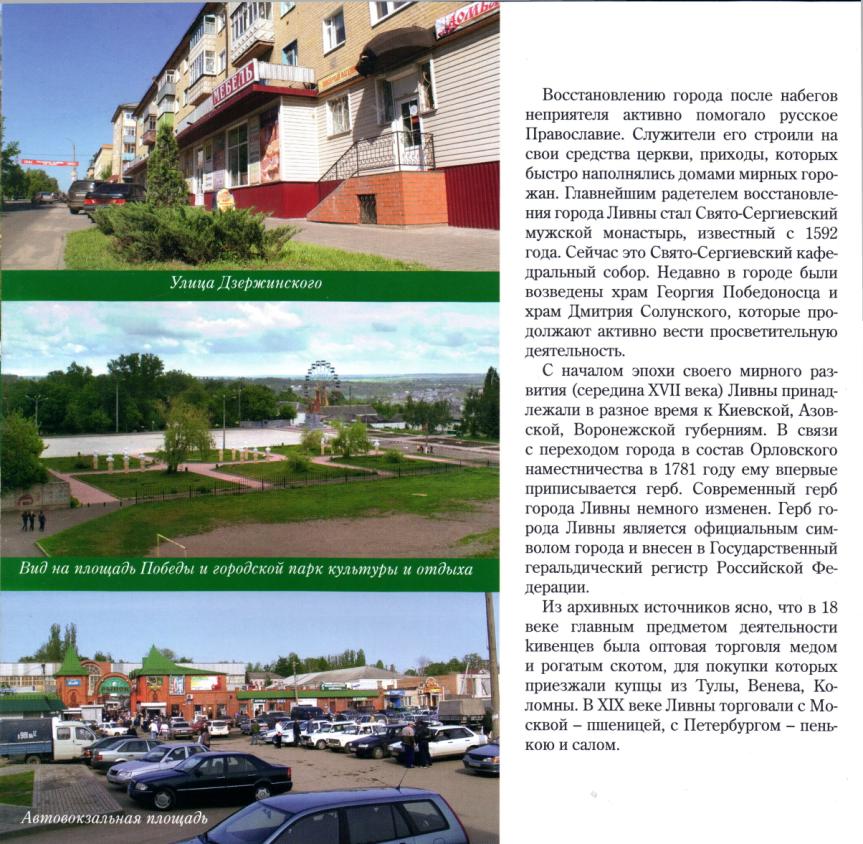 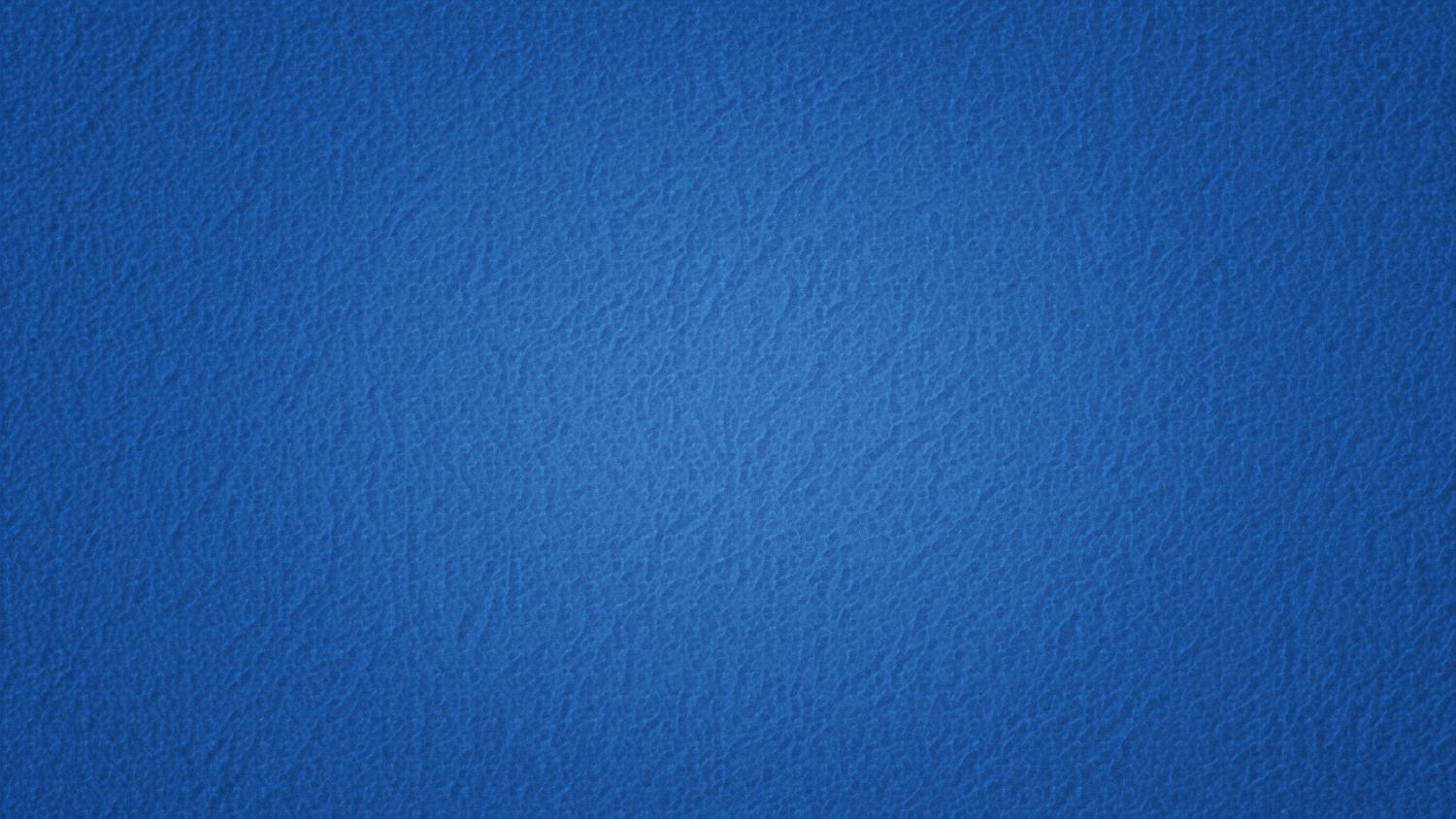 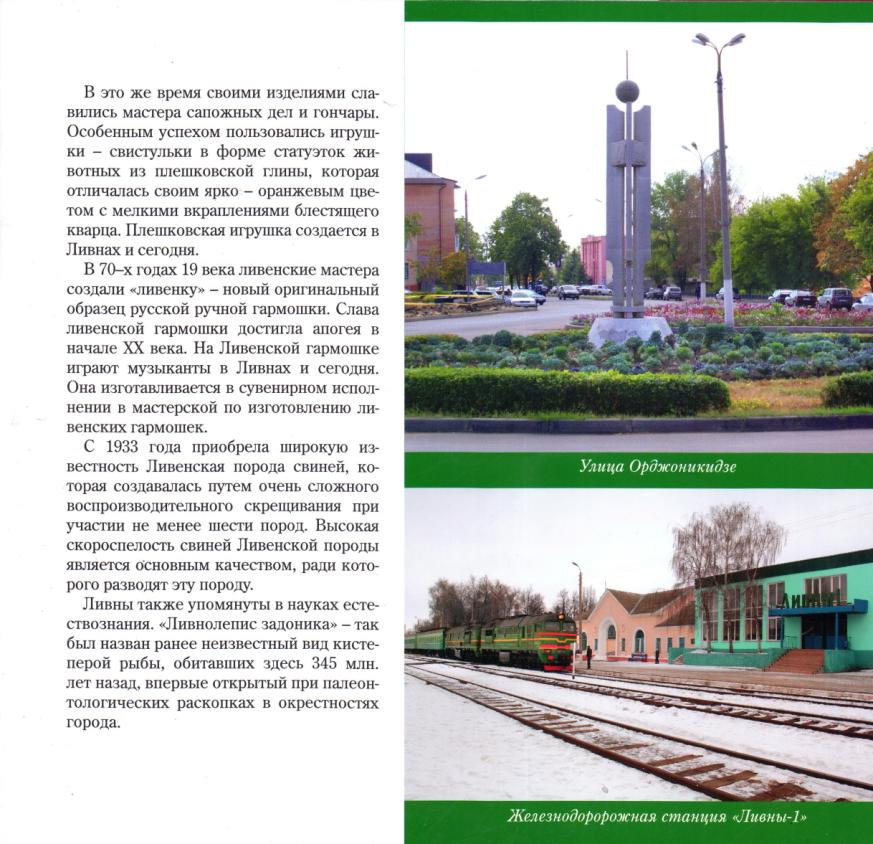 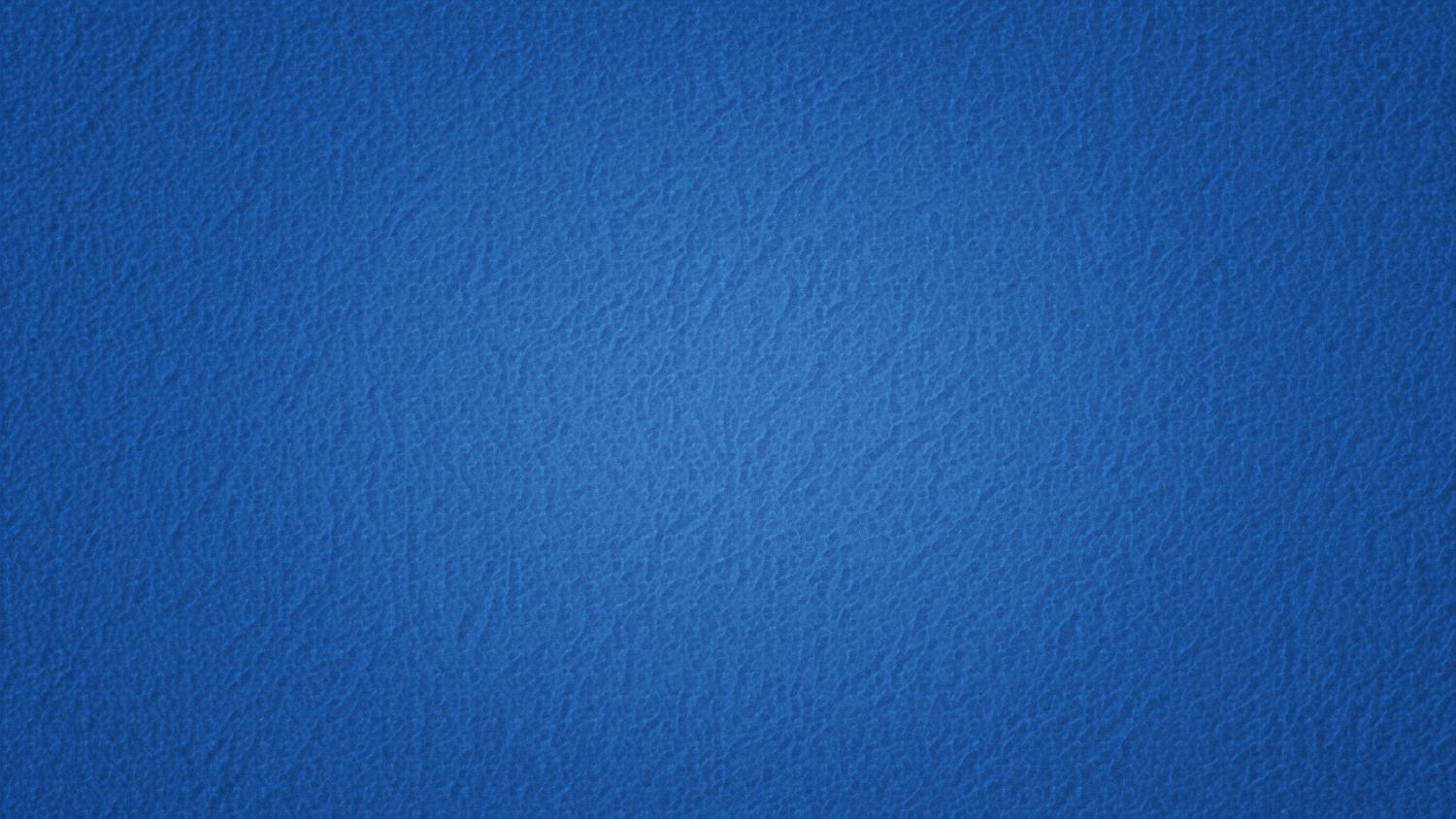 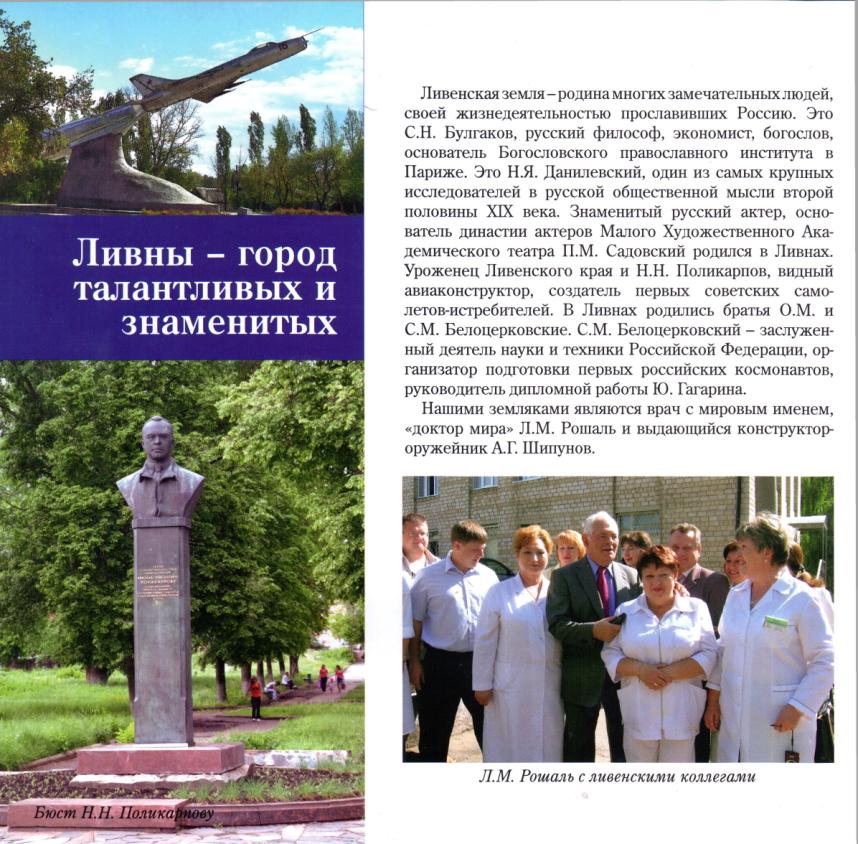 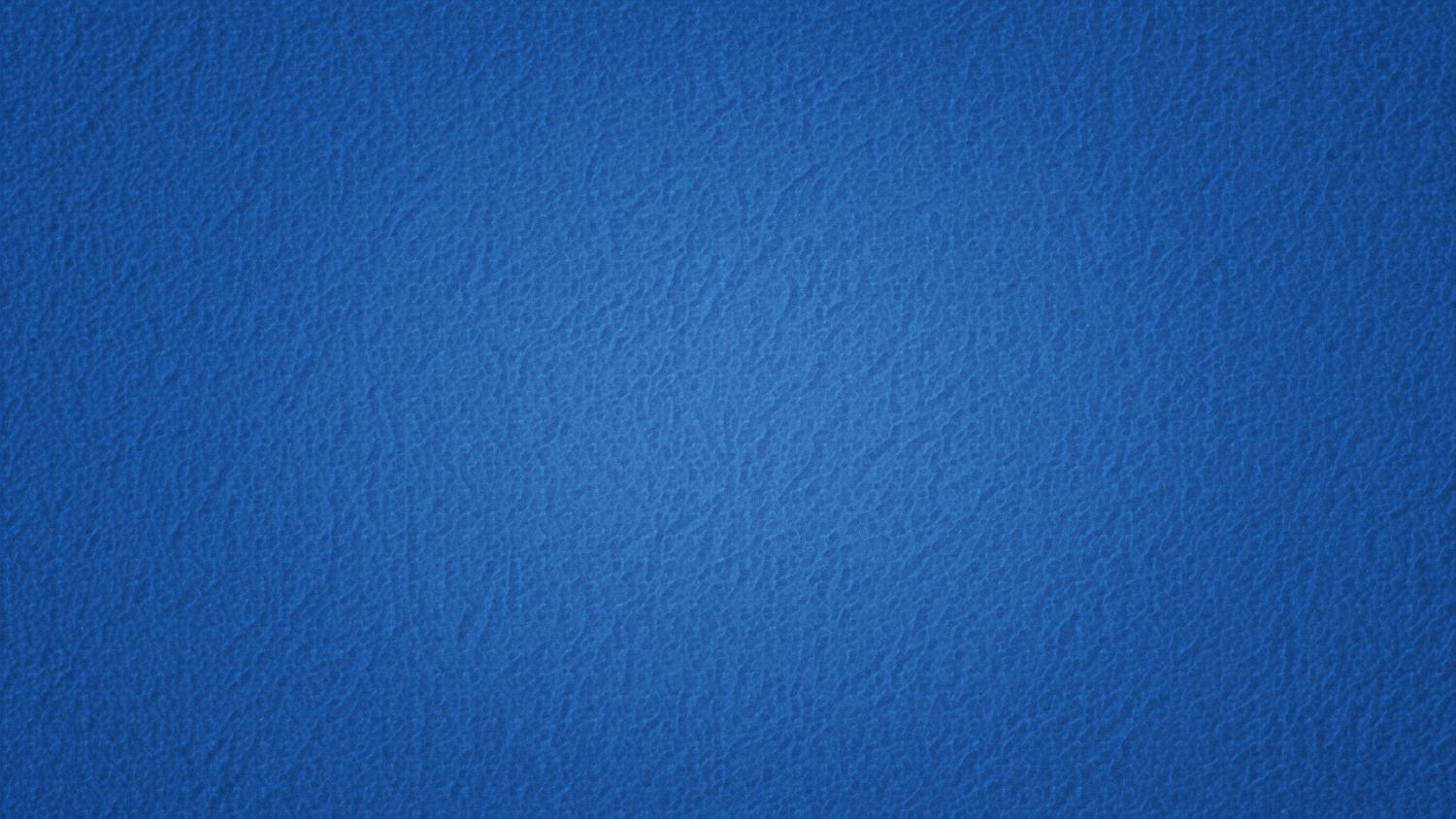 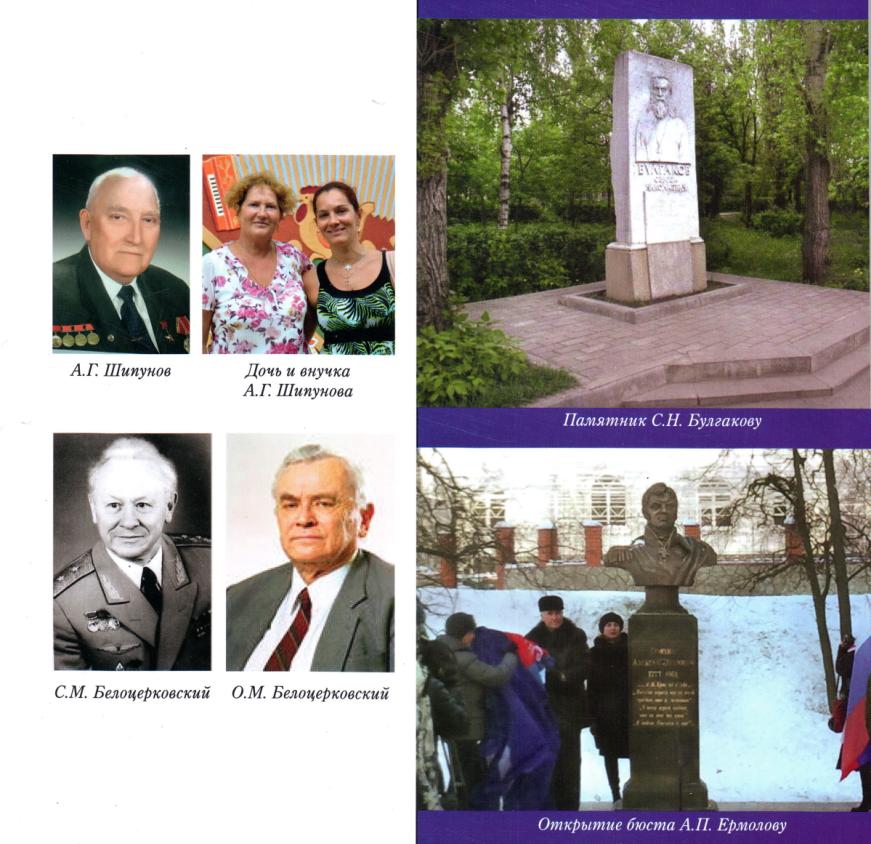 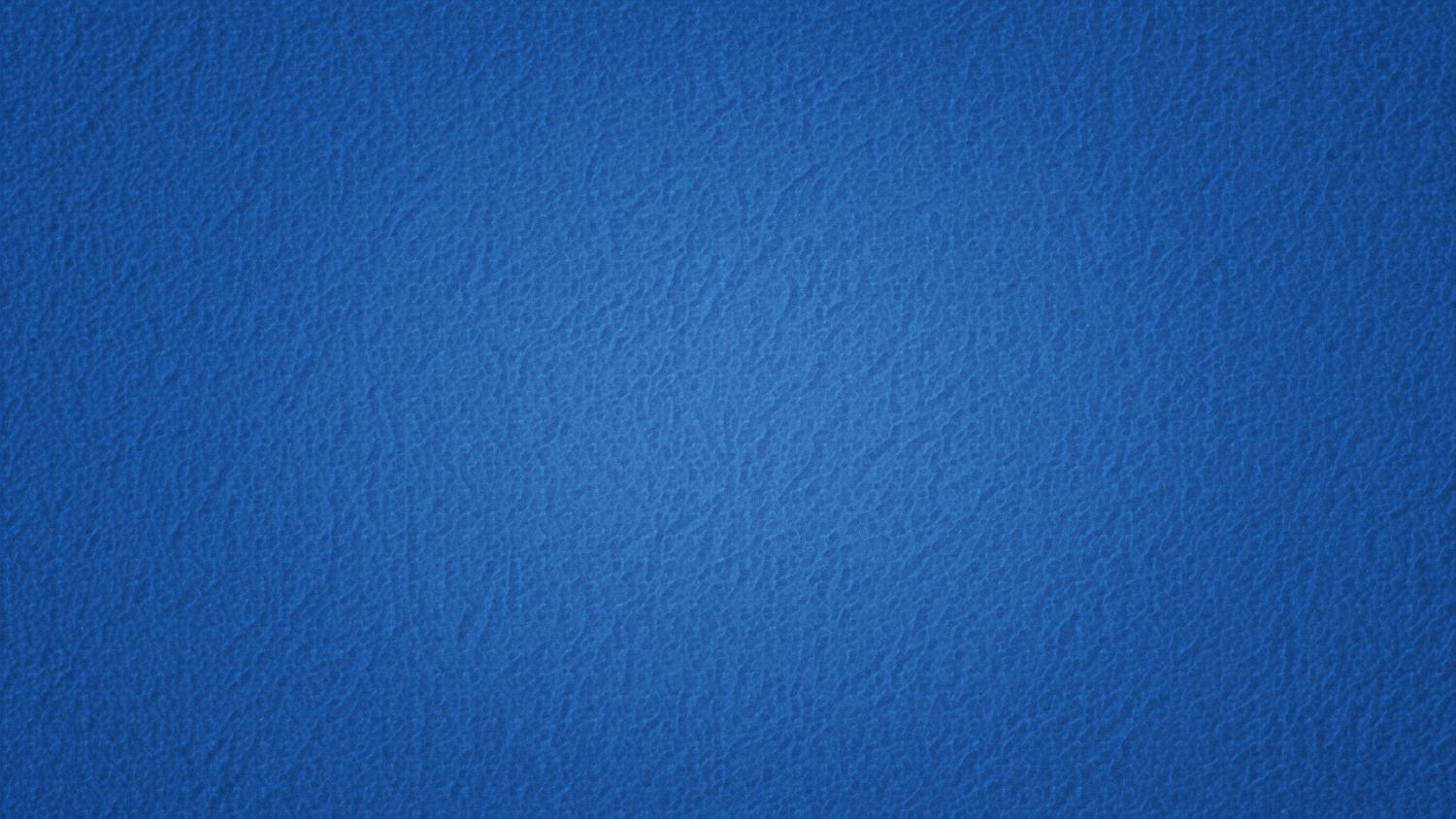 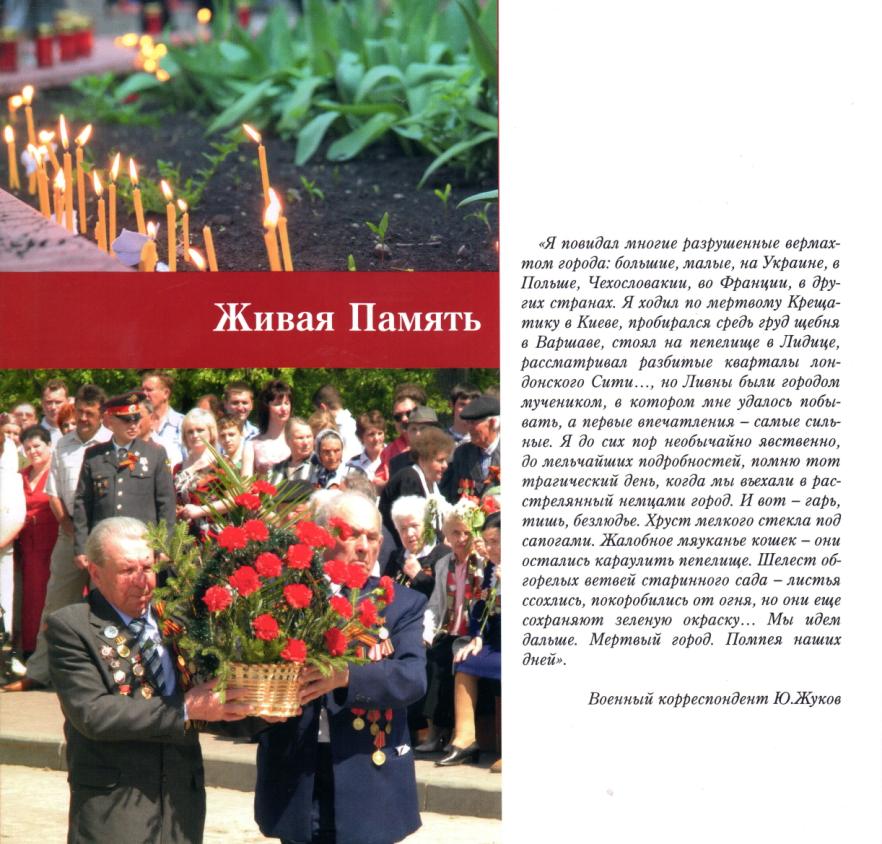 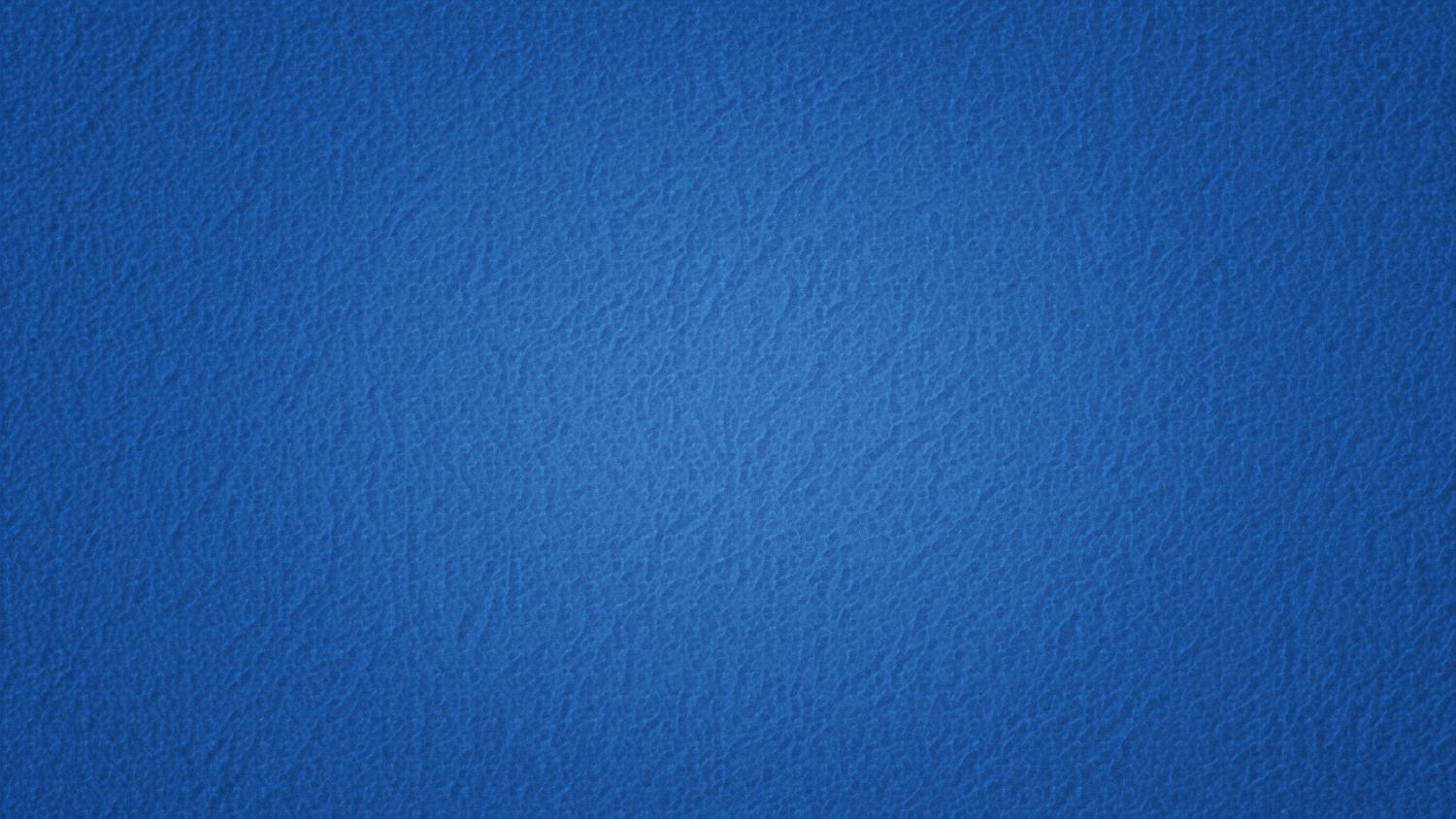 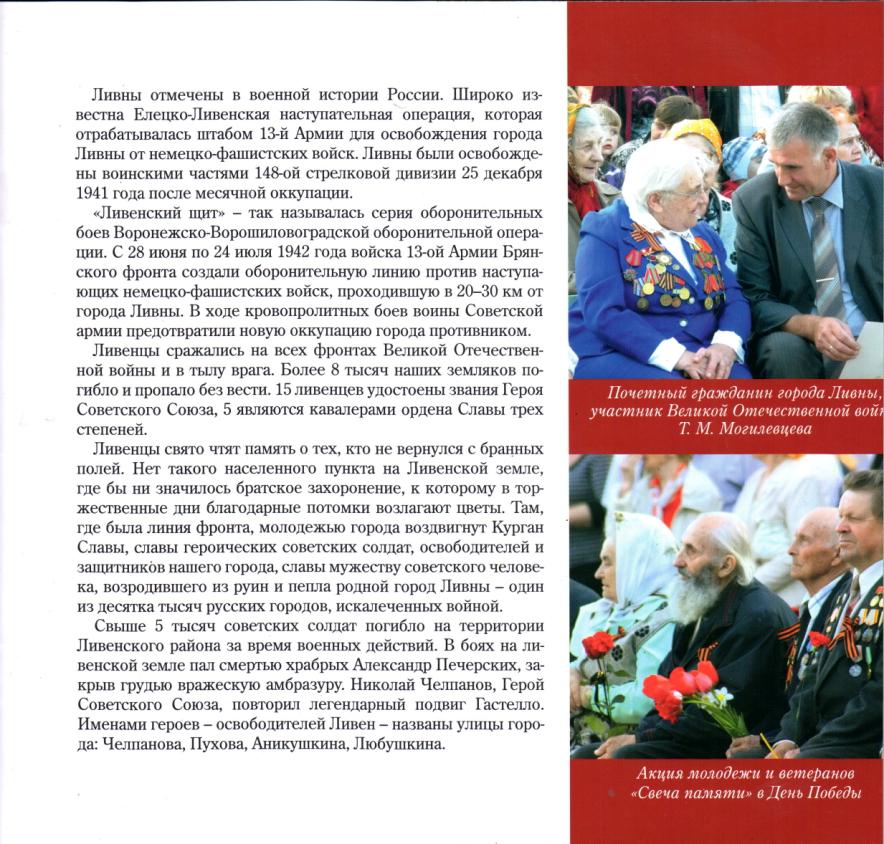 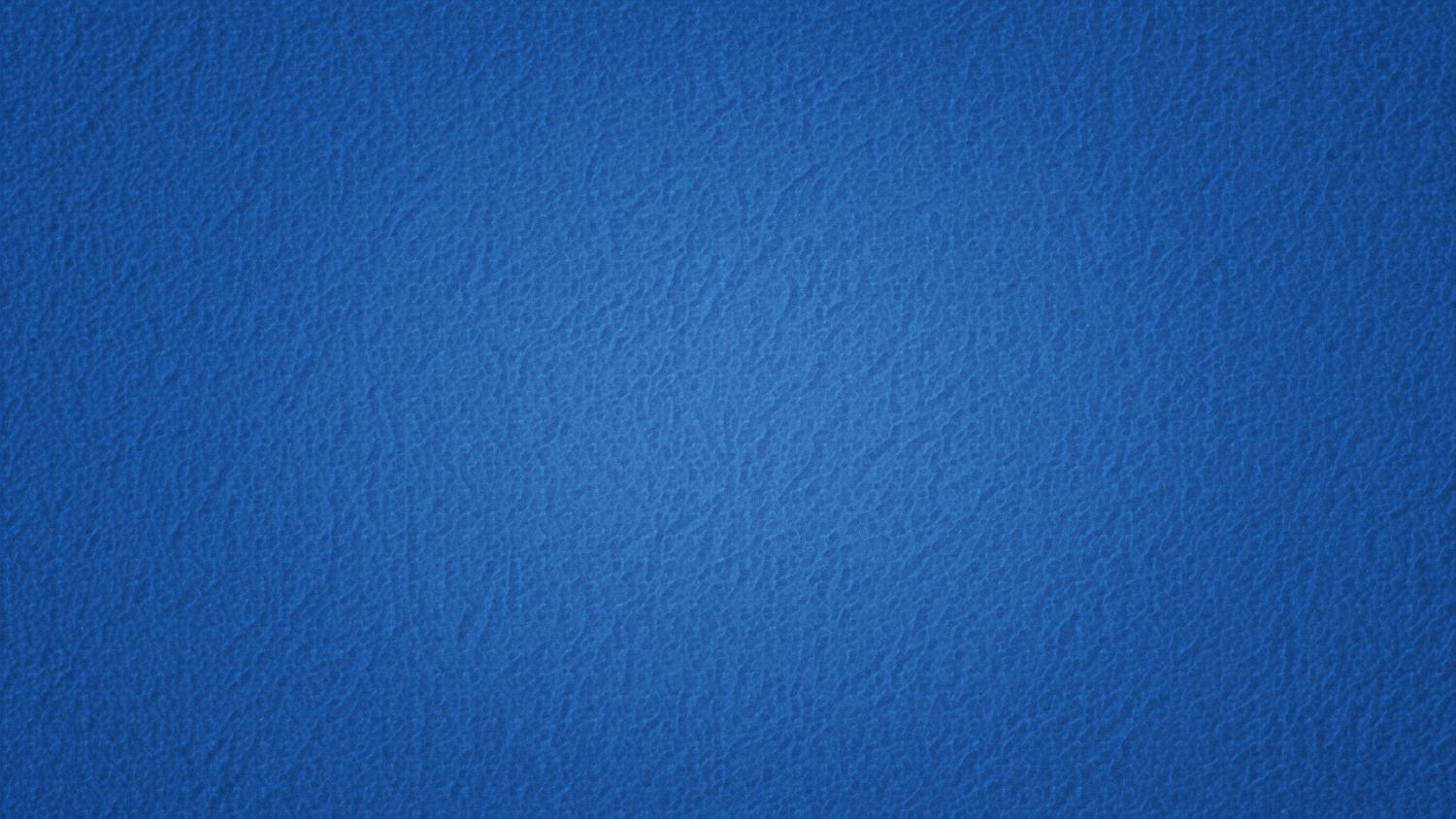 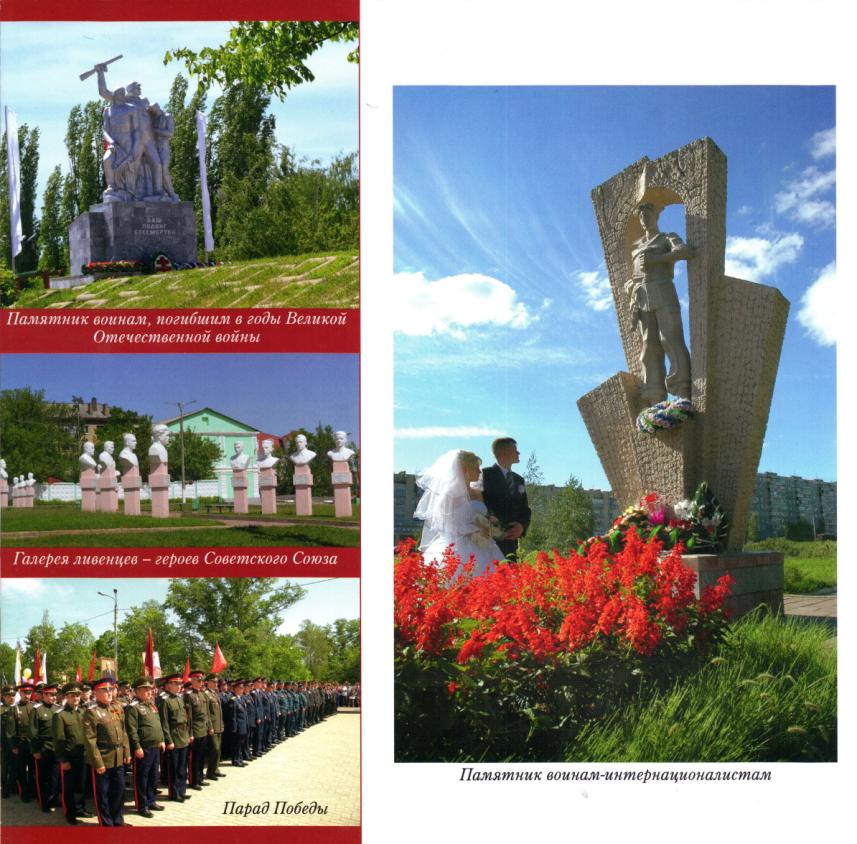 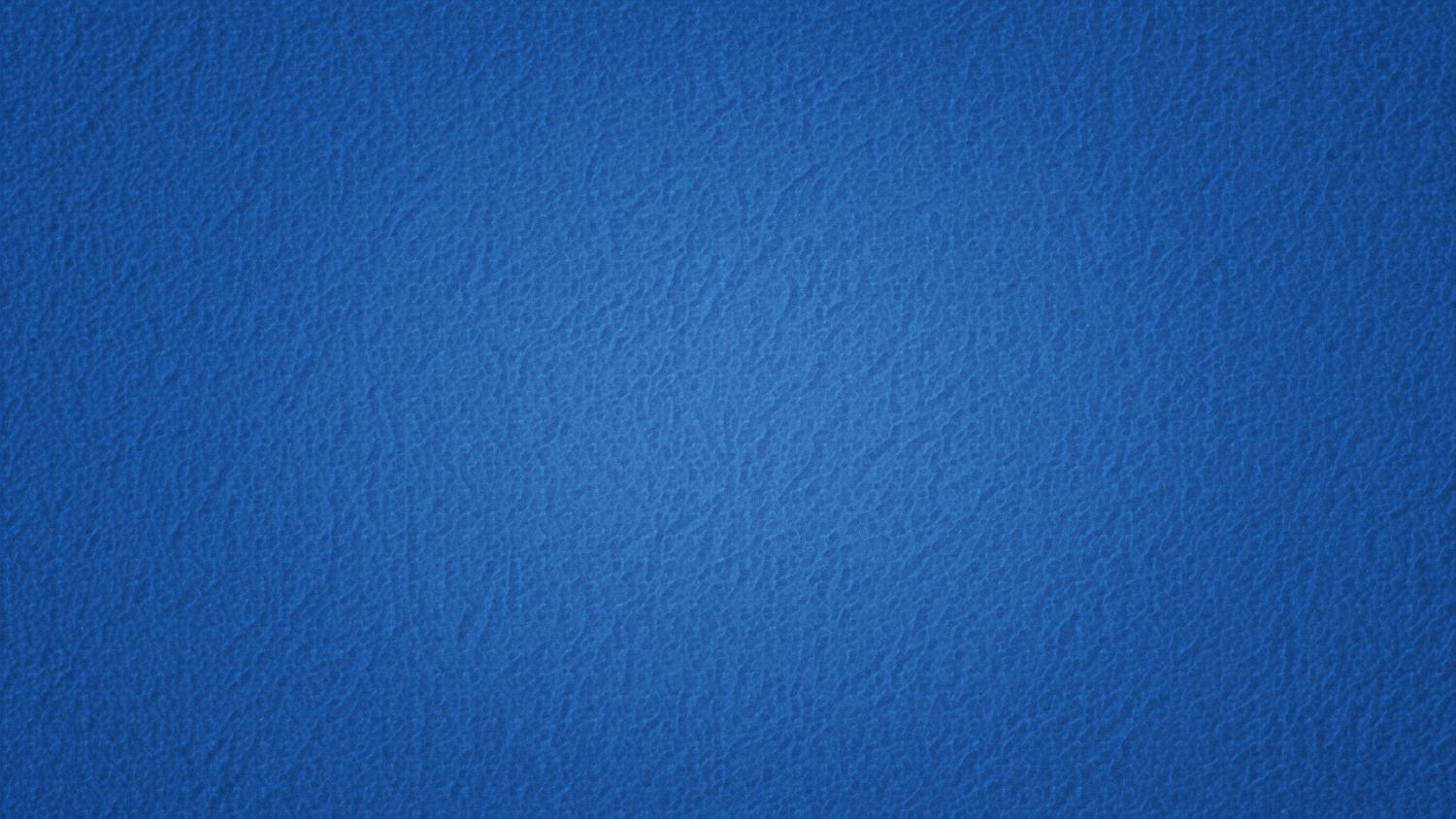 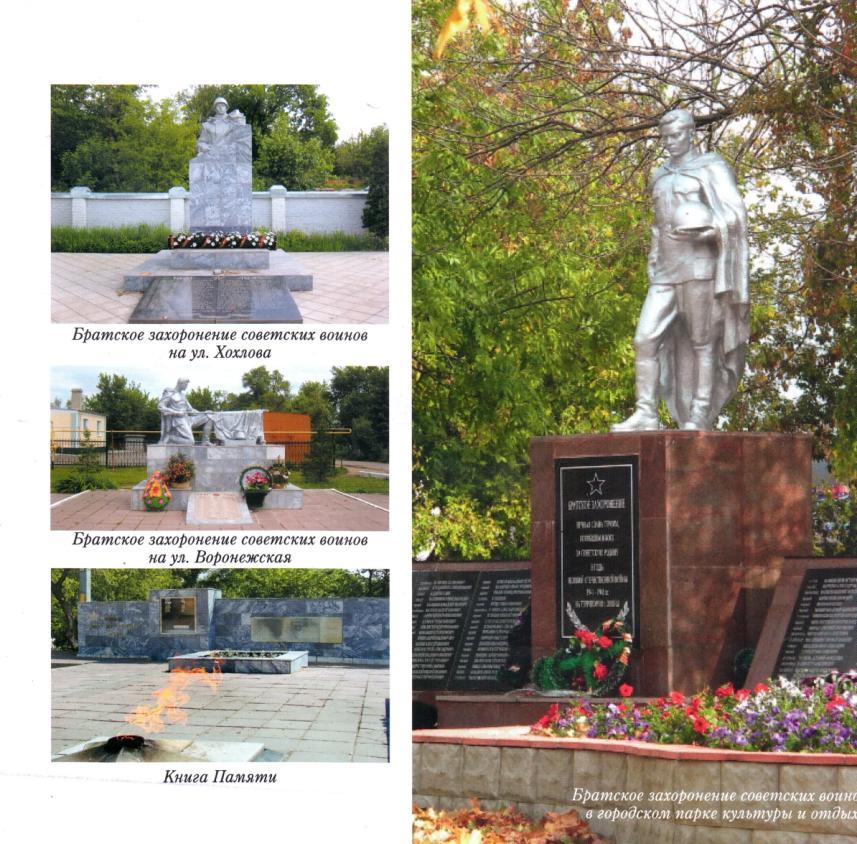 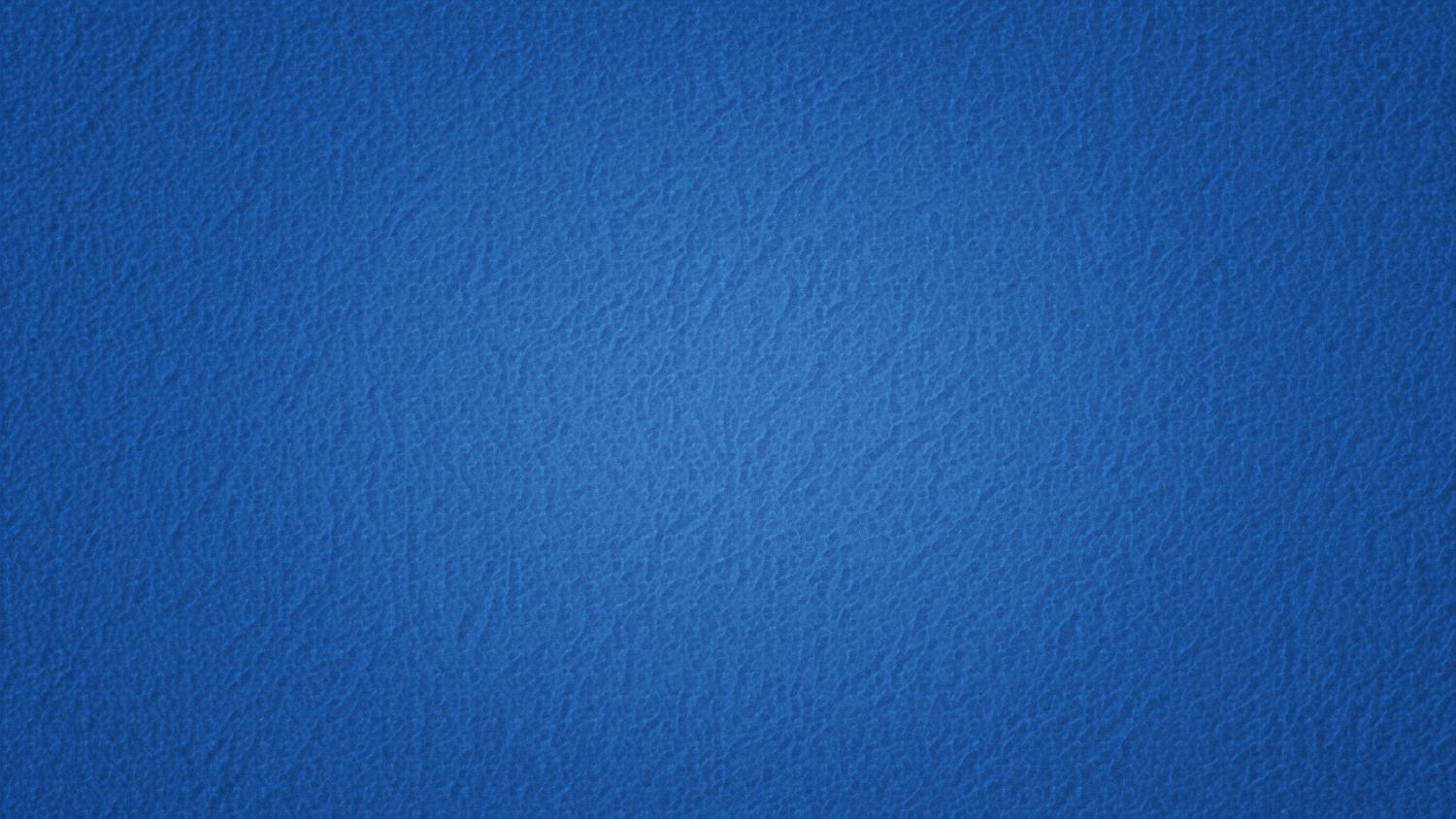 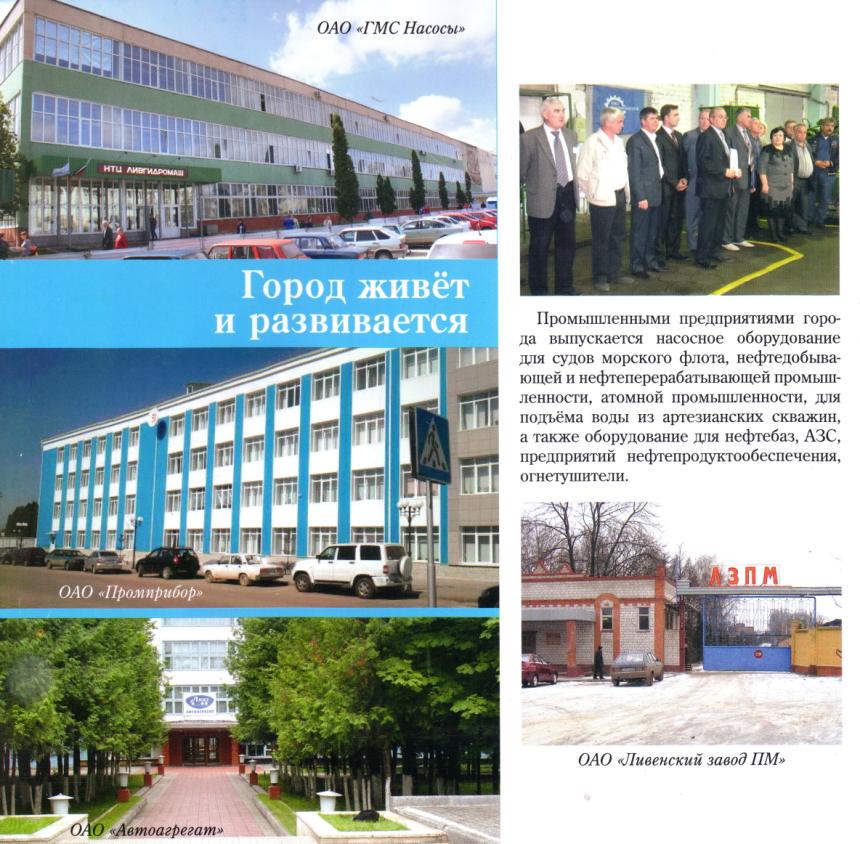 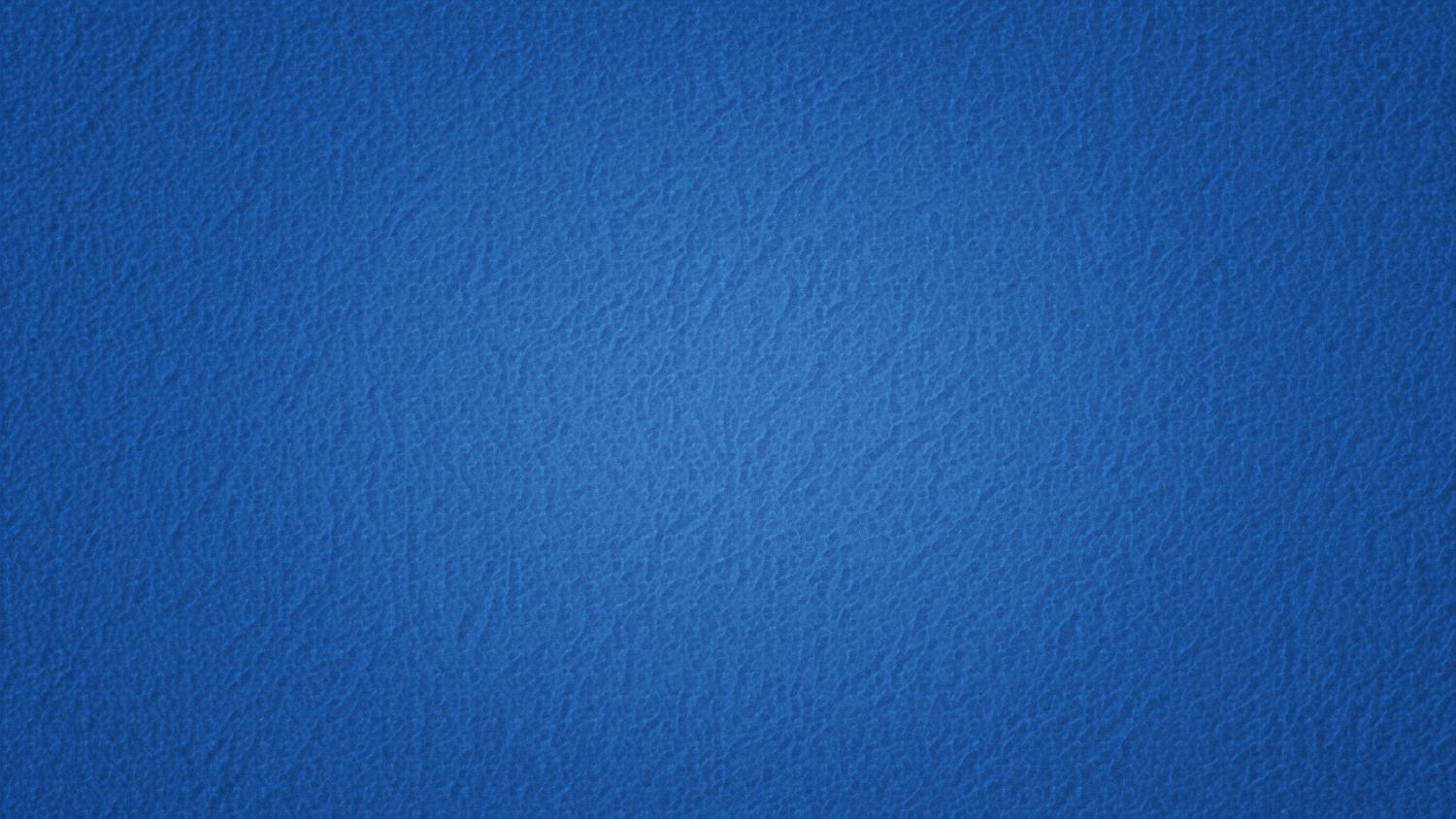 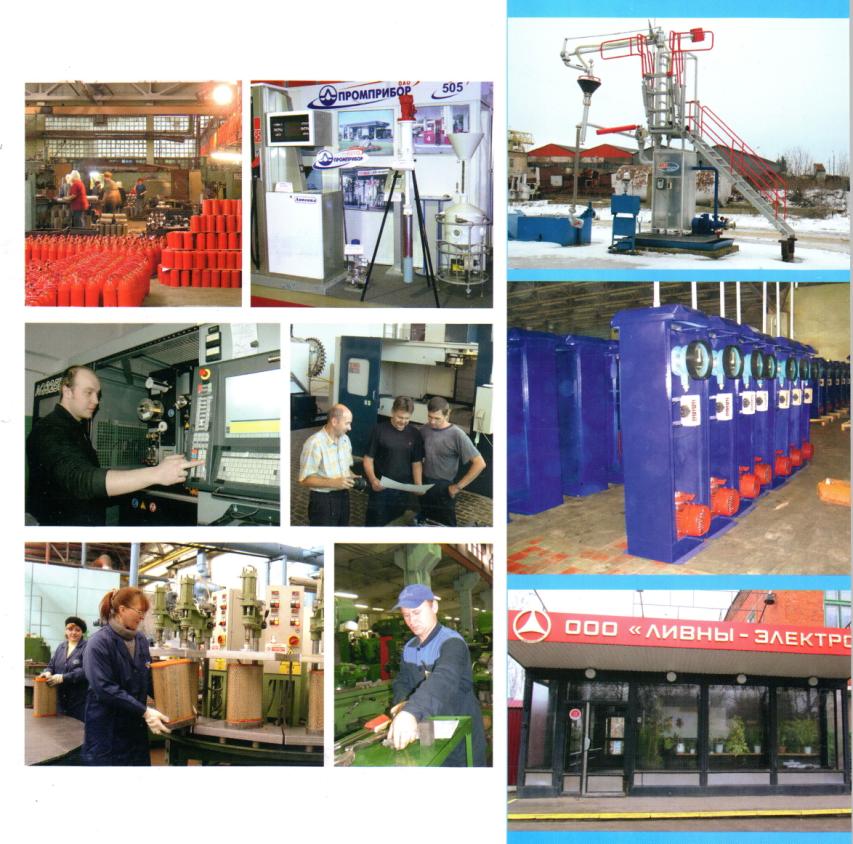 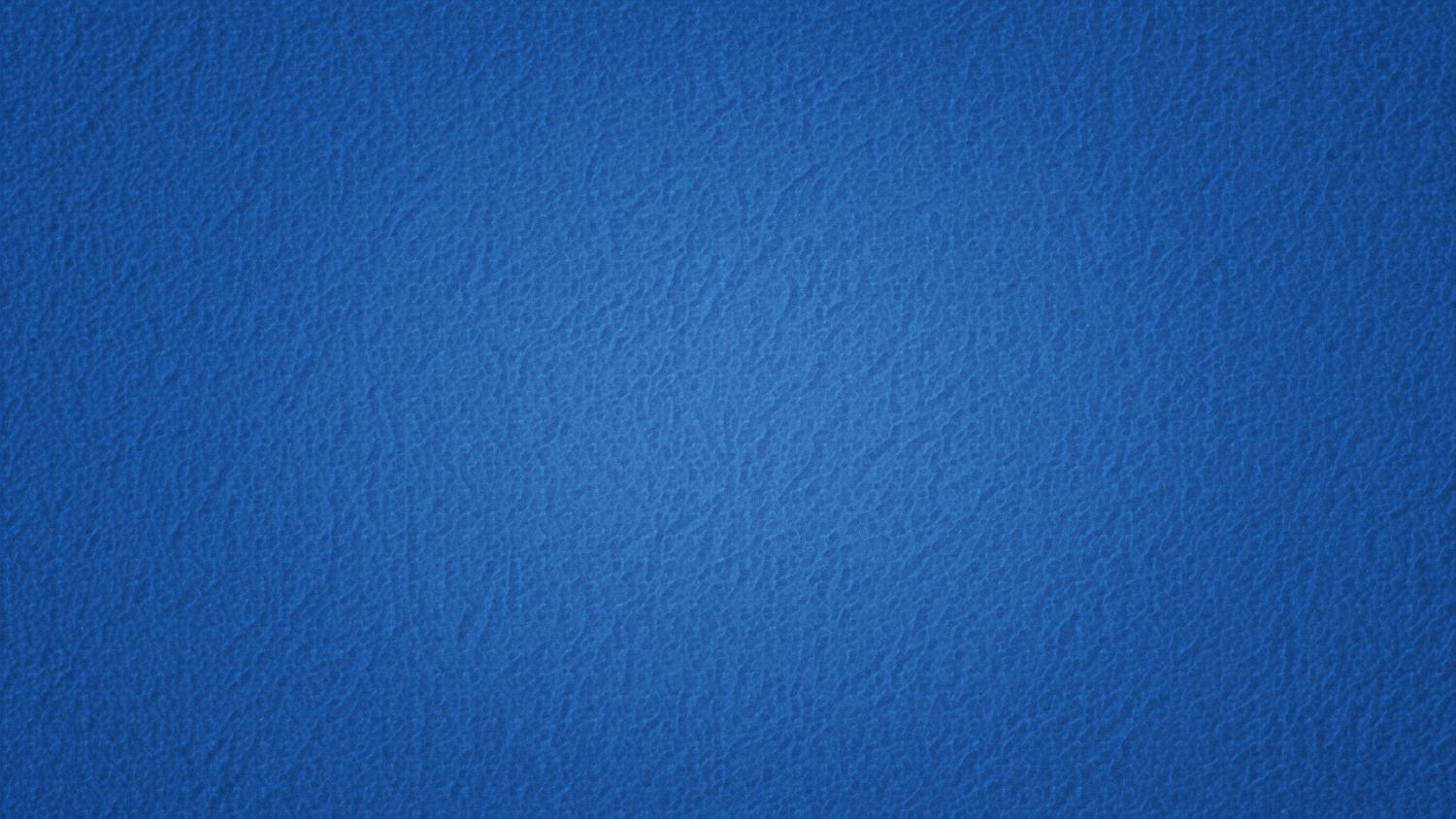 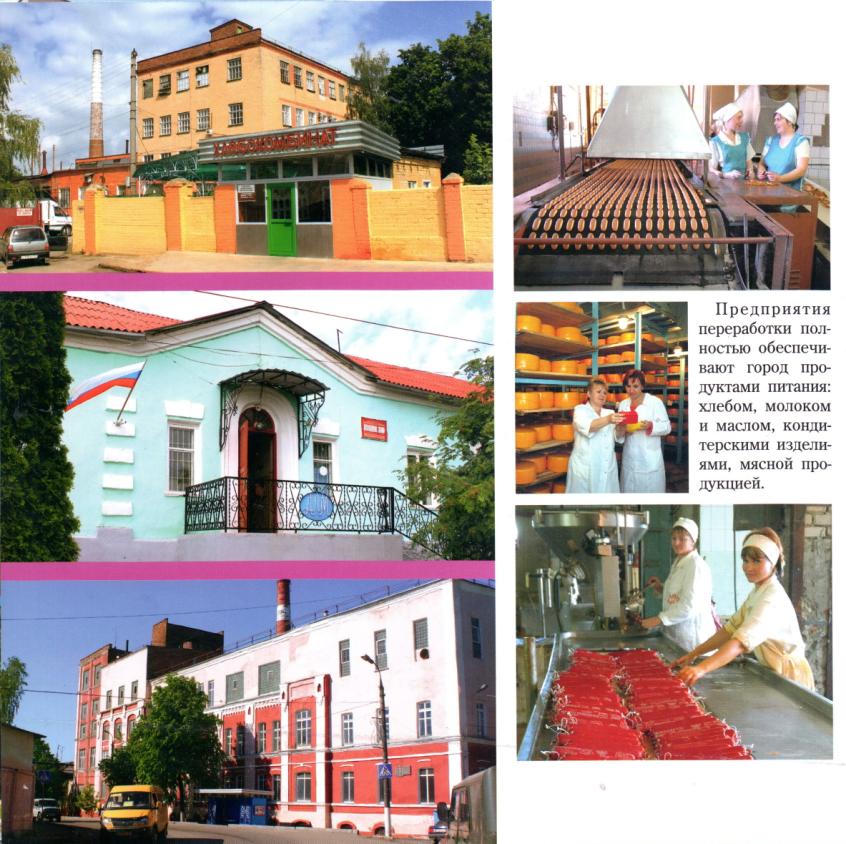 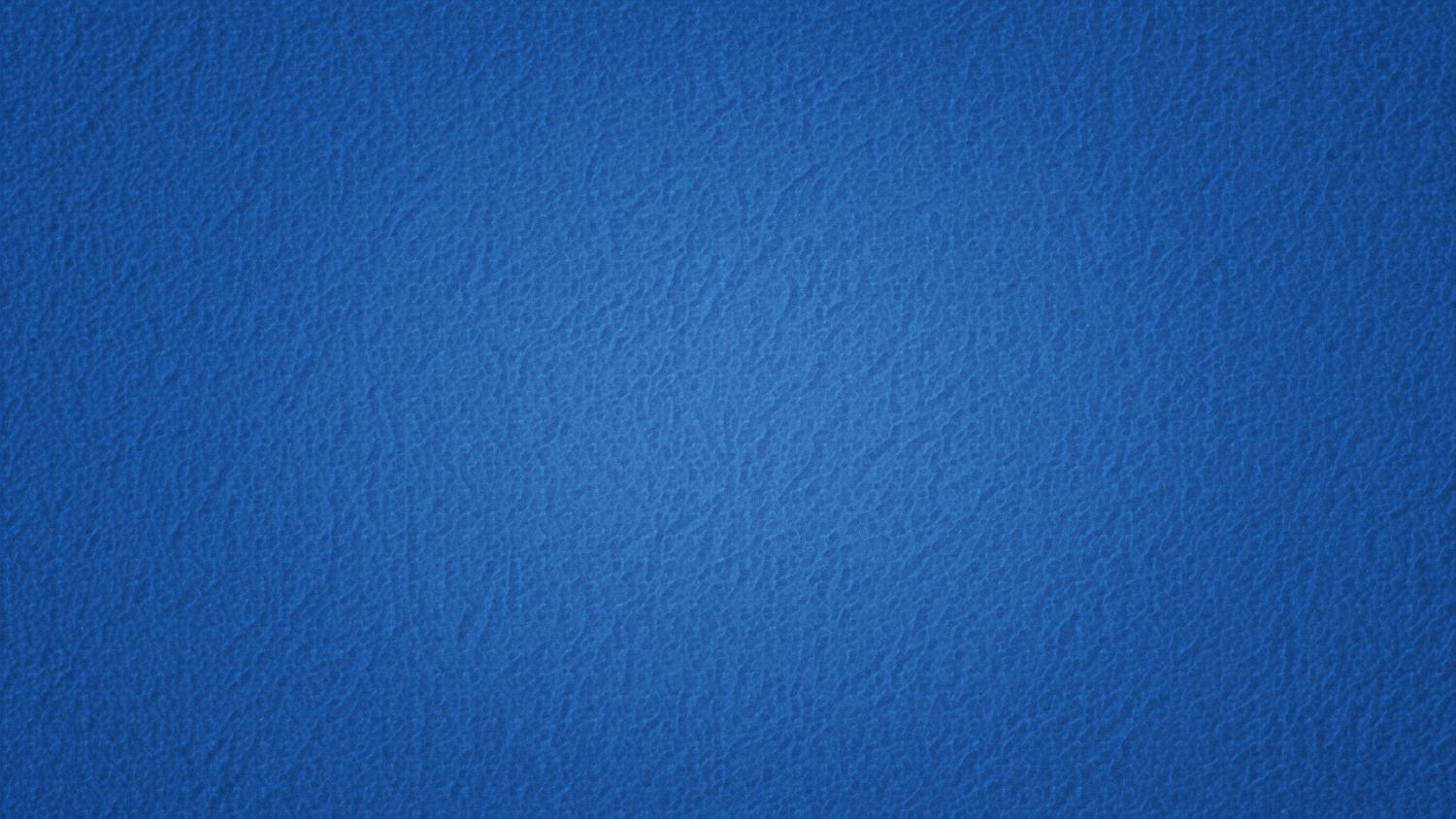 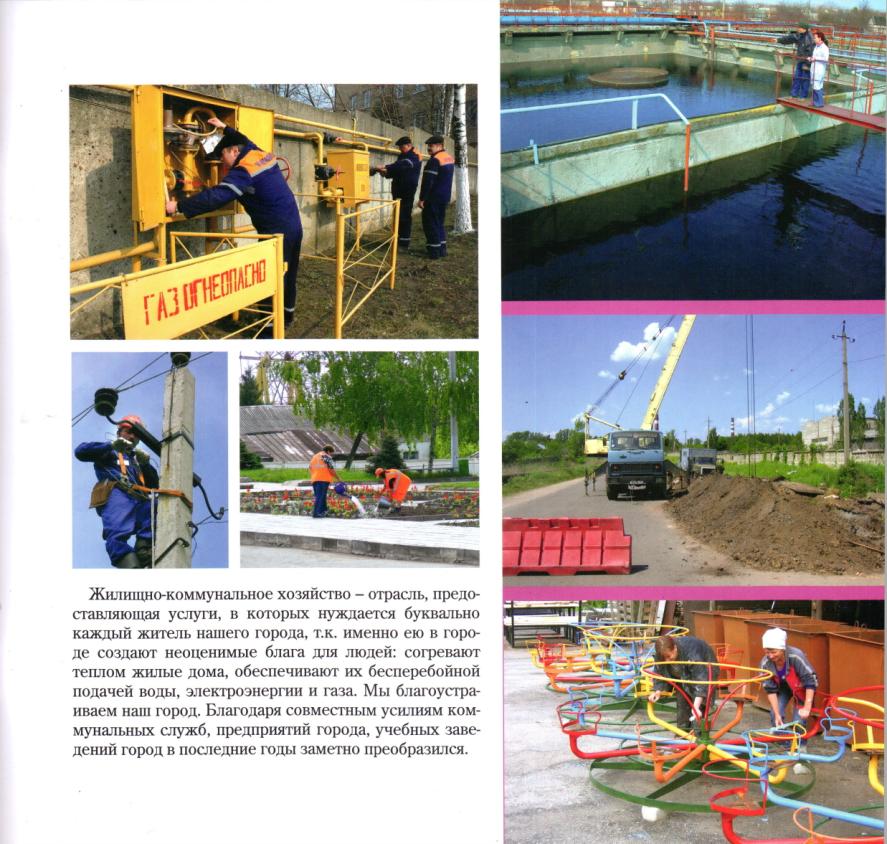 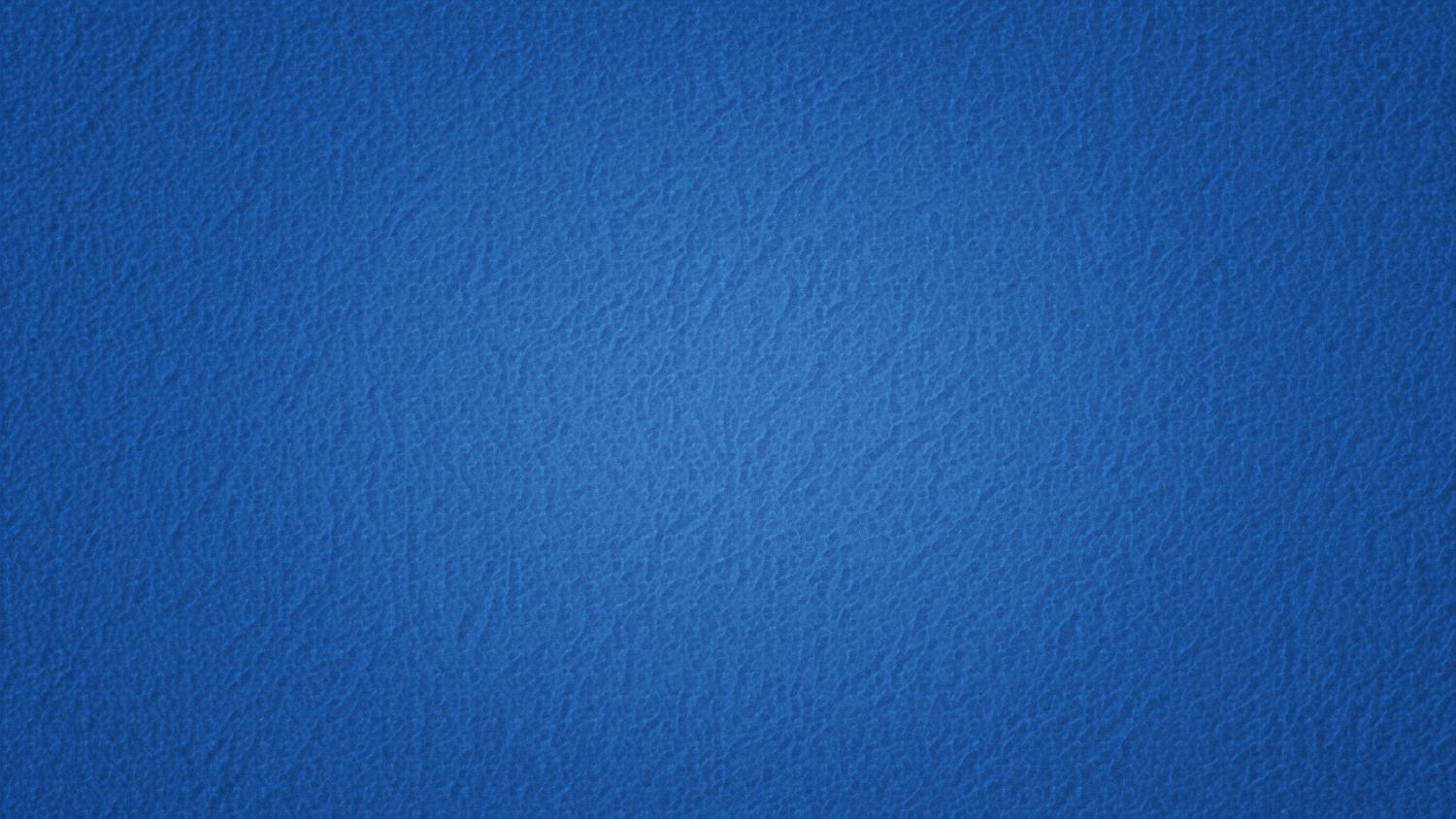 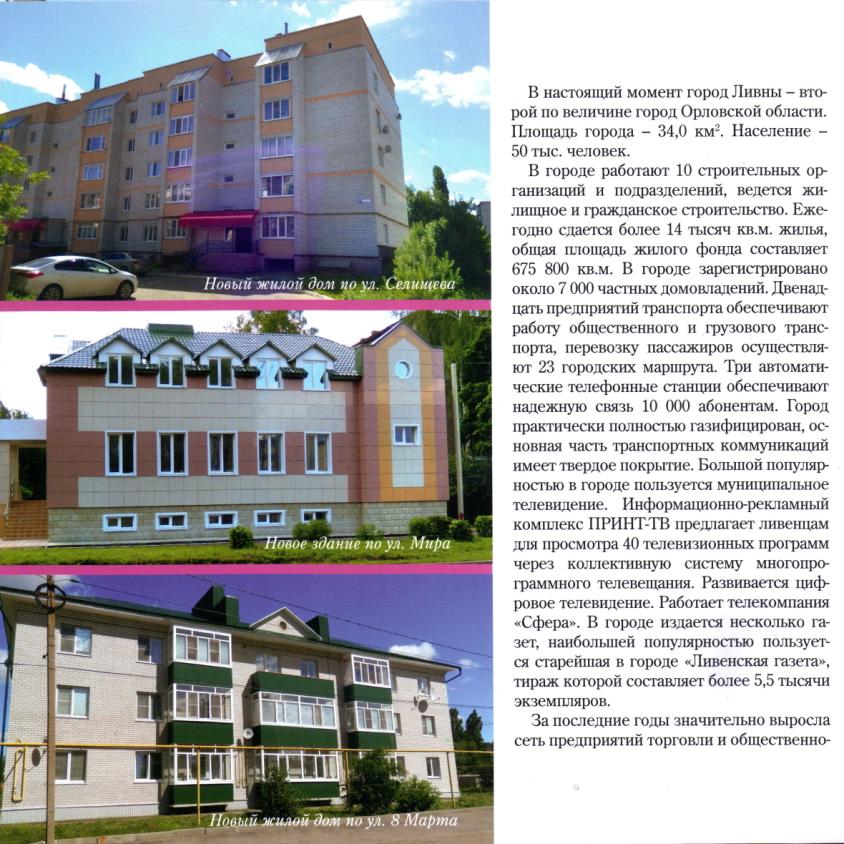 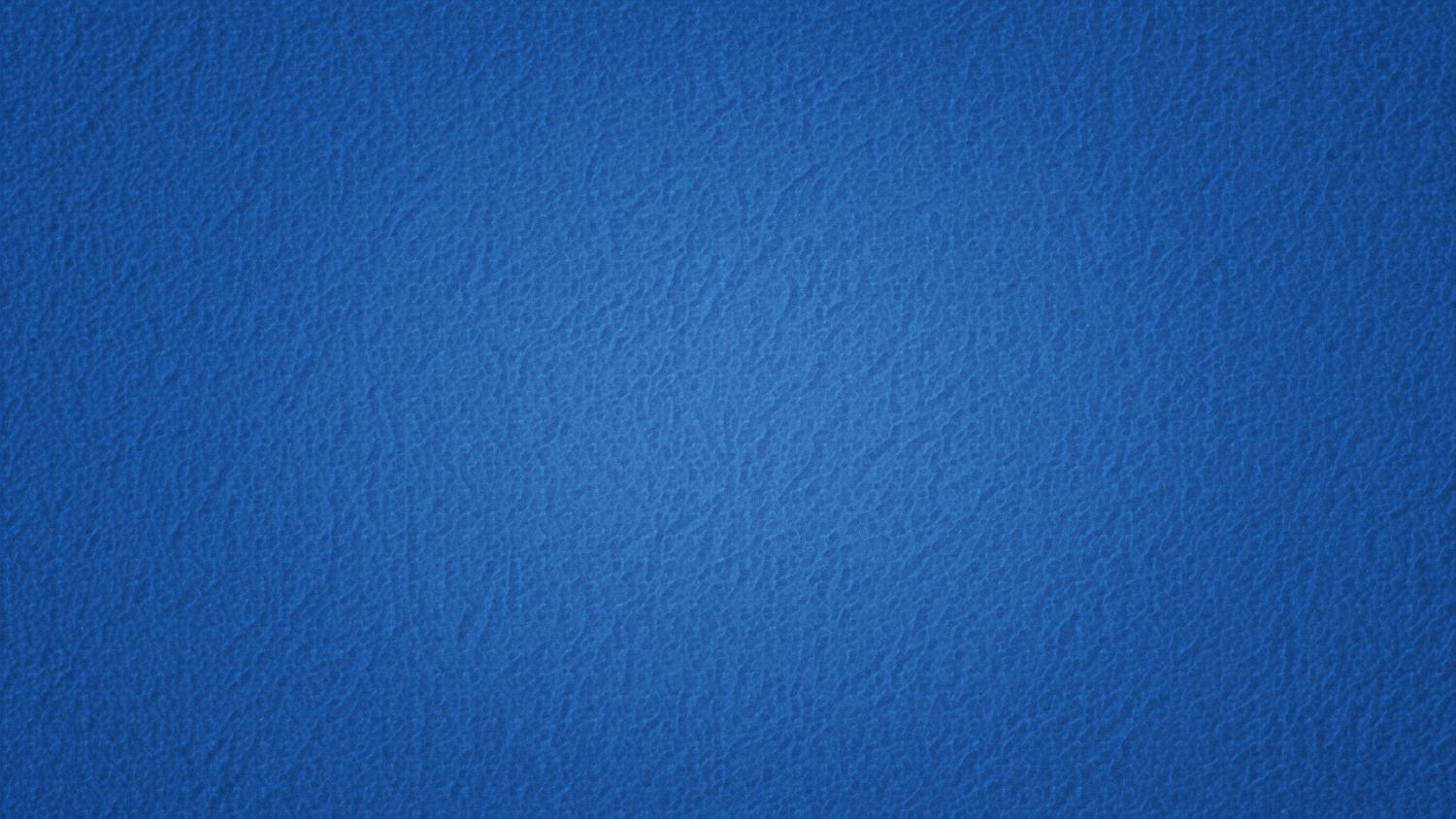 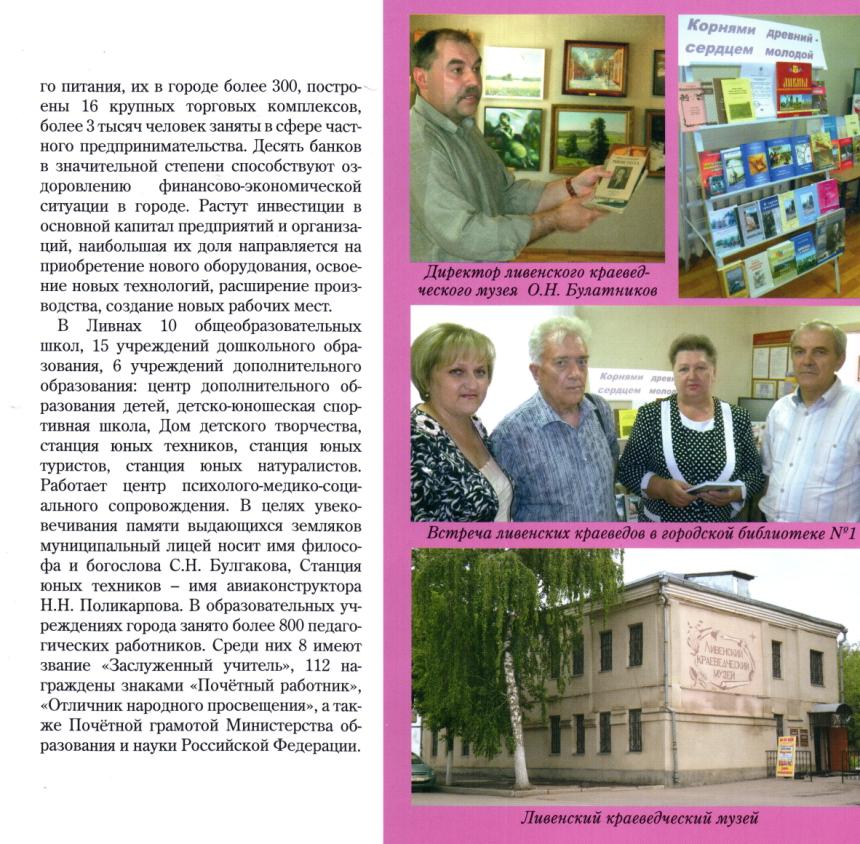 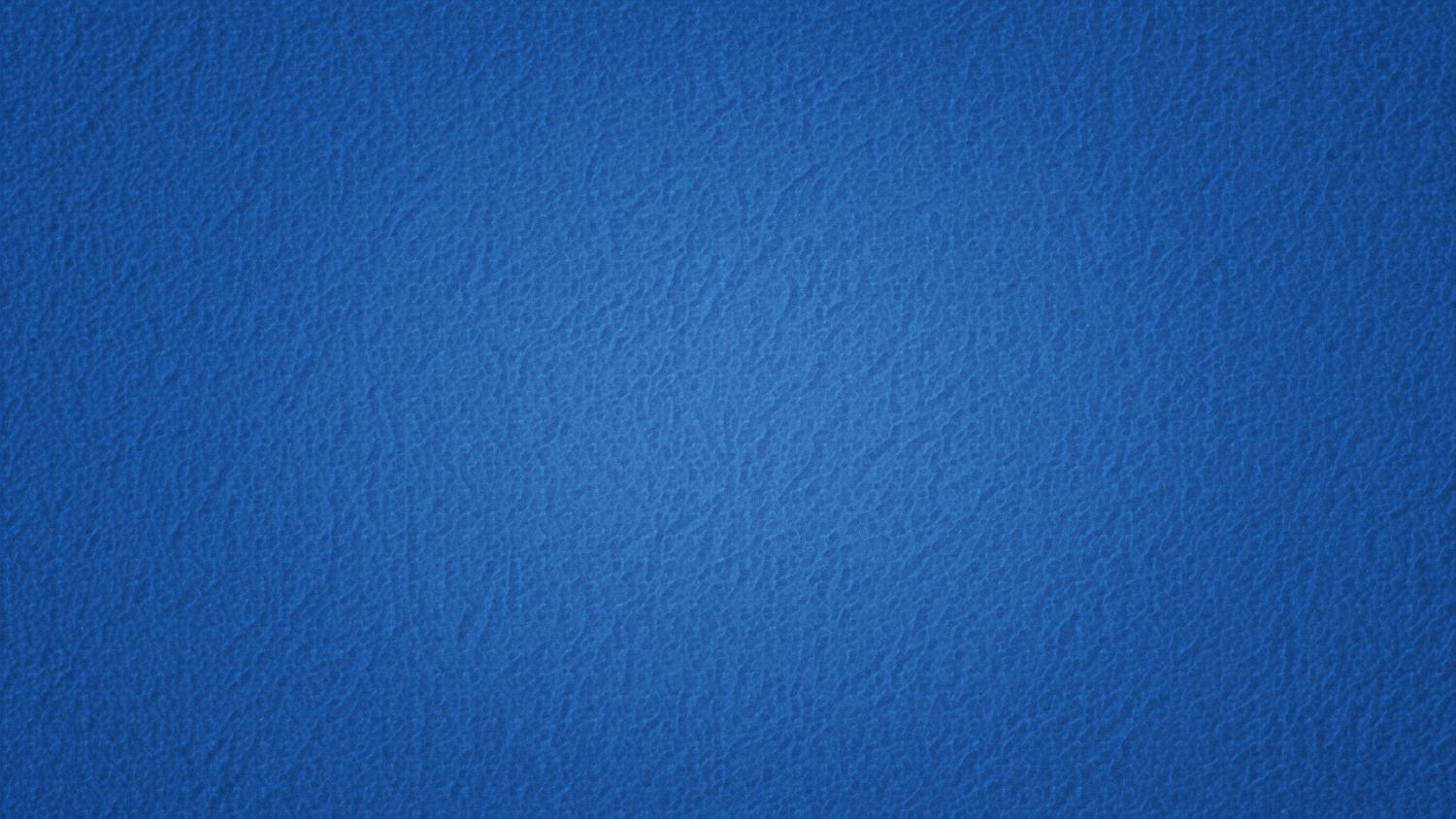 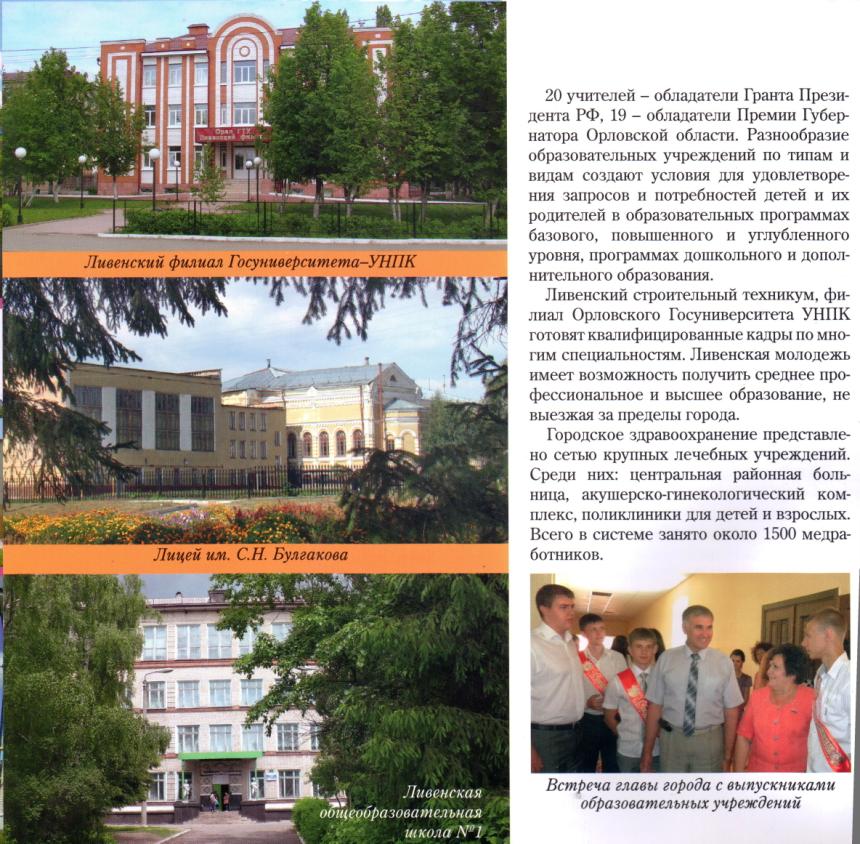 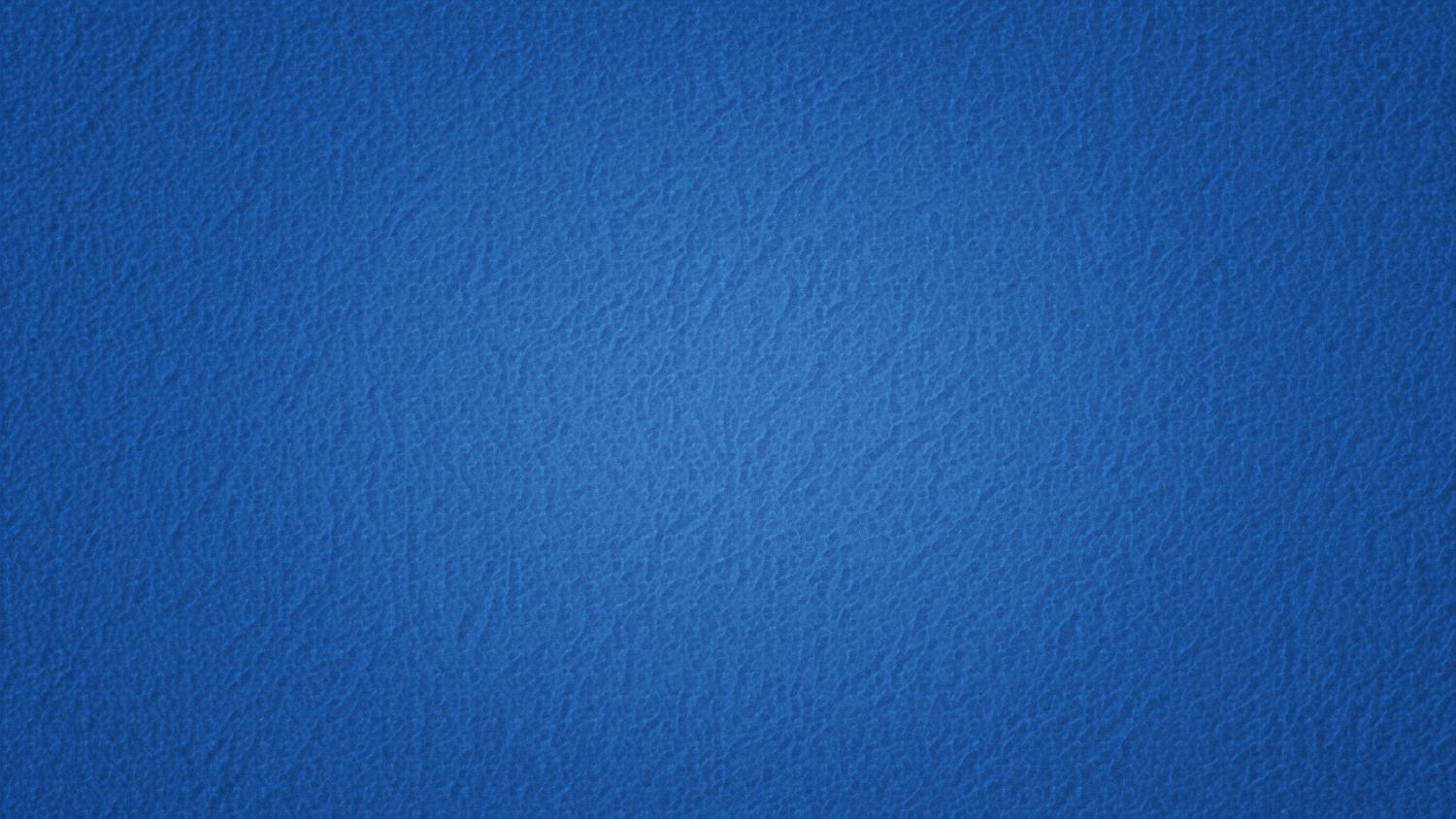 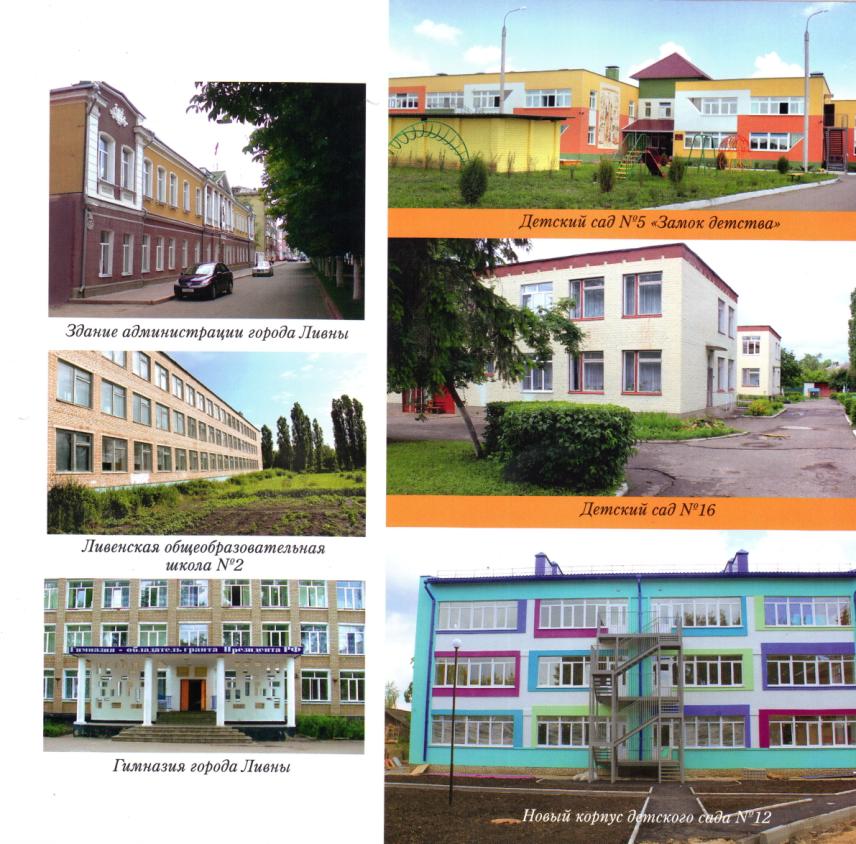 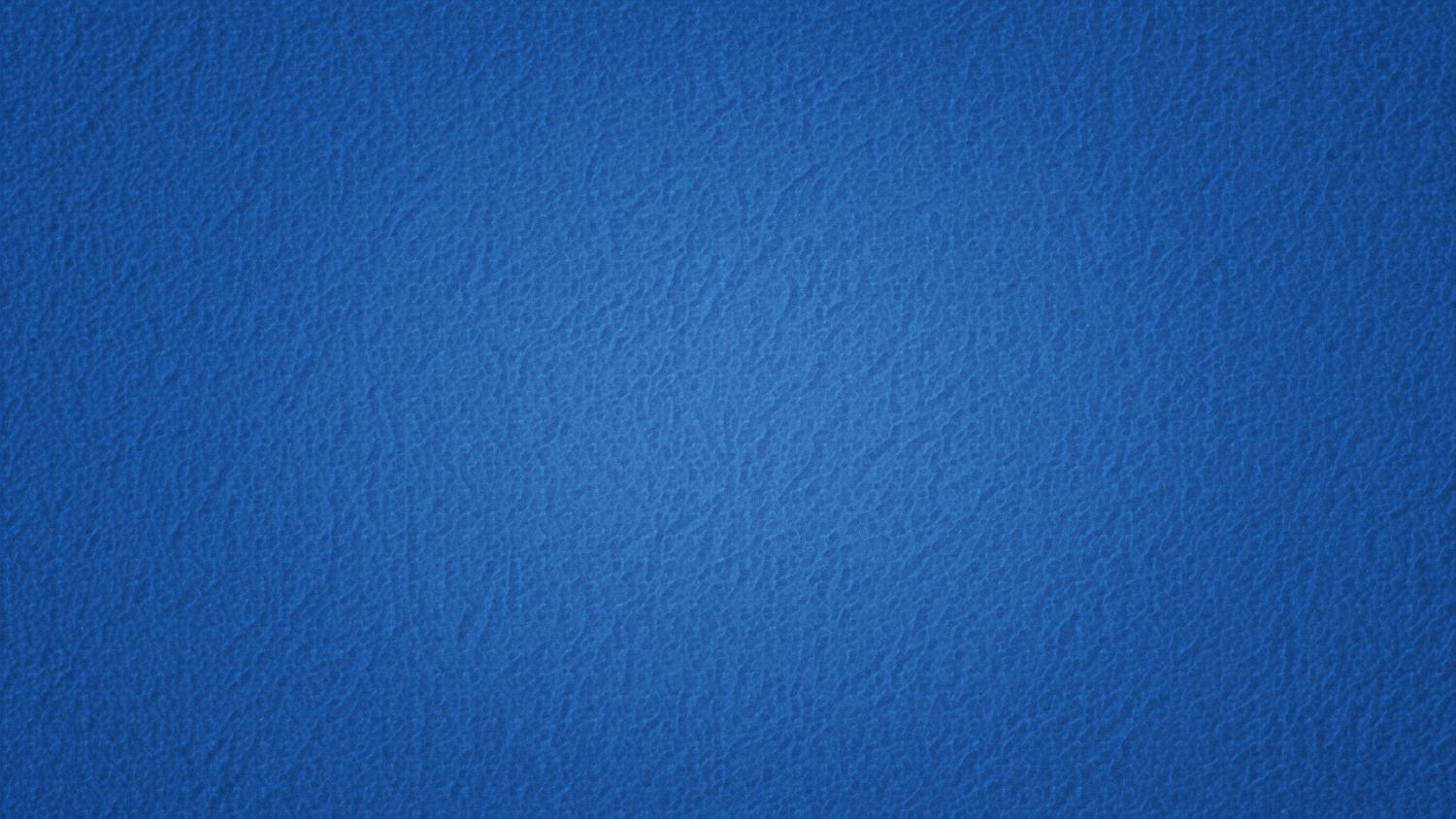 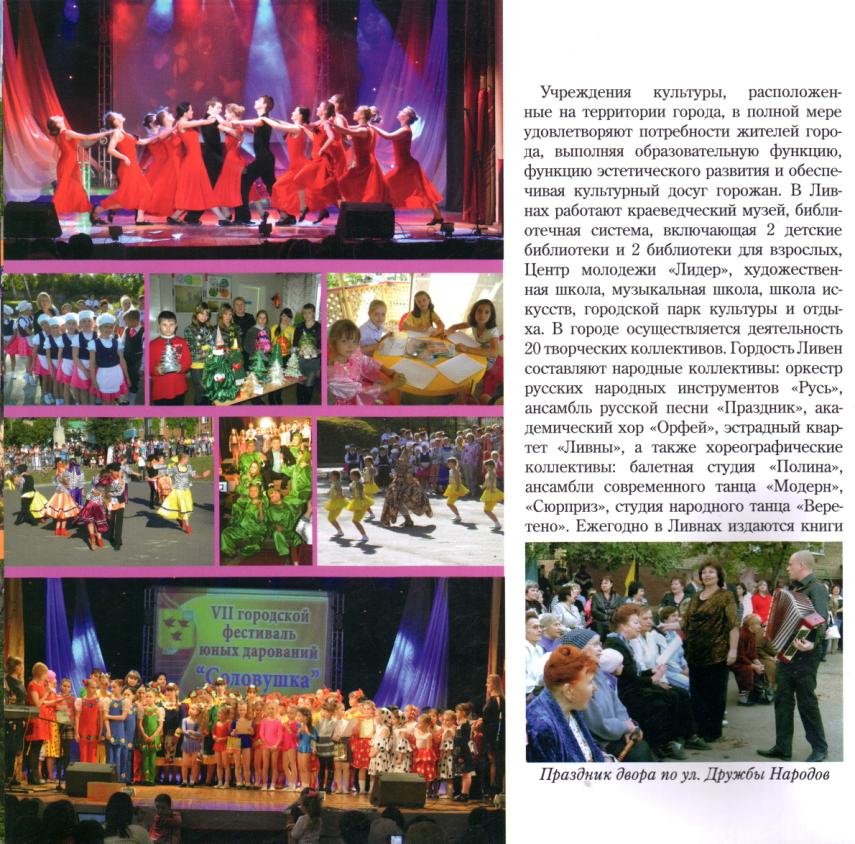 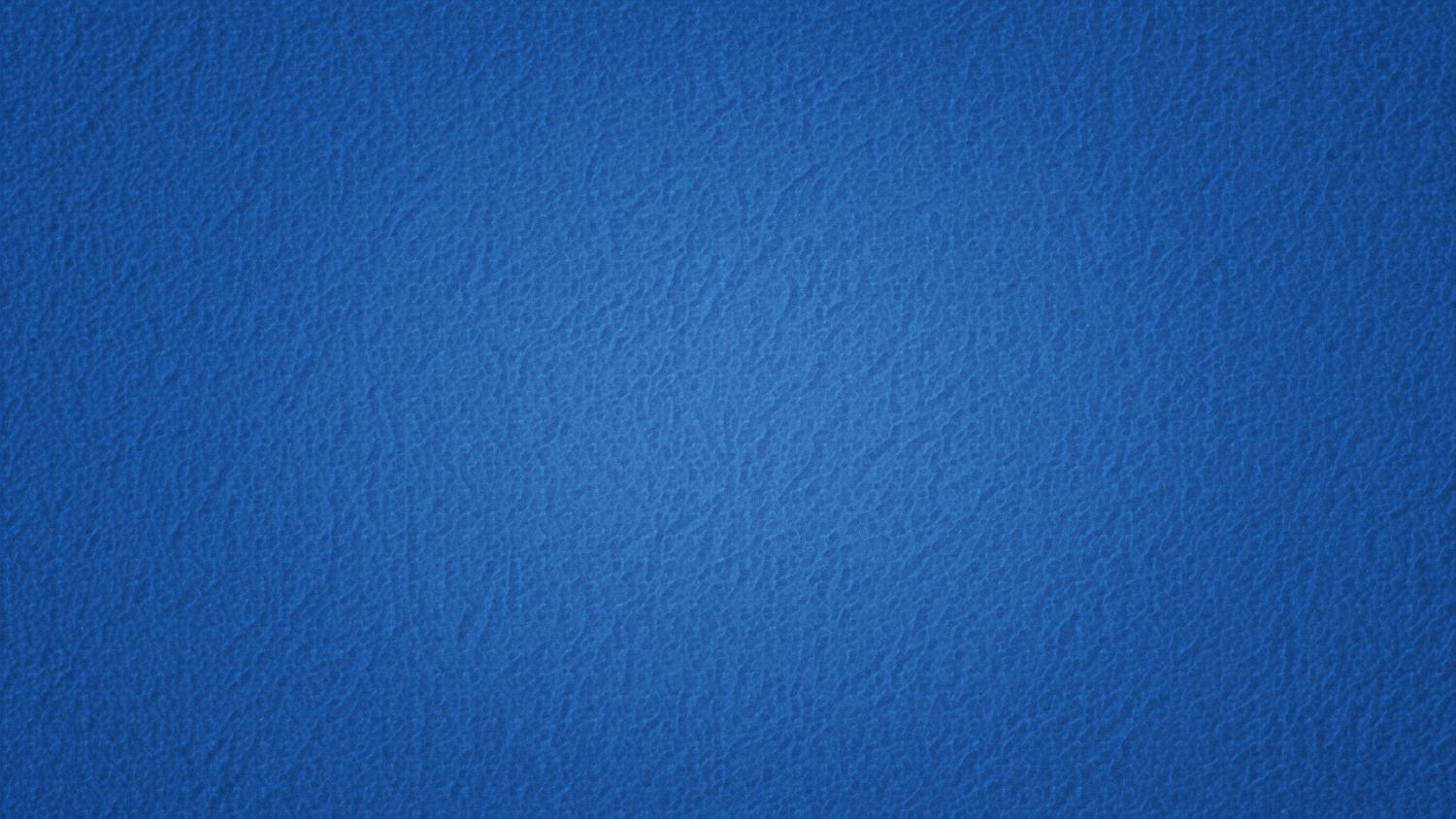 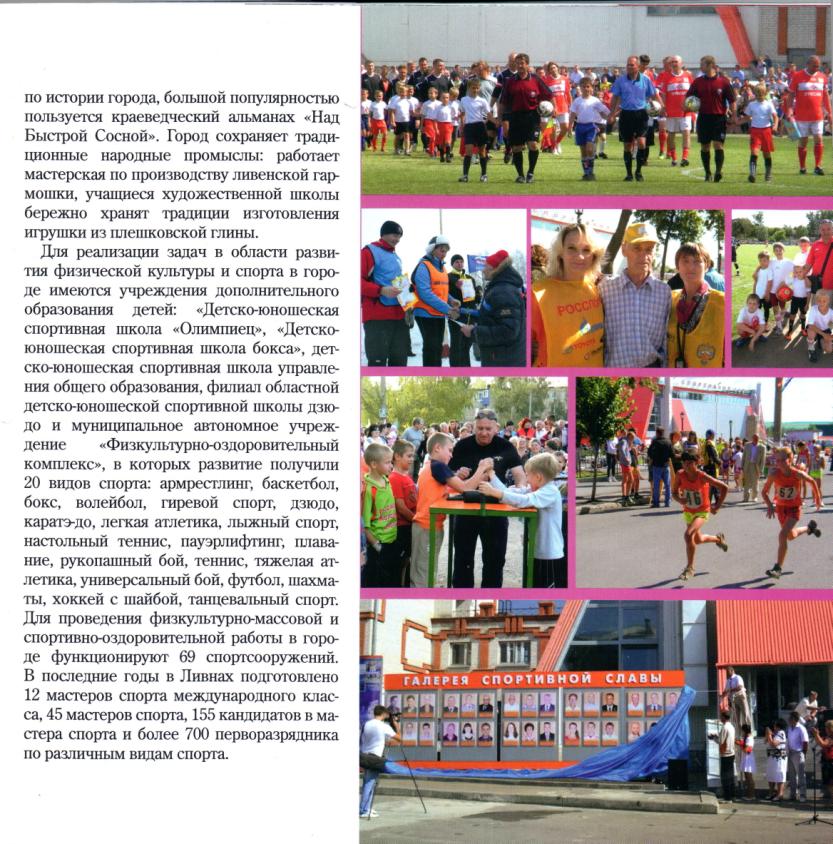 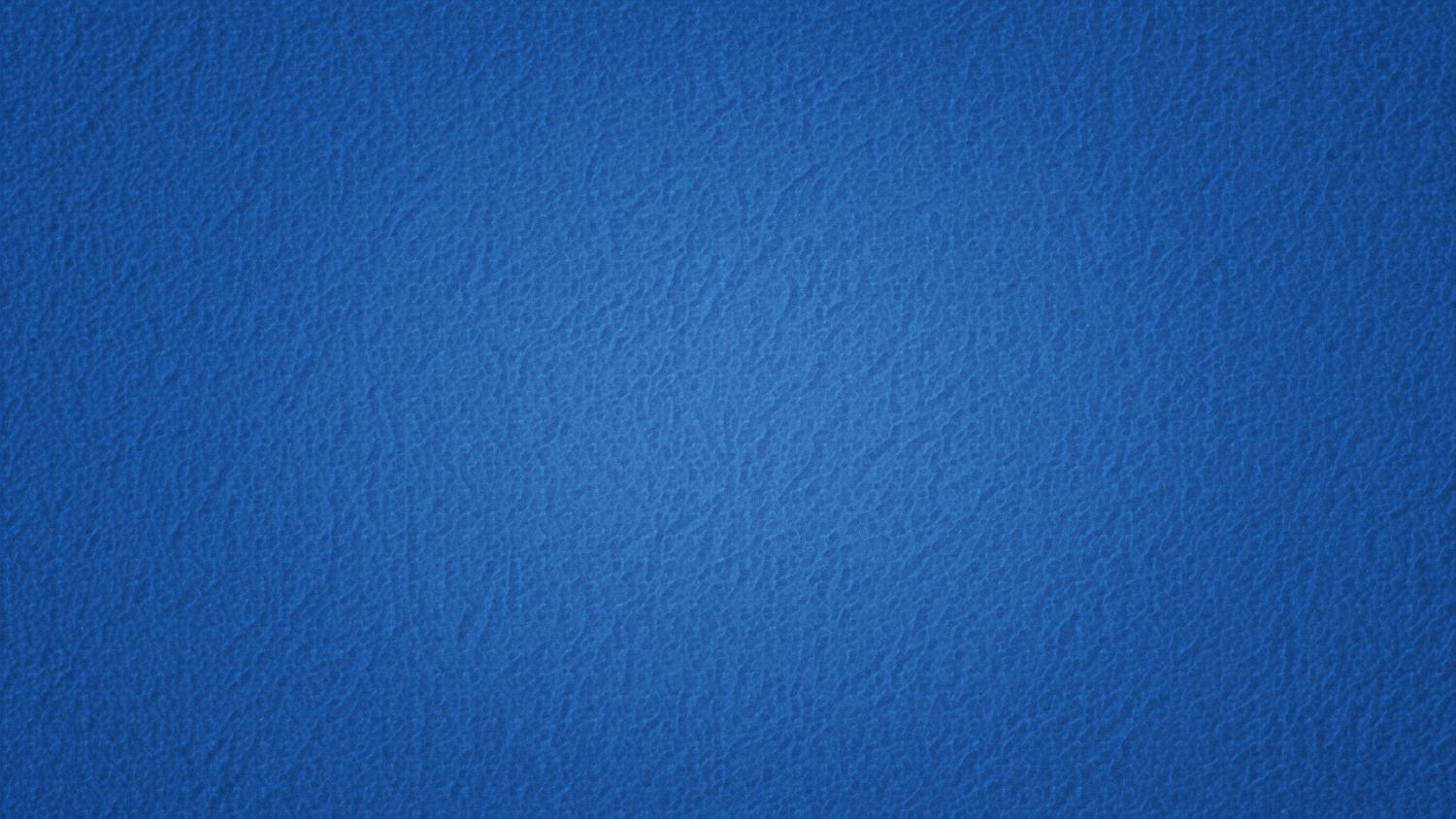 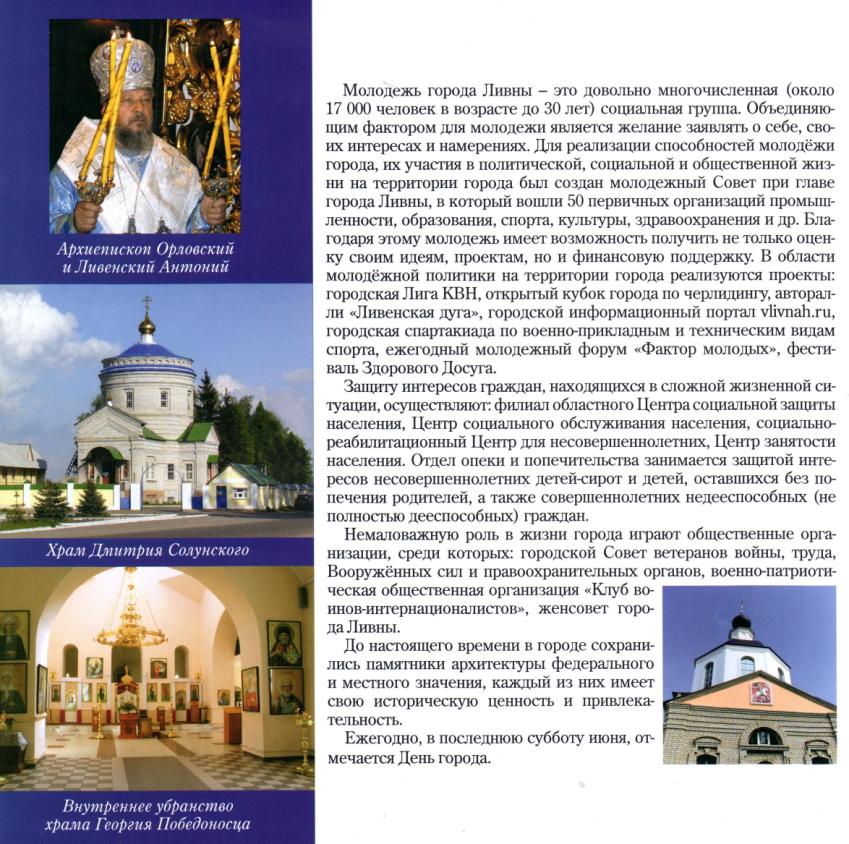 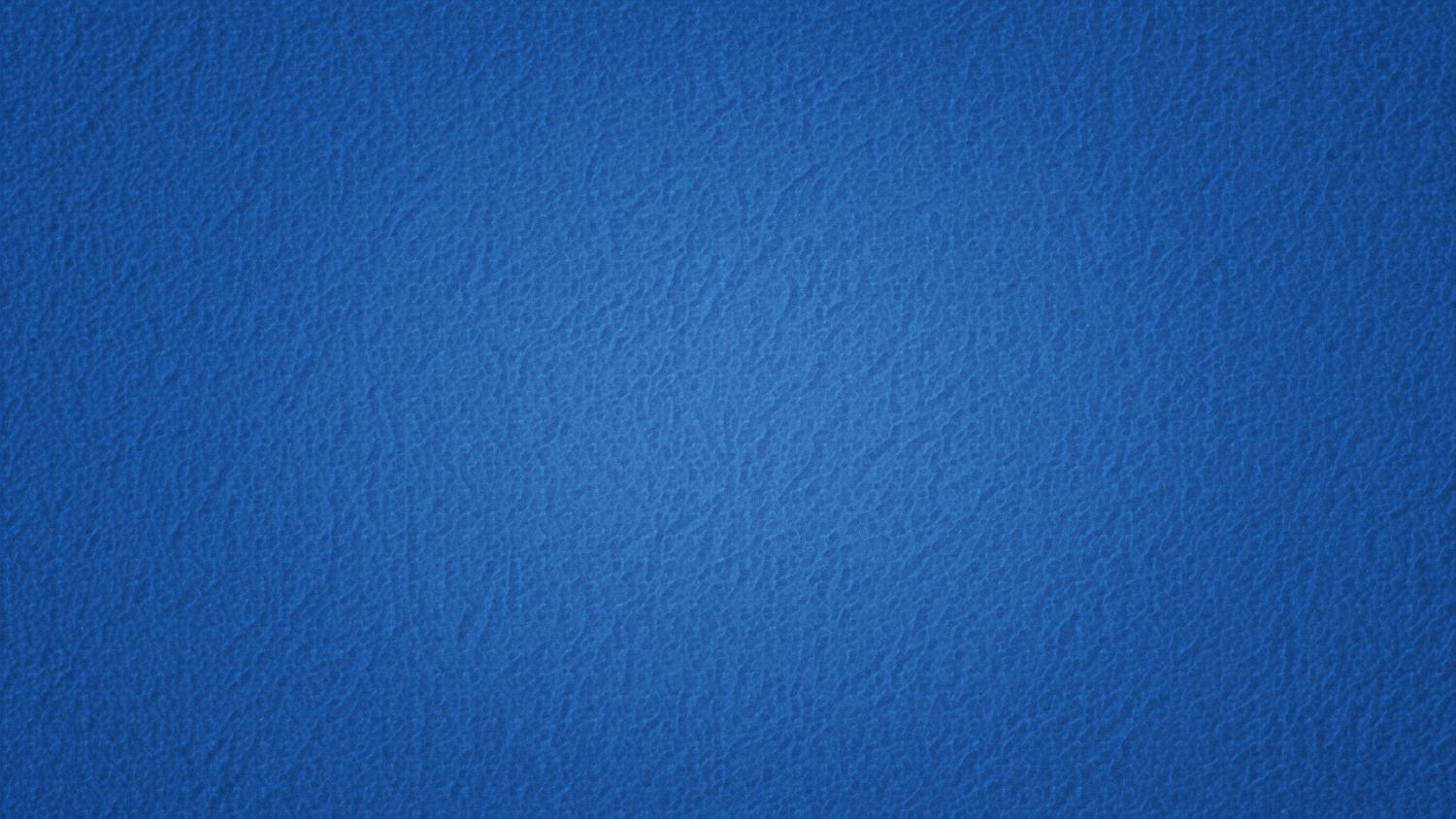 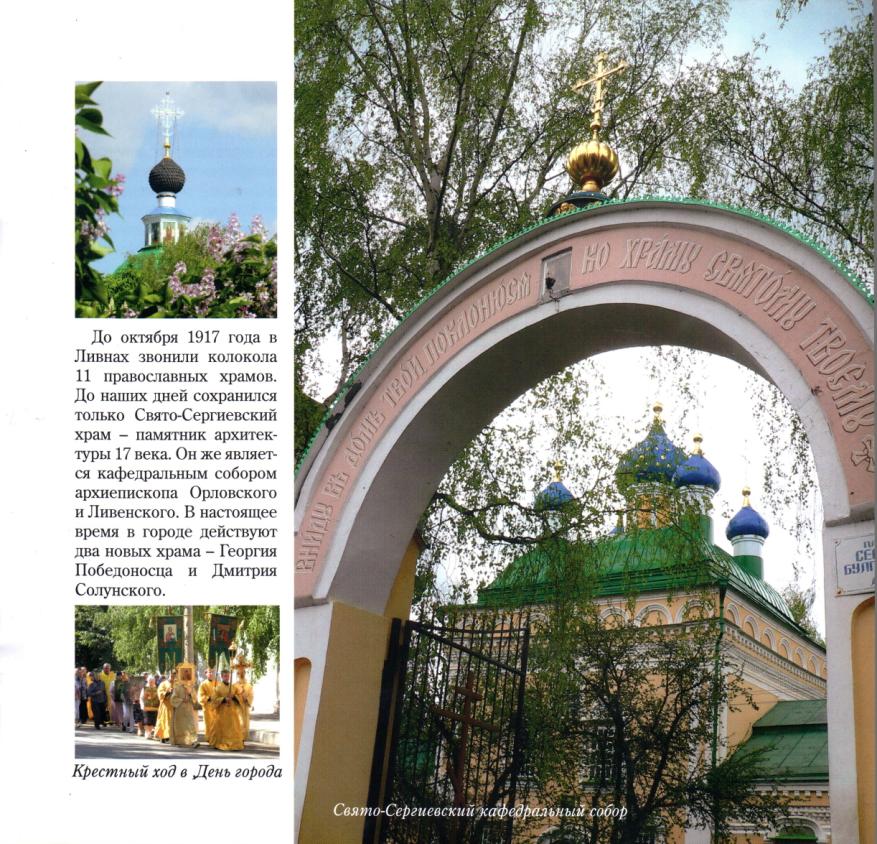 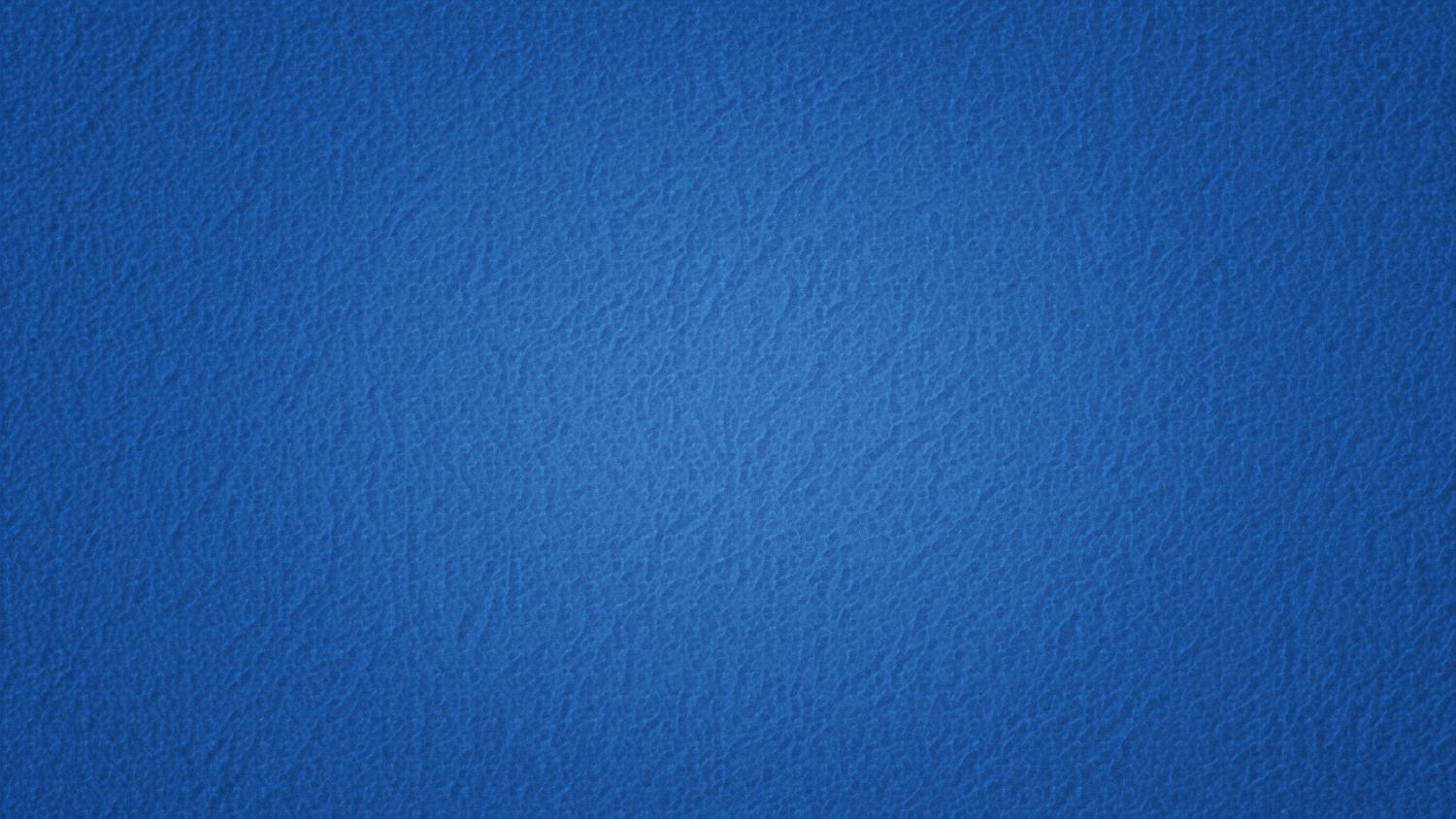 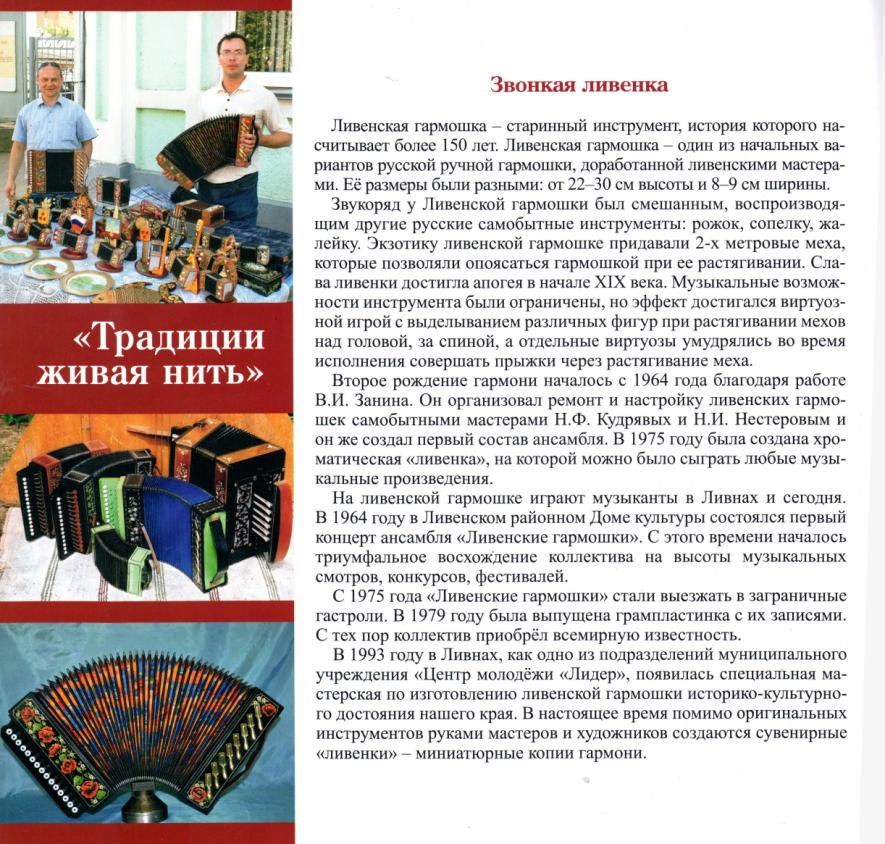 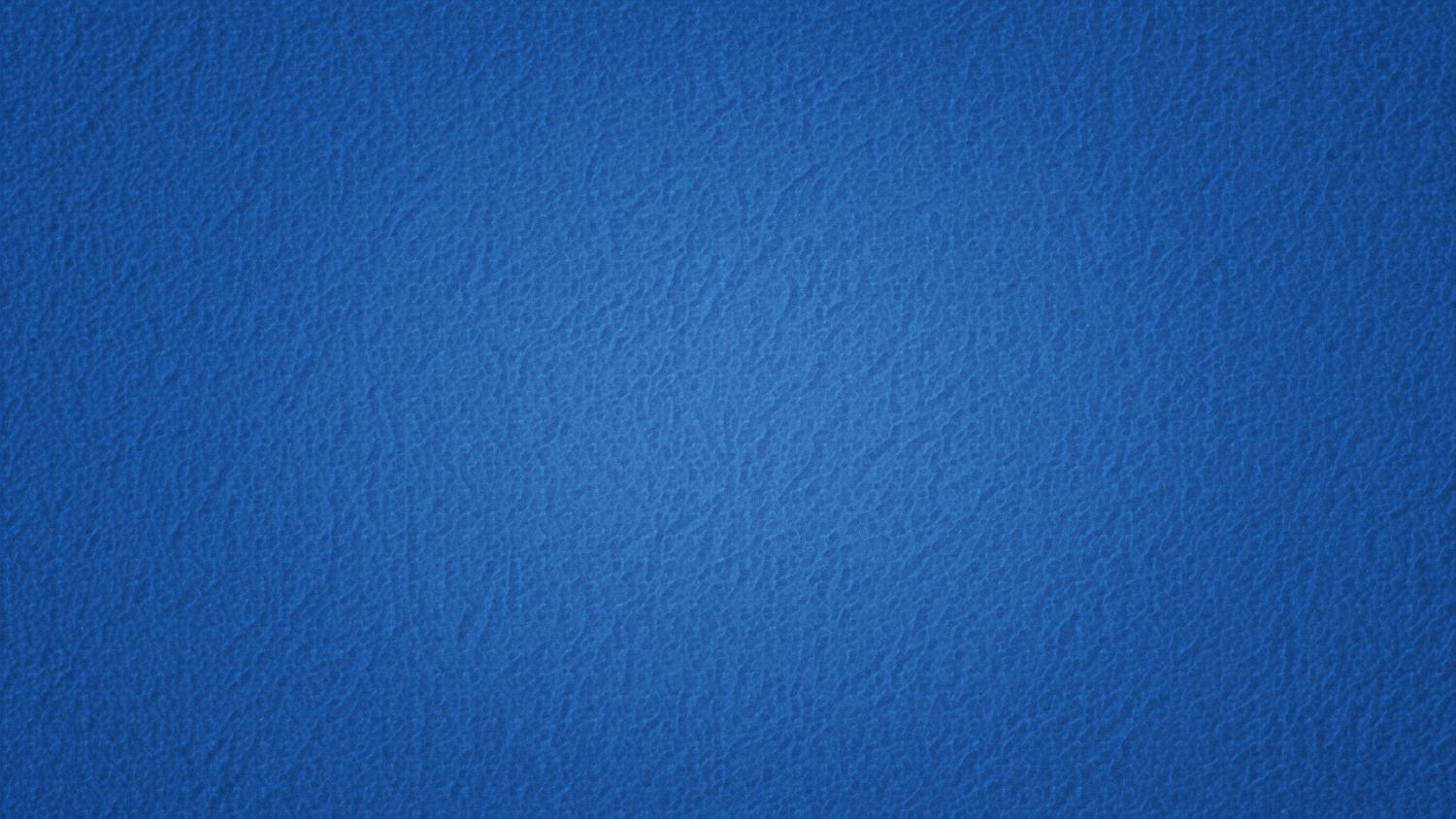 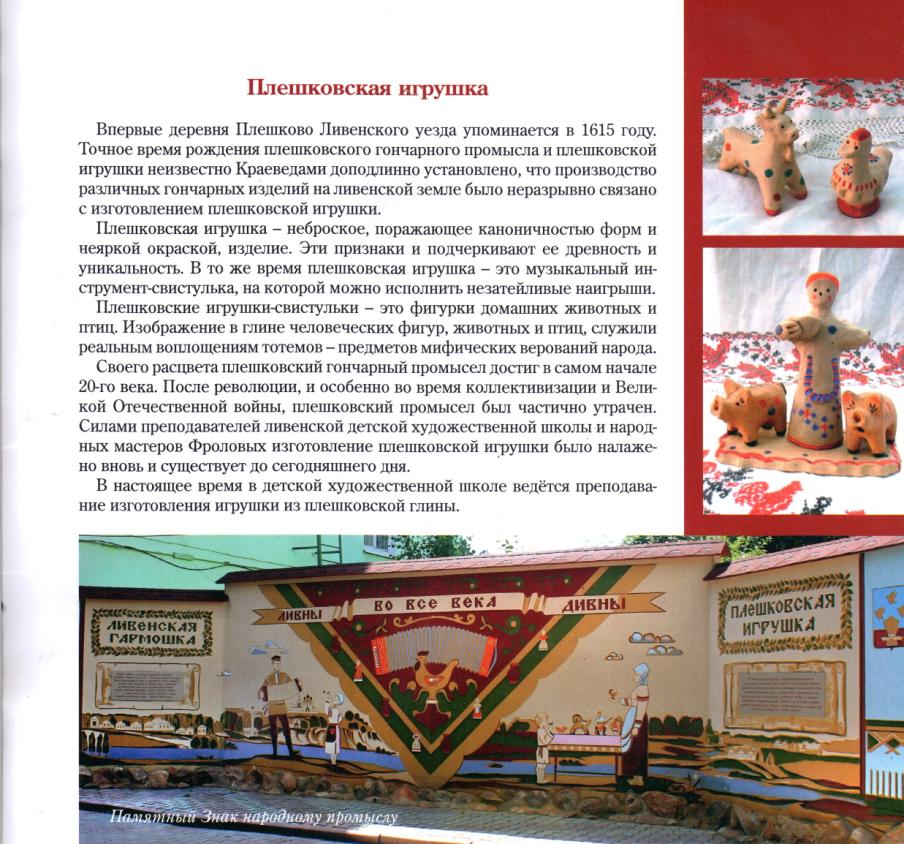 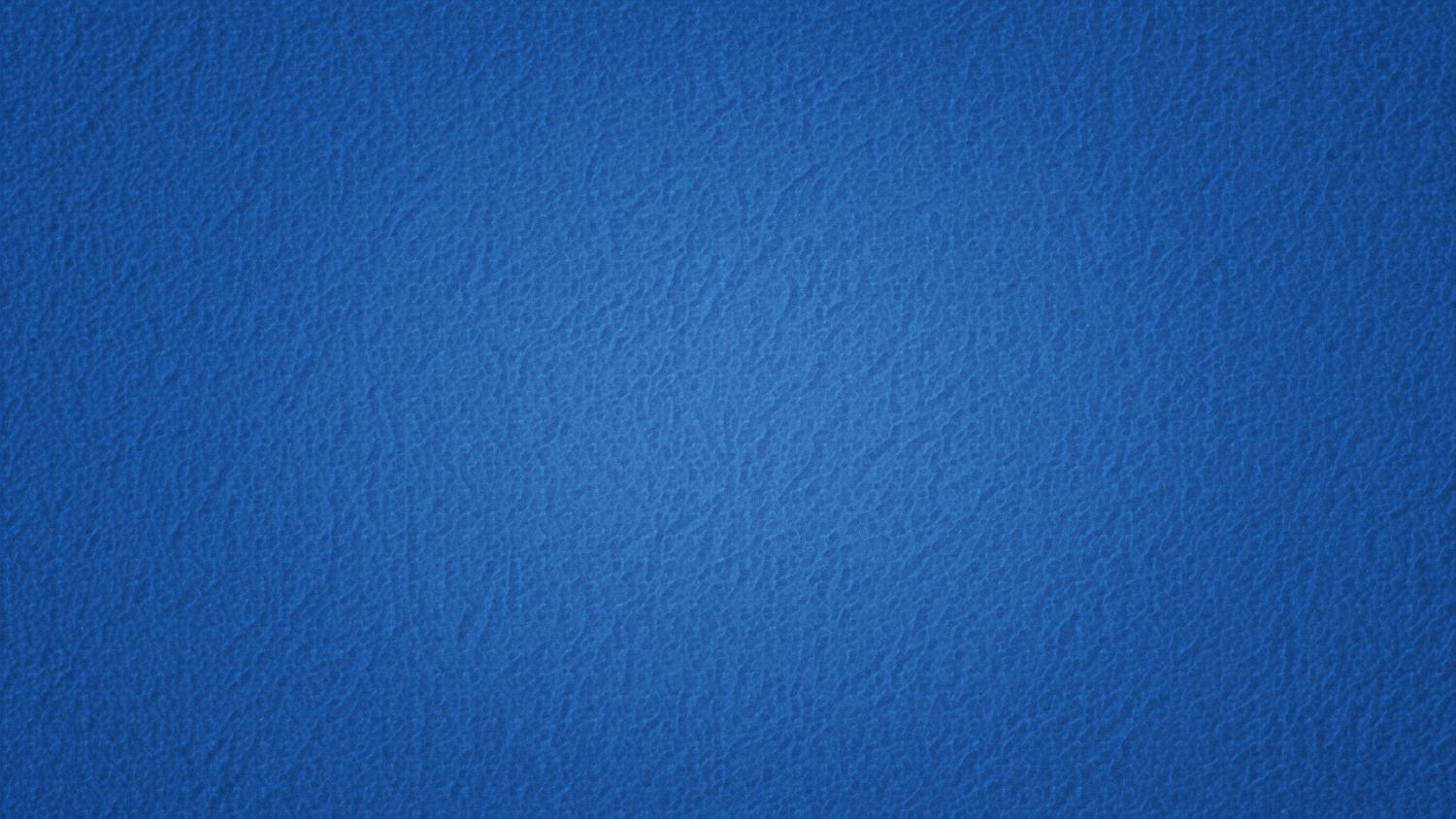 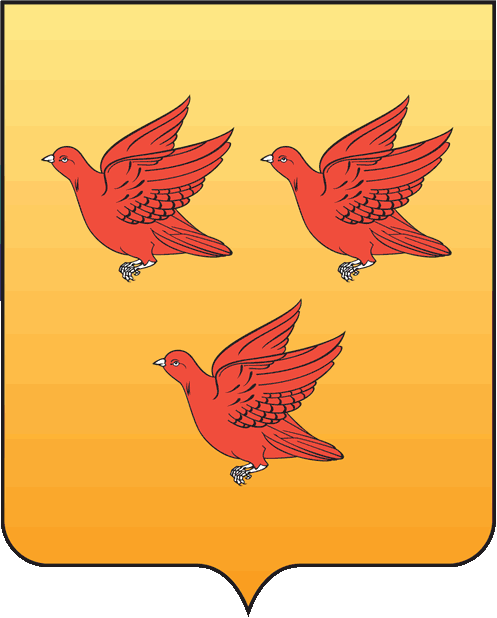 Город Ливны приглашает инвесторов
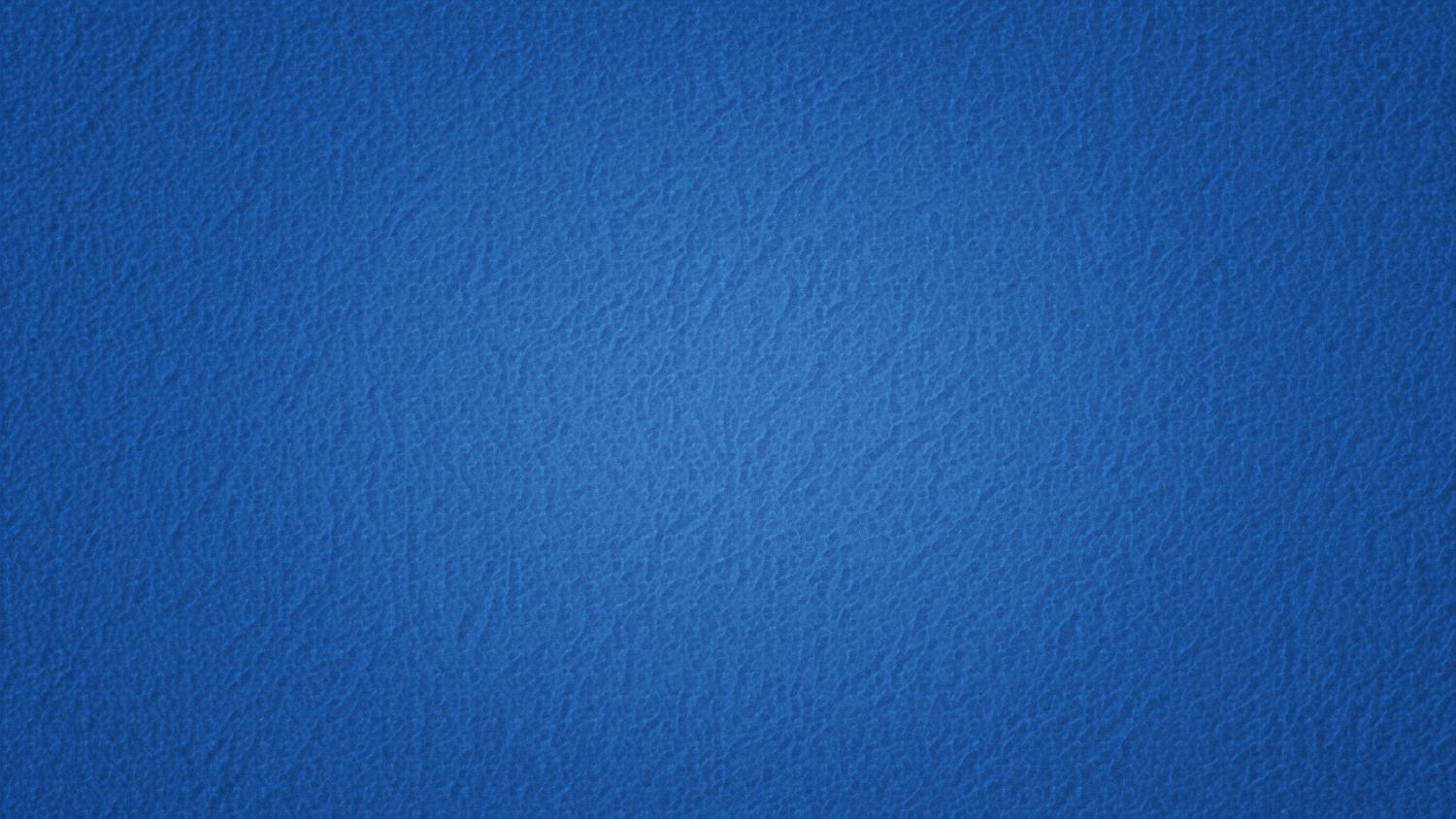 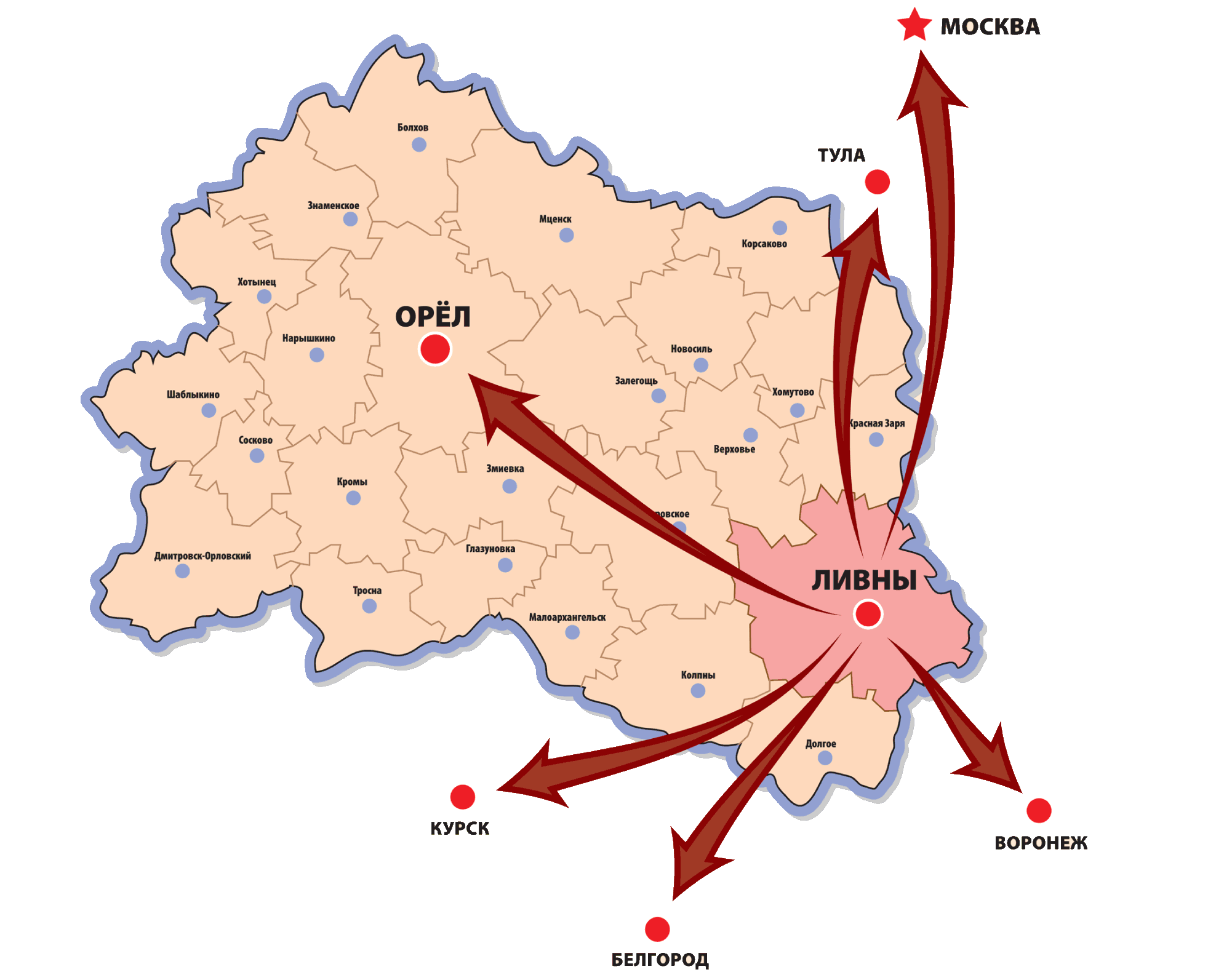 Современные Ливны – второй по величине город в Орловской области, один из ведущих индустриальных  центров Орловщины. 

Предприятия города осуществляют внешнеторговые операции с партнерами из 27 стран мира.

На территории города зарегистрировано более сотни предприятий и юридических лиц, занимающихся производственной деятельностью.
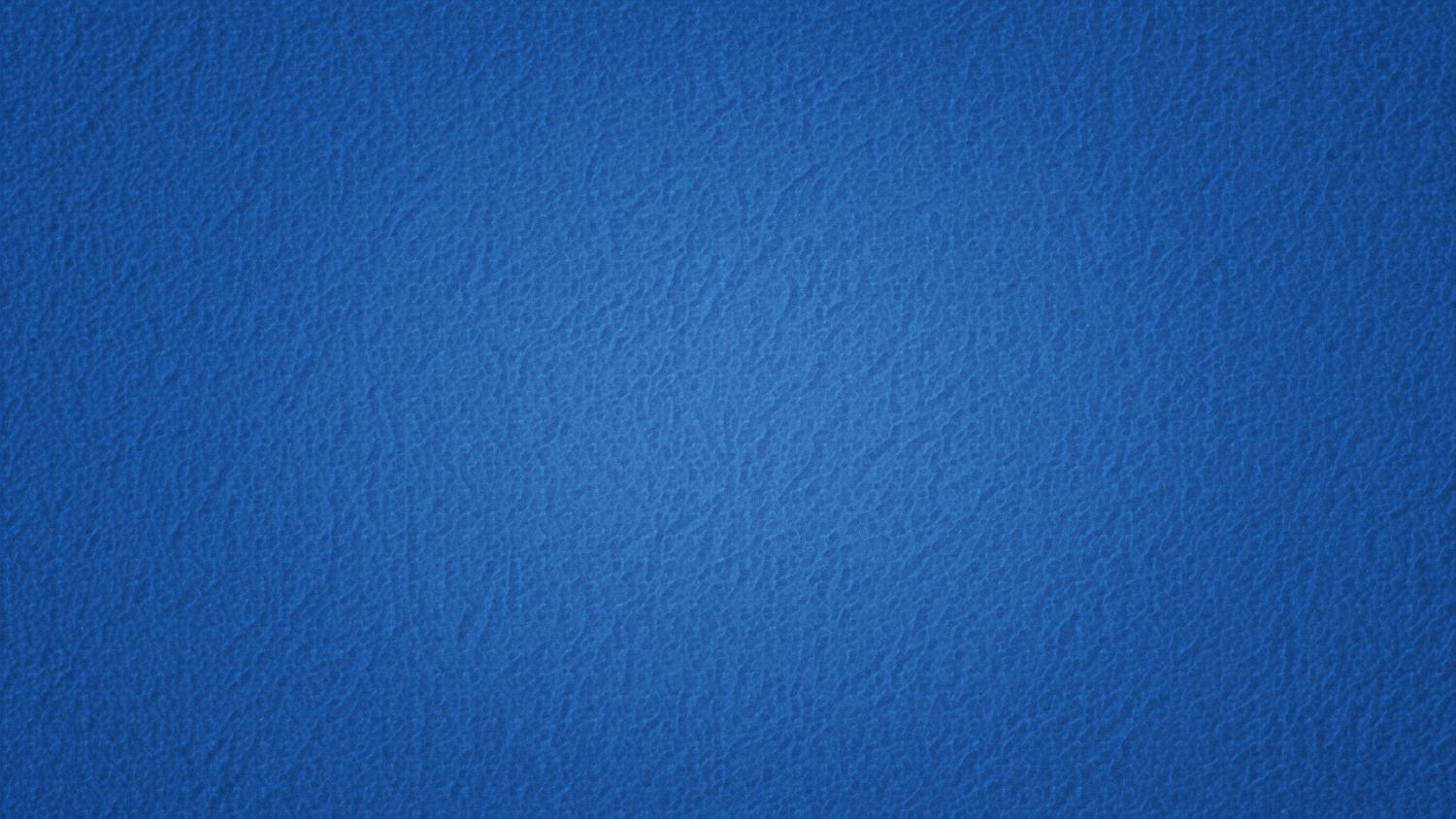 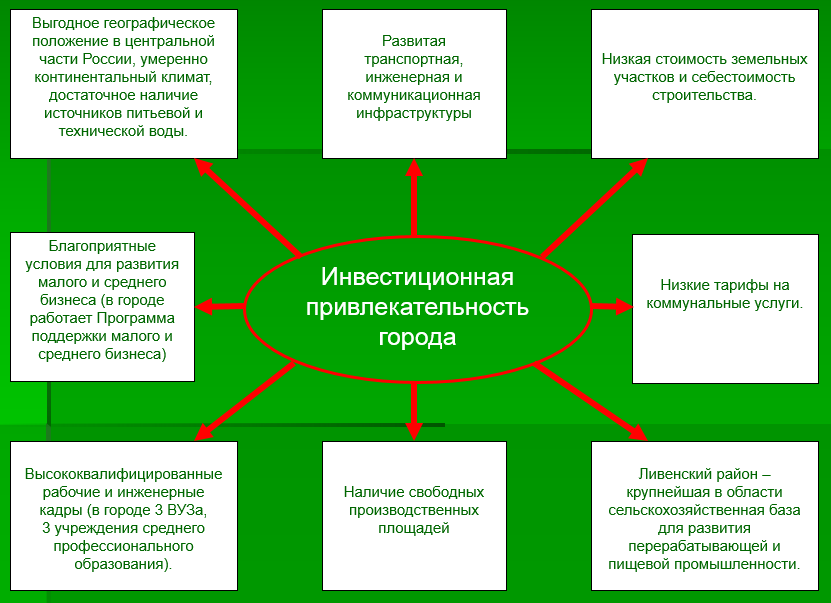 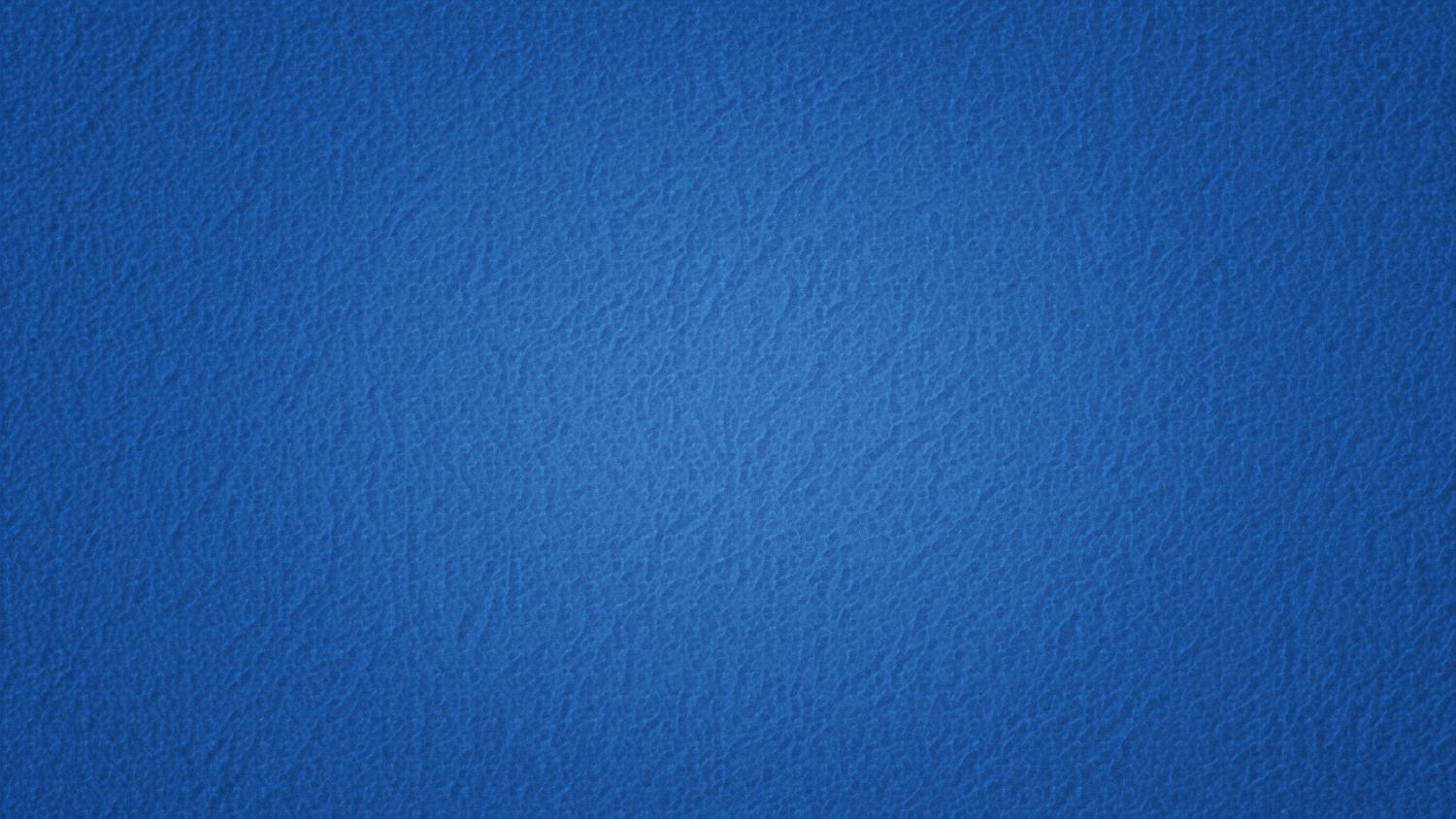 Инвестиционная политика администрации города Ливны строится в нескольких направлениях, главными из которых является формирование благоустроенного инвестиционного климата, обеспечивающего привлекательность города для инвесторов всех категорий, а также реализация комплекса экономических и организационных мер, способствующих активизации инвестиционных процессов.
     
Всем, кто приходит к нам работать ливенцы доказали своим трудом, богатством интеллектуального потенциала, порядочностью: мы надежные партнеры, знающие и ценящие пользу совместной работы.
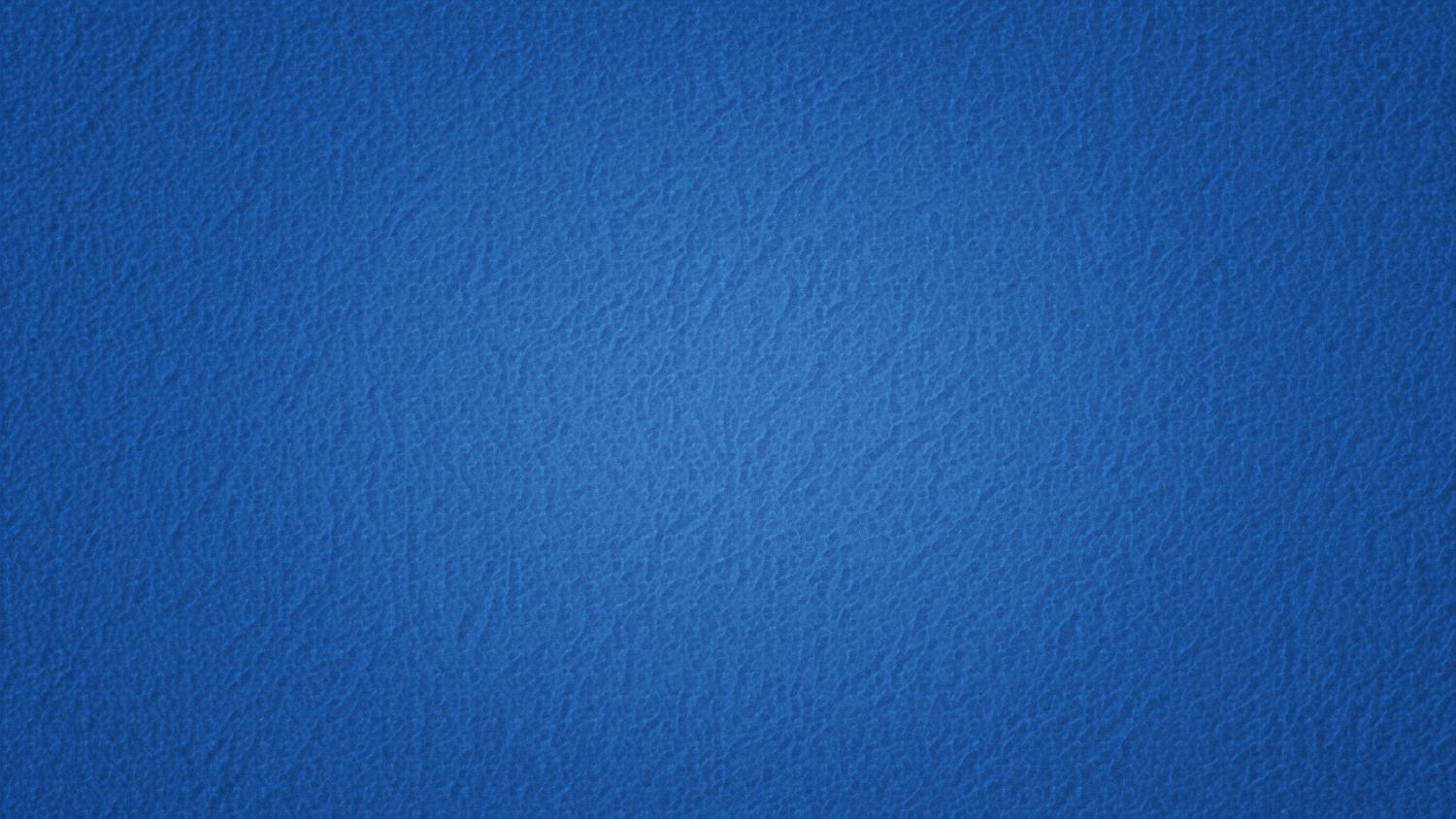 Крупнейшие промышленные предприятия города Ливны Орловской области
ОАО «ГМС Ливгидромаш» - производство насосов и насосного оборудования
ОАО «Промприбор» - производство оборудования для АЗС, наливные приборы, оборудование для измерения расхода жидкостей и сжиженных углеводородных газов и т.д.
ОАО «Автоагрегат» - производство фильтров и фильтрующих элементов
ОАО «Ливенский завод противопожарного машиностроения» - производство противопожарного оборудования
ООО «Ливны-электро» - производство электрооборудования
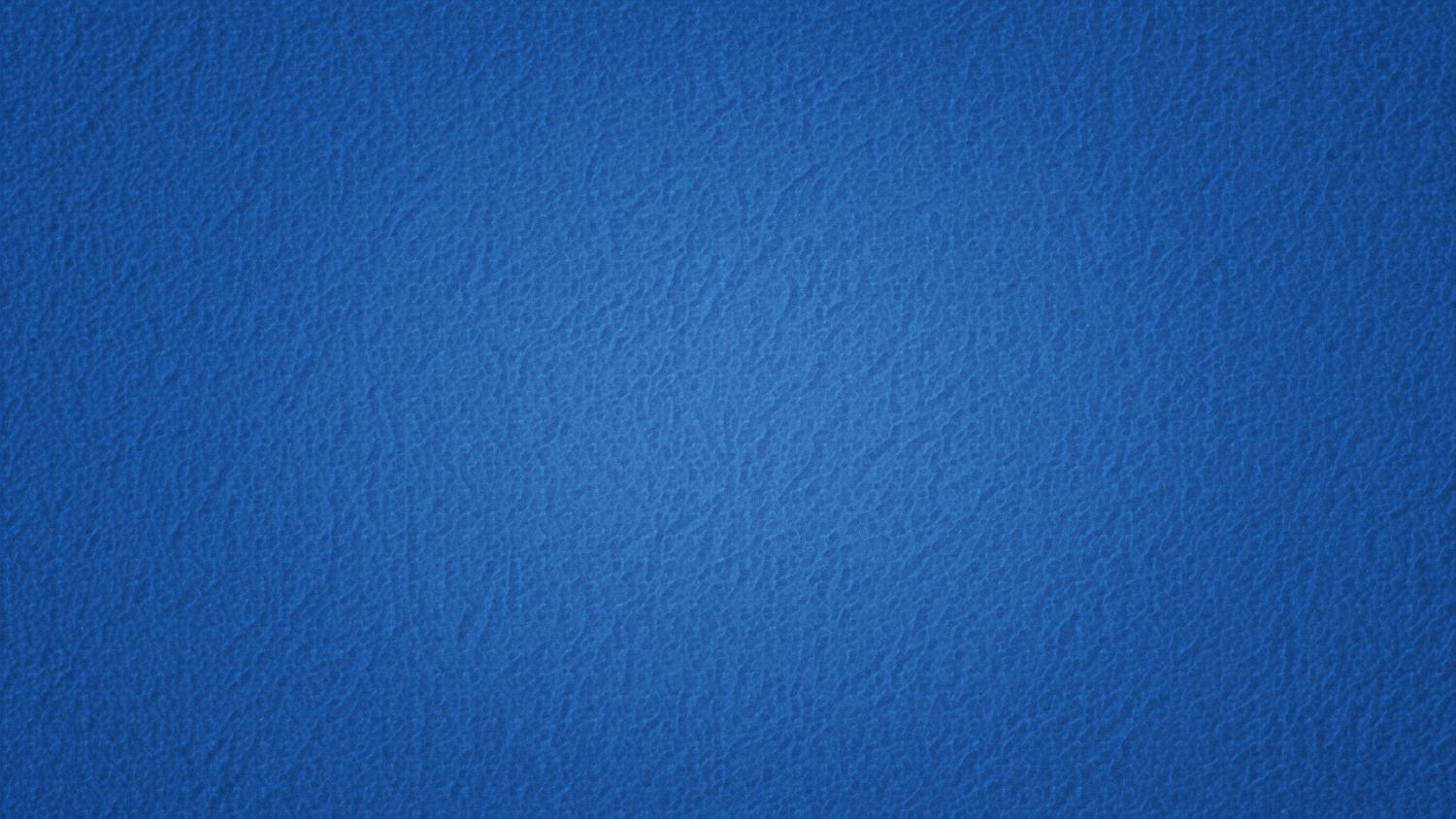 Предприятия 
перерабатывающей промышленности 
города Ливны Орловской области
ОАО «Завод сыродельный «Ливенский» - производство молочной продукции
Ливенский хлебокомбинат филиал ОАО «Орелоблхлеб» - производство хлебобулочных и кондитерских изделий
ООО «Ливенская кондитерская фабрика» - производство кондитерских изделий
Ливенское отделение ЗАО «АПК «Юность» - хранение и переработка зерна
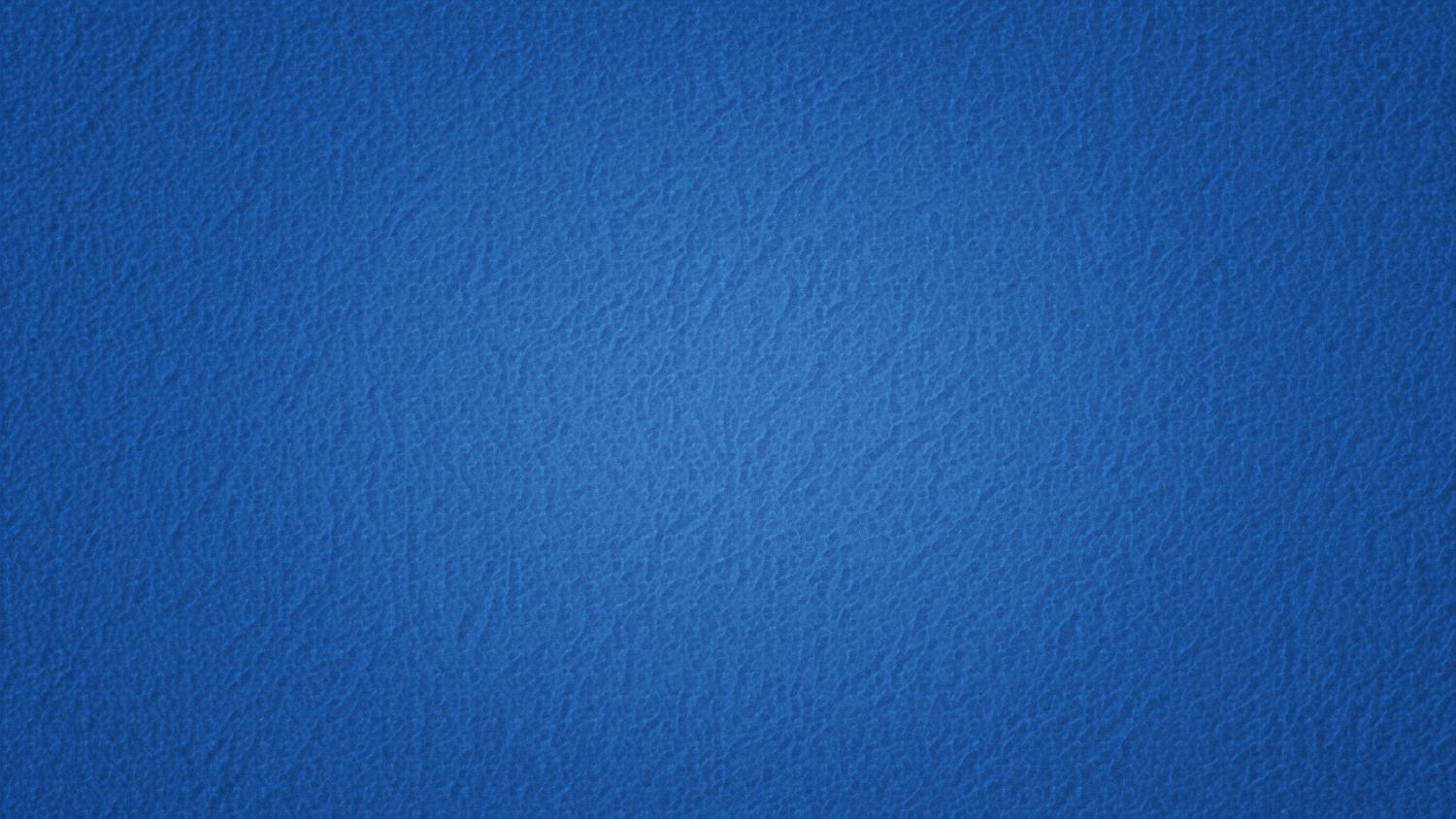 Строительные предприятия 
города Ливны Орловской области
ОАО «Ливенский комбинат строительных материалов»
ОАО «Ливныагрострой»
ООО «Стройинвест»
ОАО ГЦ «Перспектива»
ООО «Гидромонтаж» 
ЗАО «Ливныгражданстрой»
ООО «Монтажстрой»
ООО «Пластиксервис»
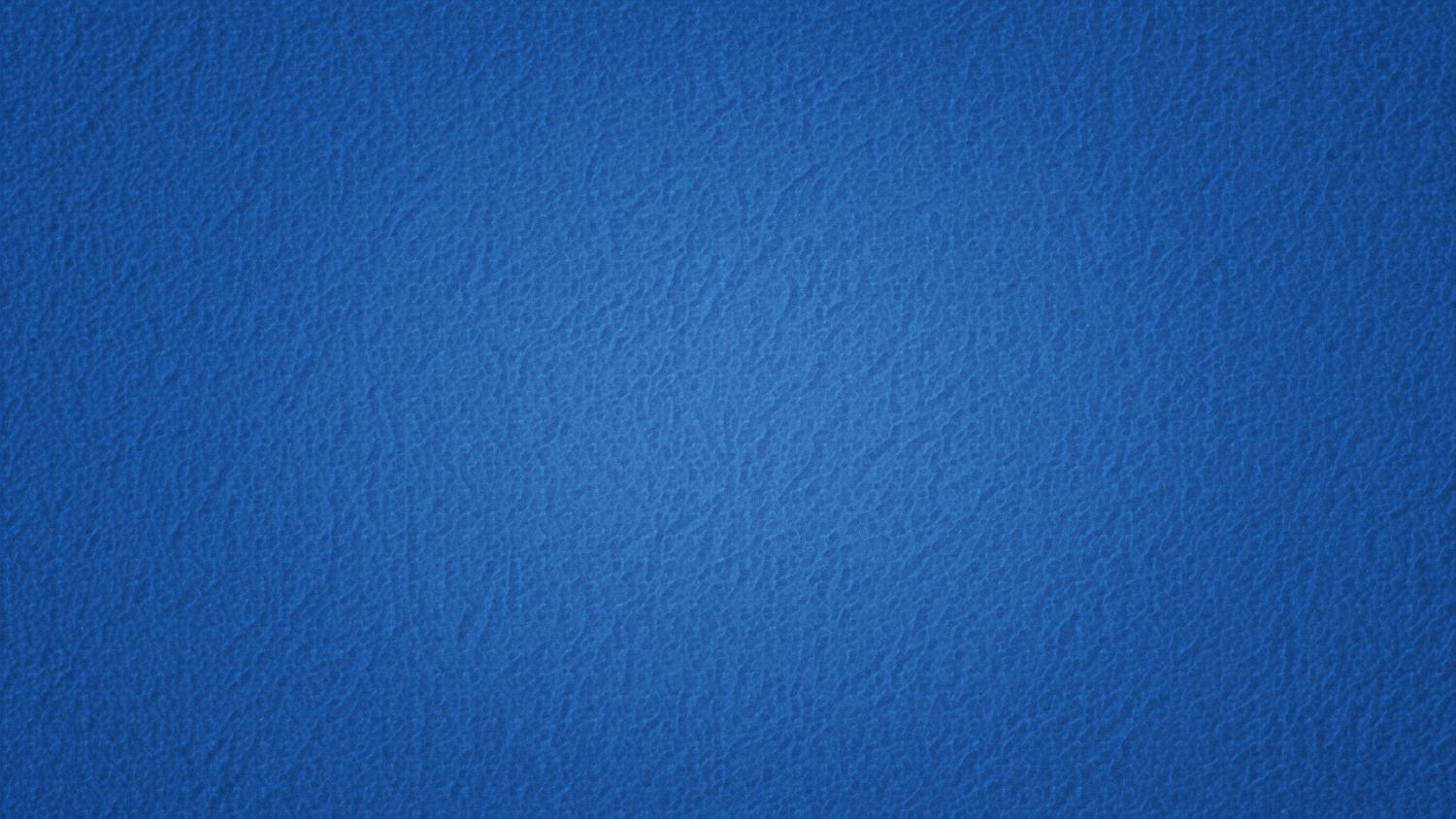 Инвестиционное законодательство на региональном и муниципальном уровнях 
в поддержку инвестору.

	Региональная инвестиционная политика Орловской области представляет собой совокупность мероприятий, осуществляемых региональными органами власти для аргументированного обоснования объемов и пропорций инвестиций, путей их привлечения на реализацию социально-экономического, инновационного и экологического развития области.
	Общие принципы государственной поддержки инвестиционной деятельности в Орловской области представлены на рисунке.
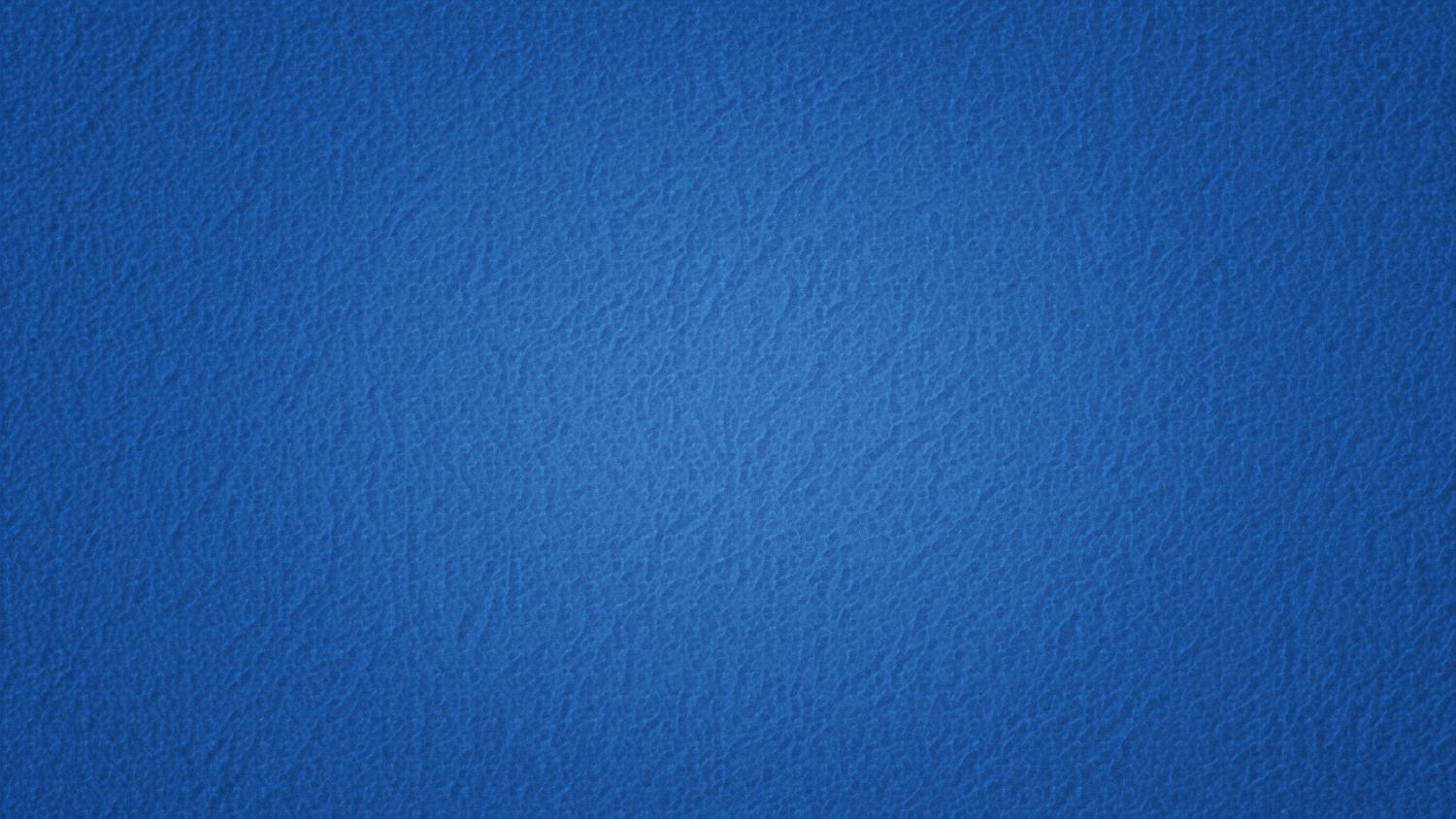 Государственное регулирование инвестиционной деятельности на территории Орловской области осуществляется путем:

	1) совместного финансирования государством и иными инвесторами важнейших объектов структурной перестройки экономики области;
	2) установления субъектам инвестиционной деятельности специальных налоговых режимов, не носящих индивидуального характера;
	3) создания благоприятных условий для расширения использования средств населения и иных внебюджетных источников финансирования жилищного строительства и строительства объектов социально-культурного назначения;
	4) вовлечения в инвестиционный процесс объектов незавершенного строительства, находящихся в государственной собственности;
	5) организации частно – государственного партнерства путем передачи неэффективно используемого областного имущества инвестиционным компаниям на основе концессионных соглашений;
	6) предоставления концессий российским и иностранным инвесторам по итогам конкурсов;
	7) осуществления контроля за соблюдением земельного и природоохранного законодательства;
	8) иных форм и методов, не противоречащих действующему законодательству РФ.
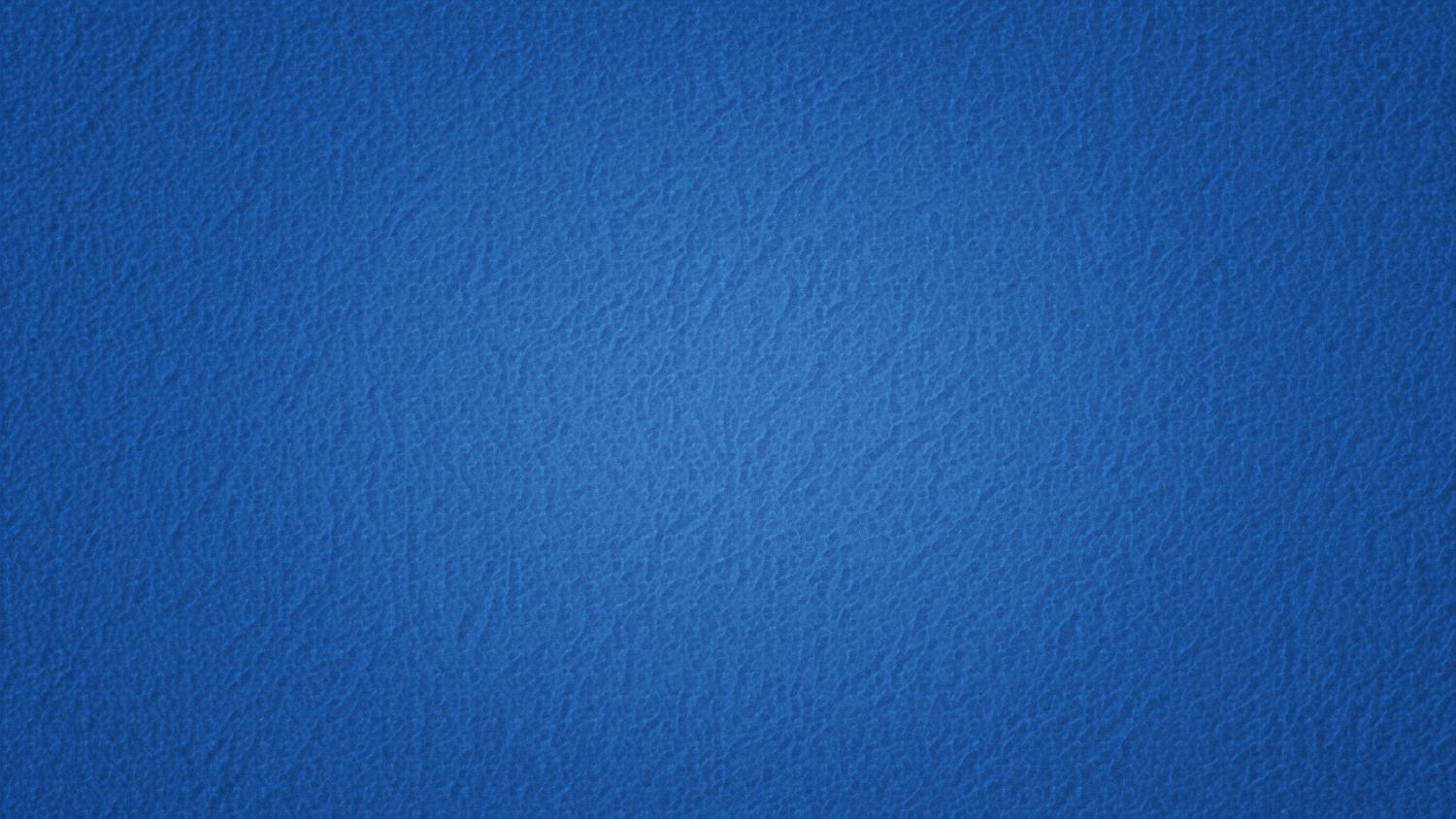 При реализации инвестиционных проектов, имеющих высокую потенциальную социальную, экономическую и экологическую значимость для населения Орловской области, помимо преимуществ и льгот, предусмотренных действующим законодательством, устанавливаются:
	1) преимущества и льготы по налогообложению в части платежей, зачисляемых в областной бюджет;
	2) субсидирование процентной ставки по кредитам, привлекаемым в кредитных учреждениях для реализации инвестиционных проектов.	
	В отношении субъектов инвестиционной деятельности на территории Орловской области осуществляется в соответствии с действующим законодательством льготное налогообложение по налогу на имущество организаций и по налогу на прибыль организаций.
	Инвесторы, реализующие инвестиционные проекты на территории Орловской области, имеют право на получение информационной, организационной и правовой поддержки.
	На территории Орловской области гарантируется стабильность прав субъектов инвестиционной деятельности. По инвестиционным проектам, представляющим социально-экономическую значимость для населения области, органы государственной власти Орловской области могут выступать гарантом.
	Инвестиции на территории Орловской области пользуются полной и безусловной защитой.
	Социальная ответственность инвесторов - добровольный вклад инвесторов в развитие общества в социальной, экономической и экологической сферах, связанный с основной деятельностью компании.
	Социальная ответственность инвесторов заключается в проведении благотворительных акций, в формировании устойчивой среды для эффективной деятельности, в активном взаимодействии с обществом, участии в реализации социальных программ, направленных на развитие области, а также в оказании содействия в реализации государственной политики и управления в сфере стабилизации экономики и повышения уровня благосостояния населения.
	Мероприятия, направленные на повышение социальной ответственности инвесторов, развитие деловой культуры предпринимательства, основанной на высоких этических нормах, профессионализме и партнерстве, могут быть как непосредственно реализованы инвестором с использованием механизмов частно – государственного партнерства, предусмотренных действующим законодательством, так и предварительно закреплены в соответствующих договорах инвесторов с органами исполнительной государственной власти Орловской области.
	Субъекты инвестиционной деятельности в случае несоблюдения действующего законодательства, несут имущественную и иную ответственность в порядке, установленном законодательством, в рамках взятых на себя обязательств в соответствии с договорами (соглашениями).
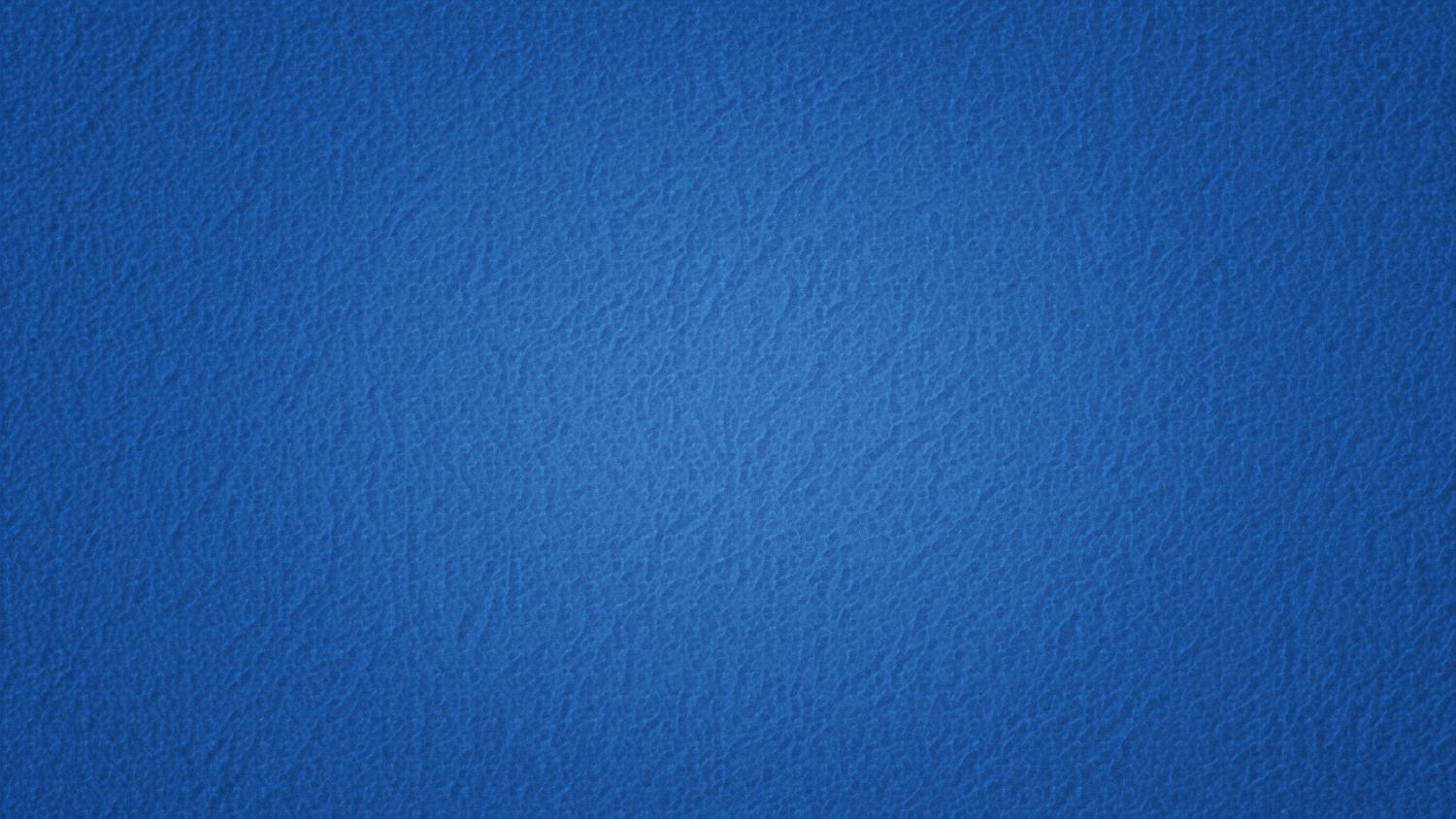 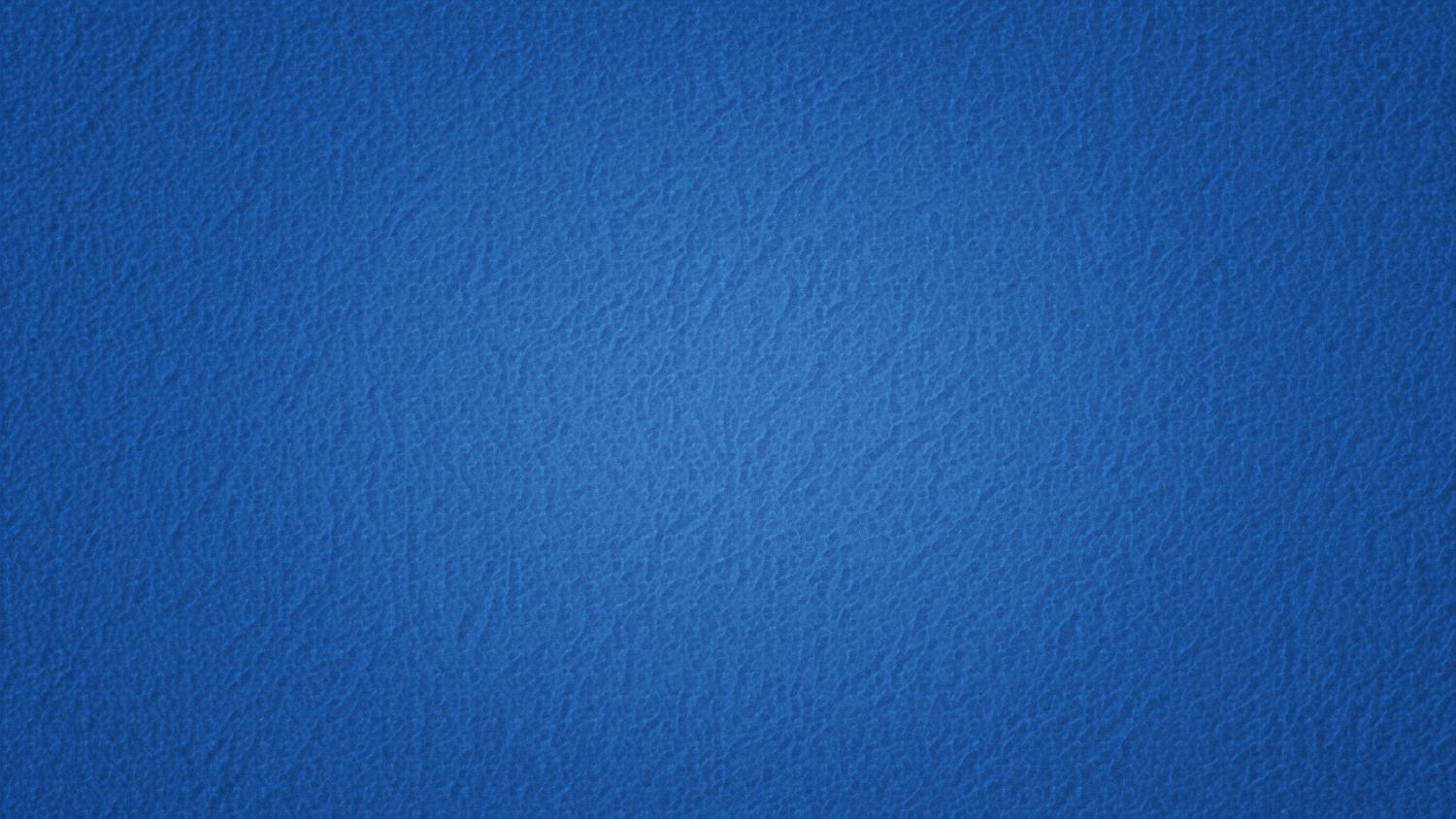 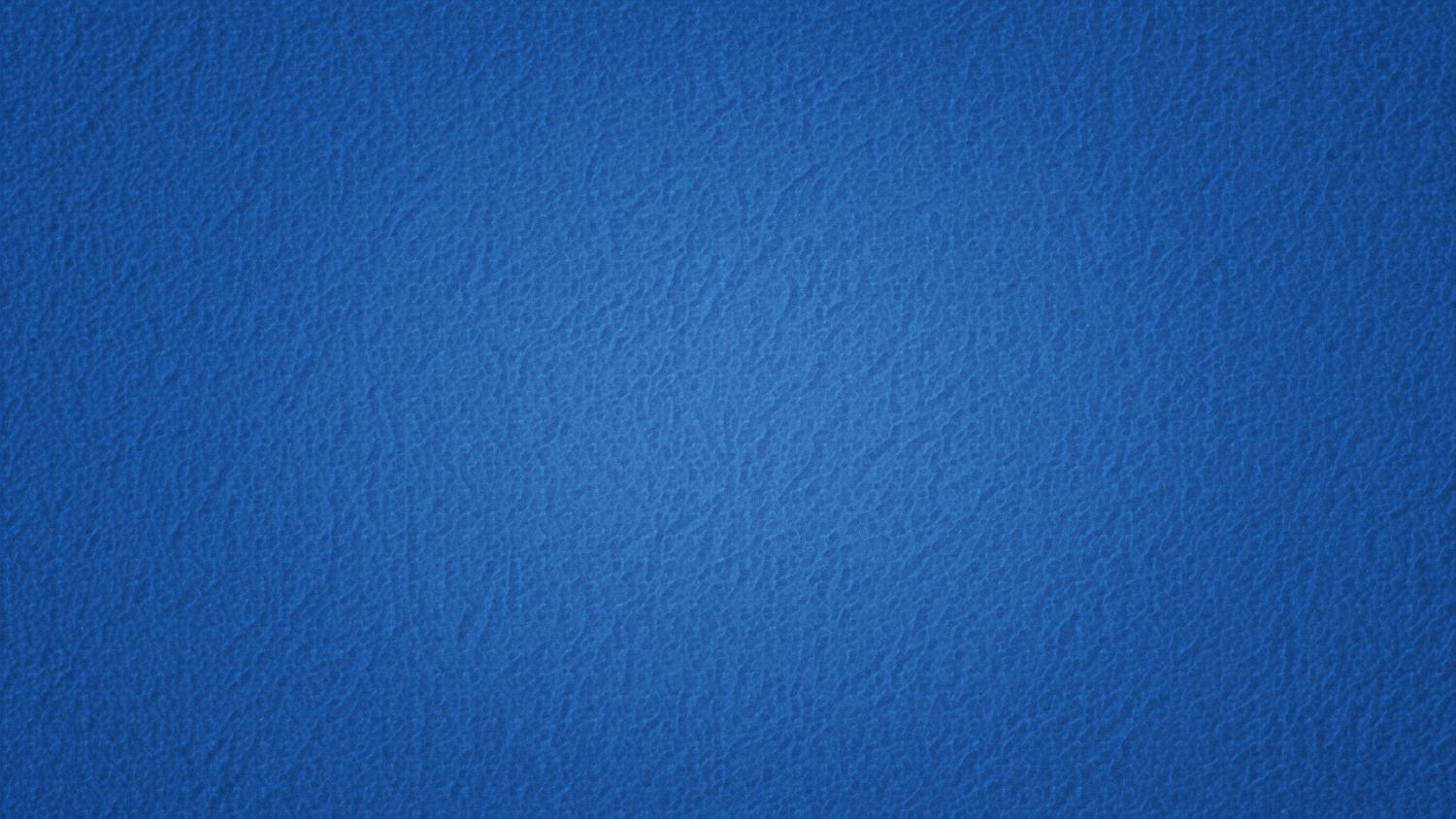 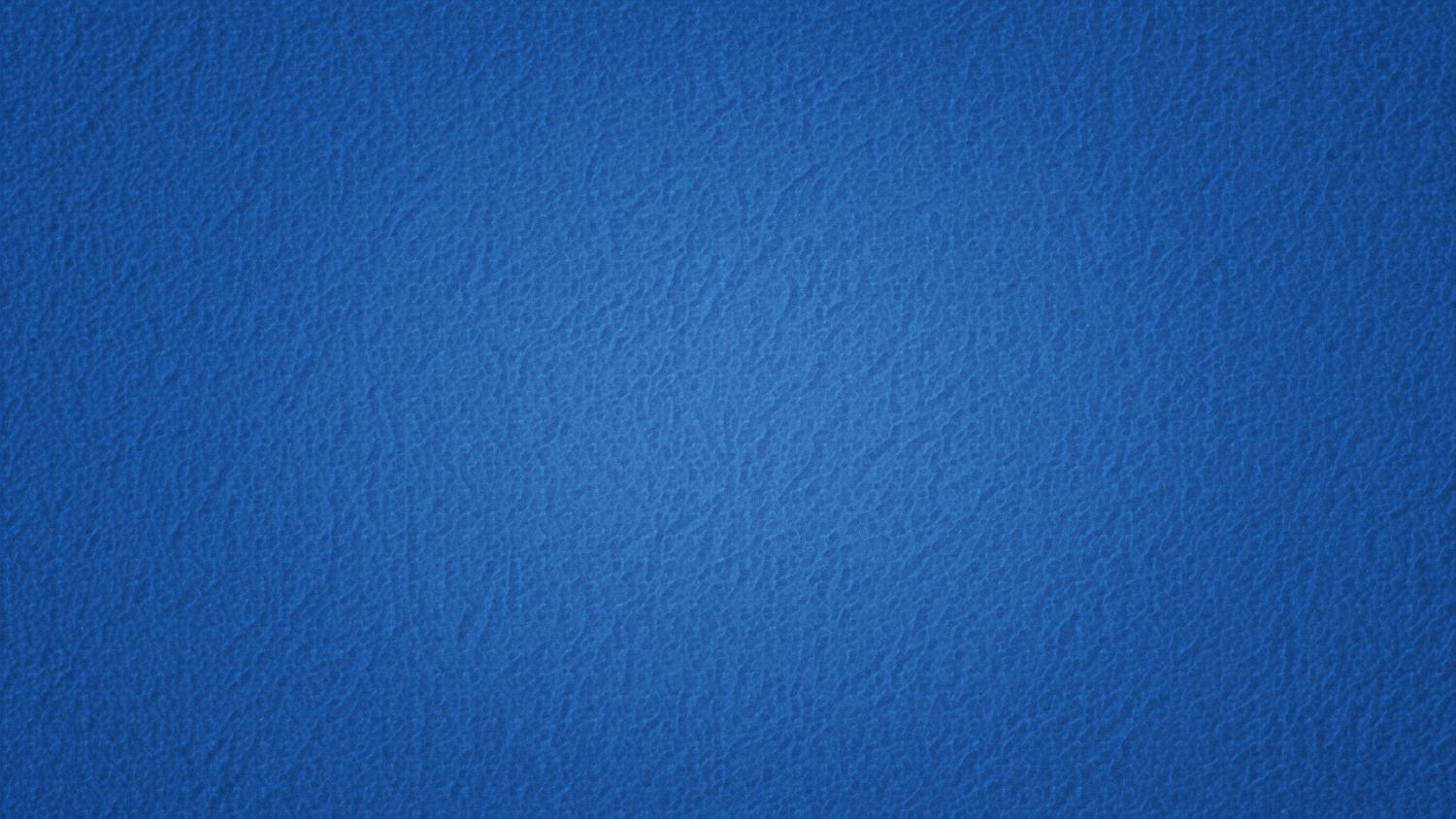 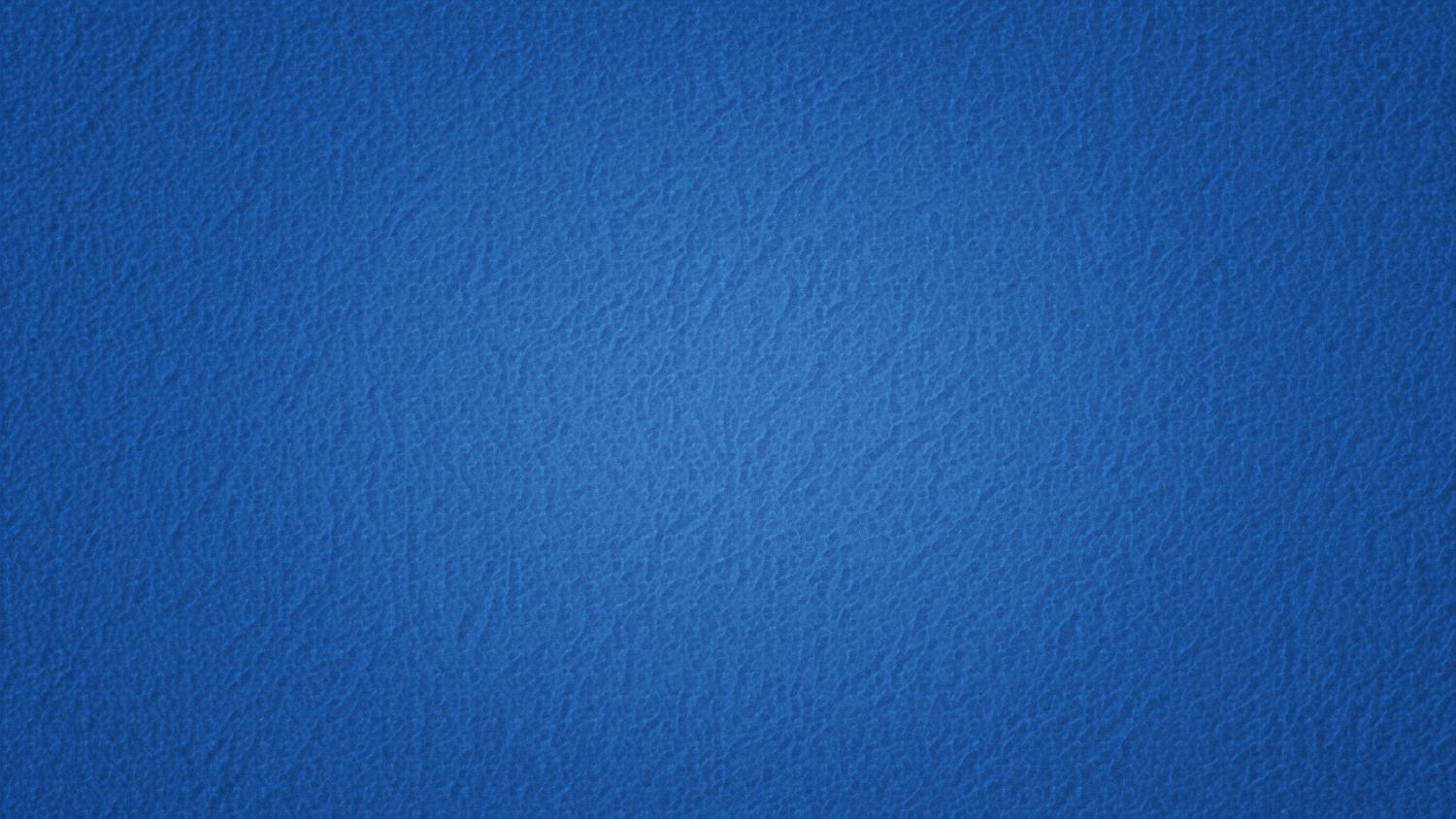 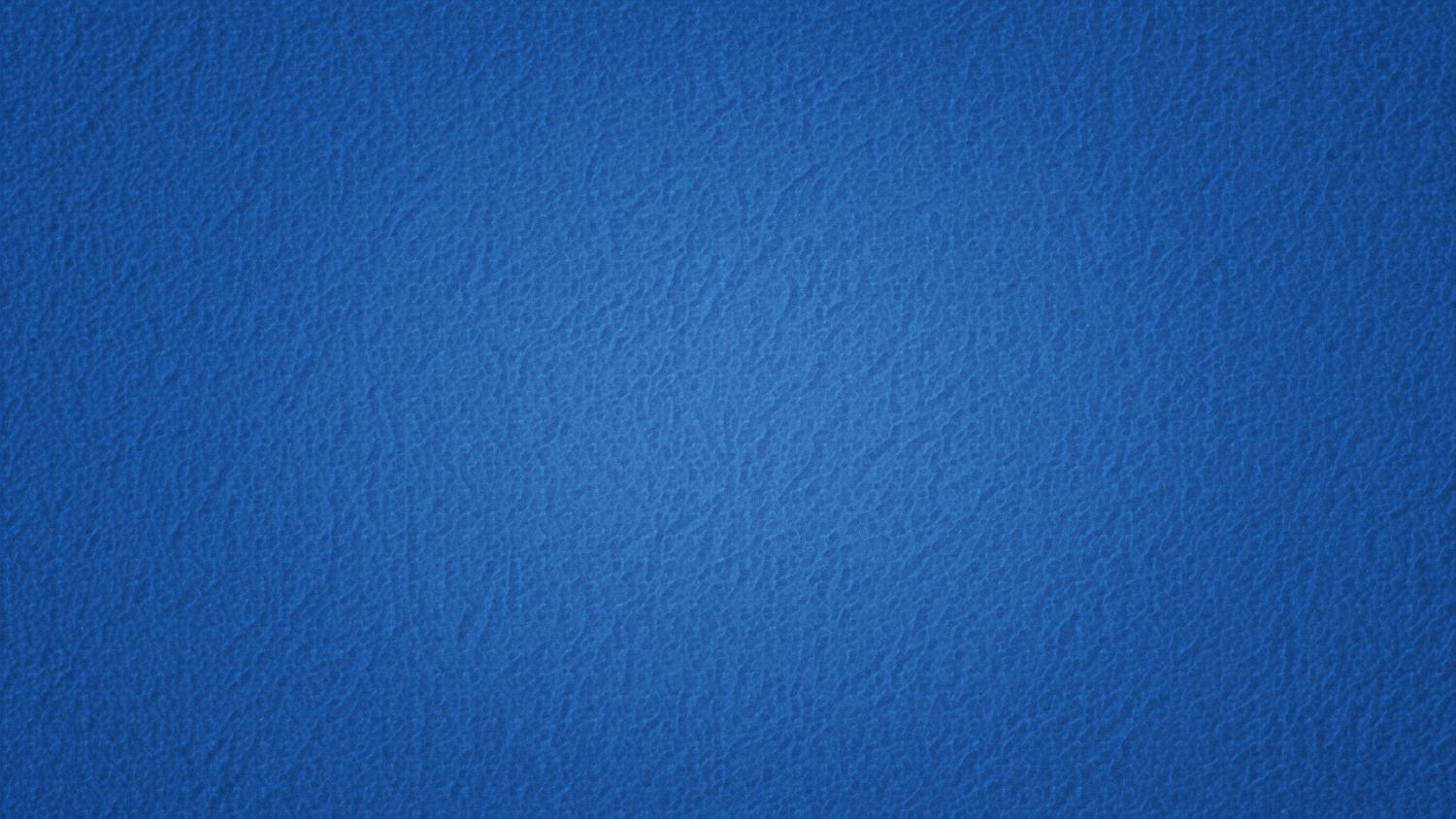 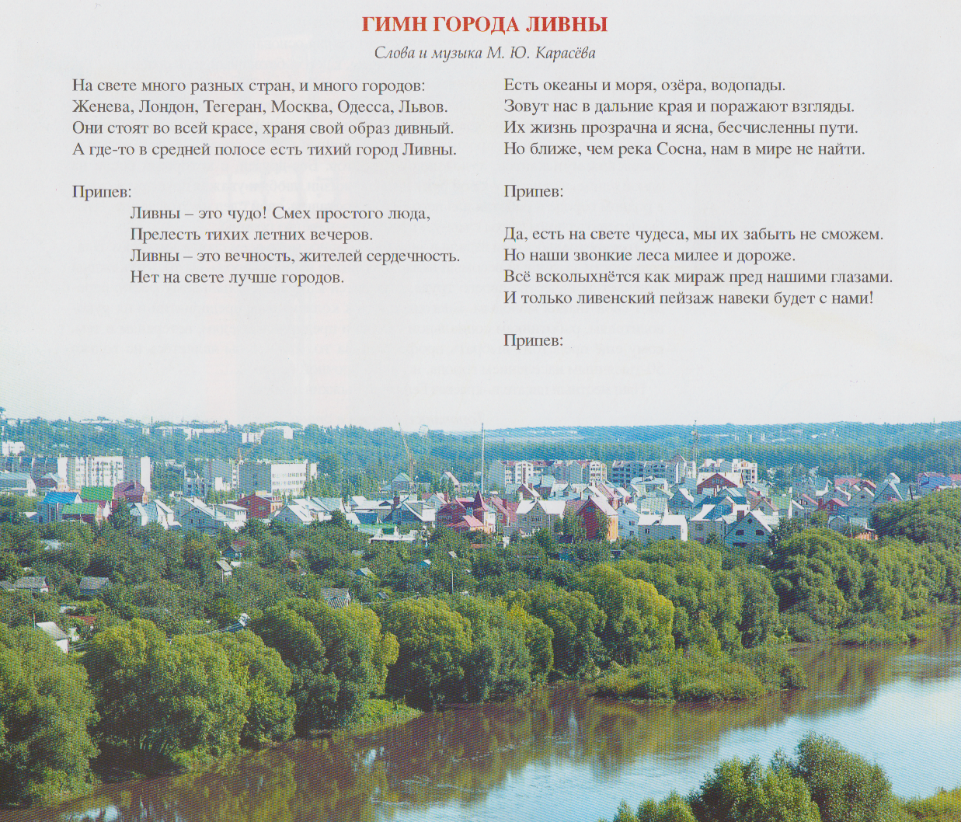 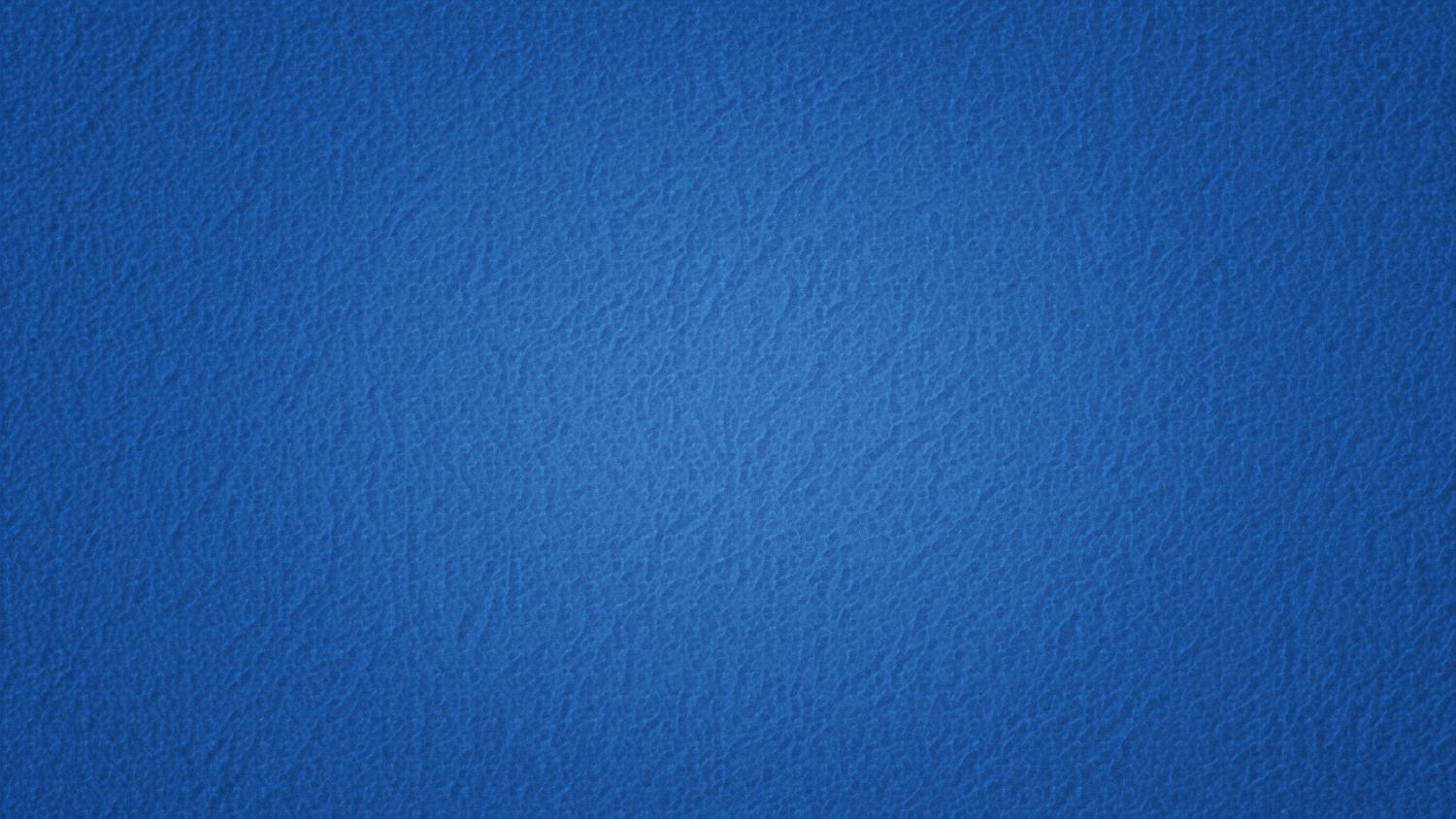 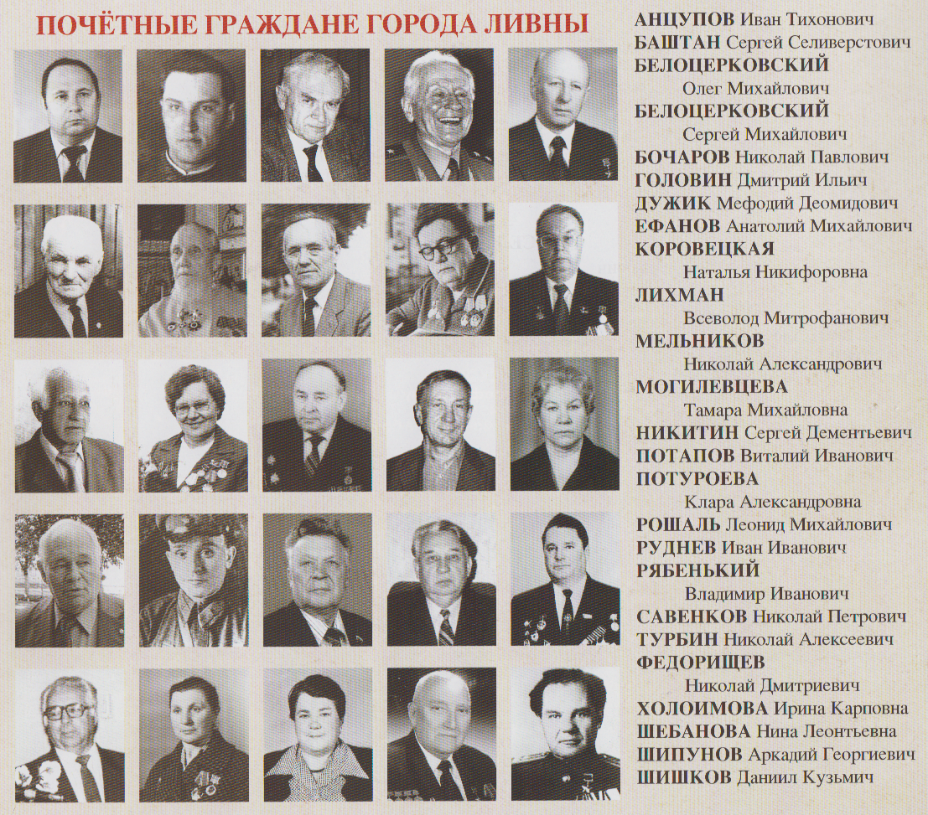 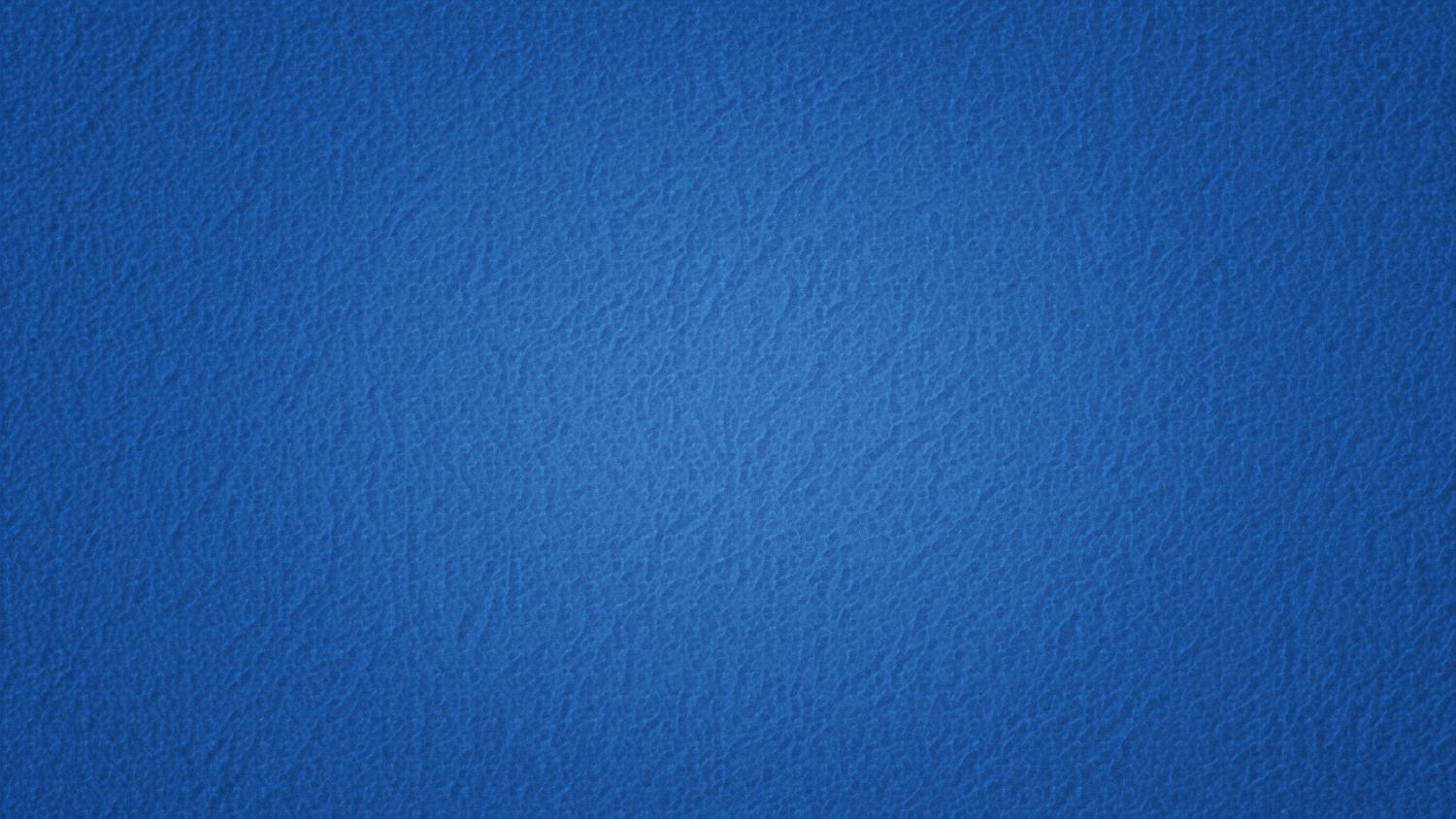 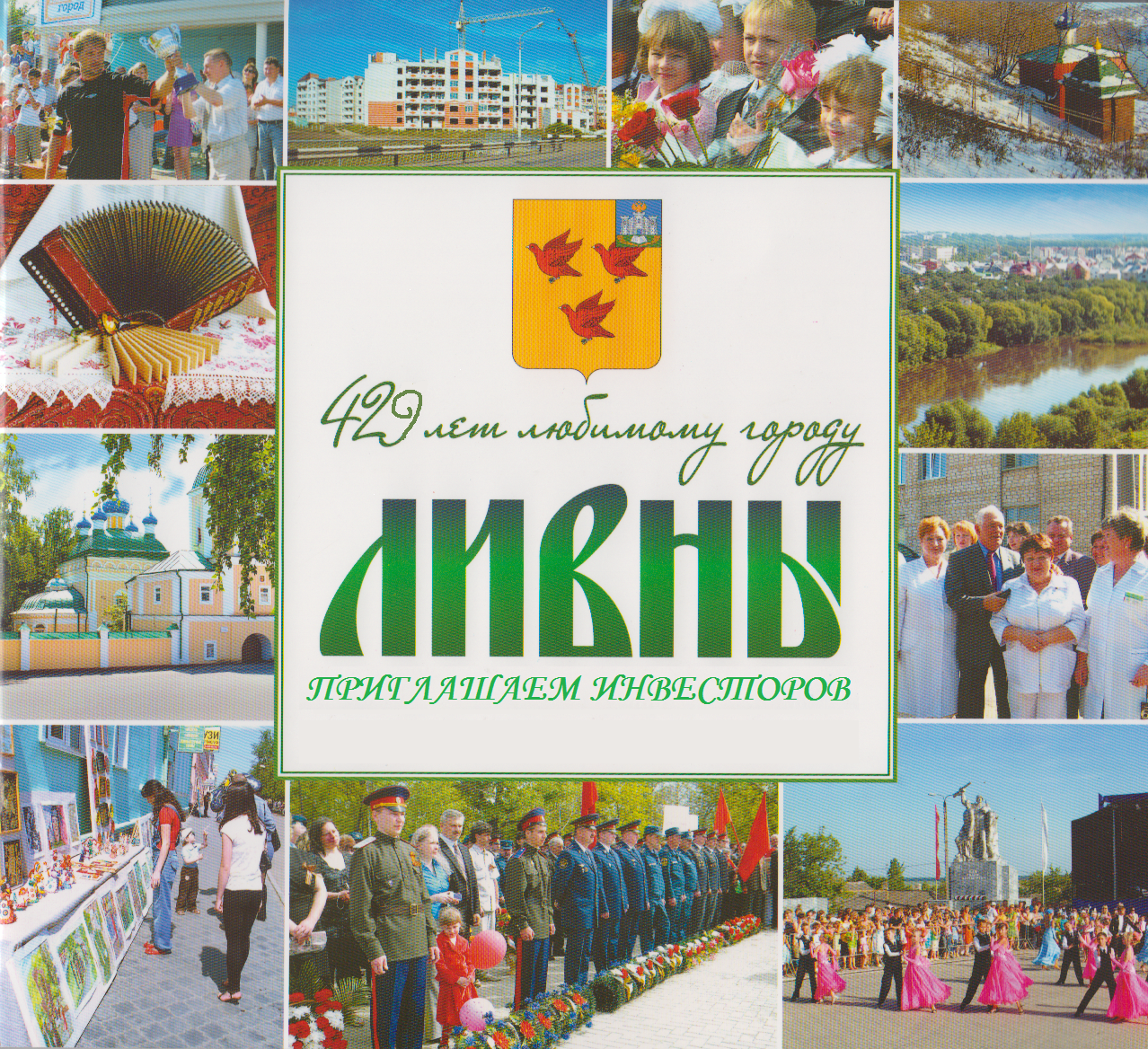 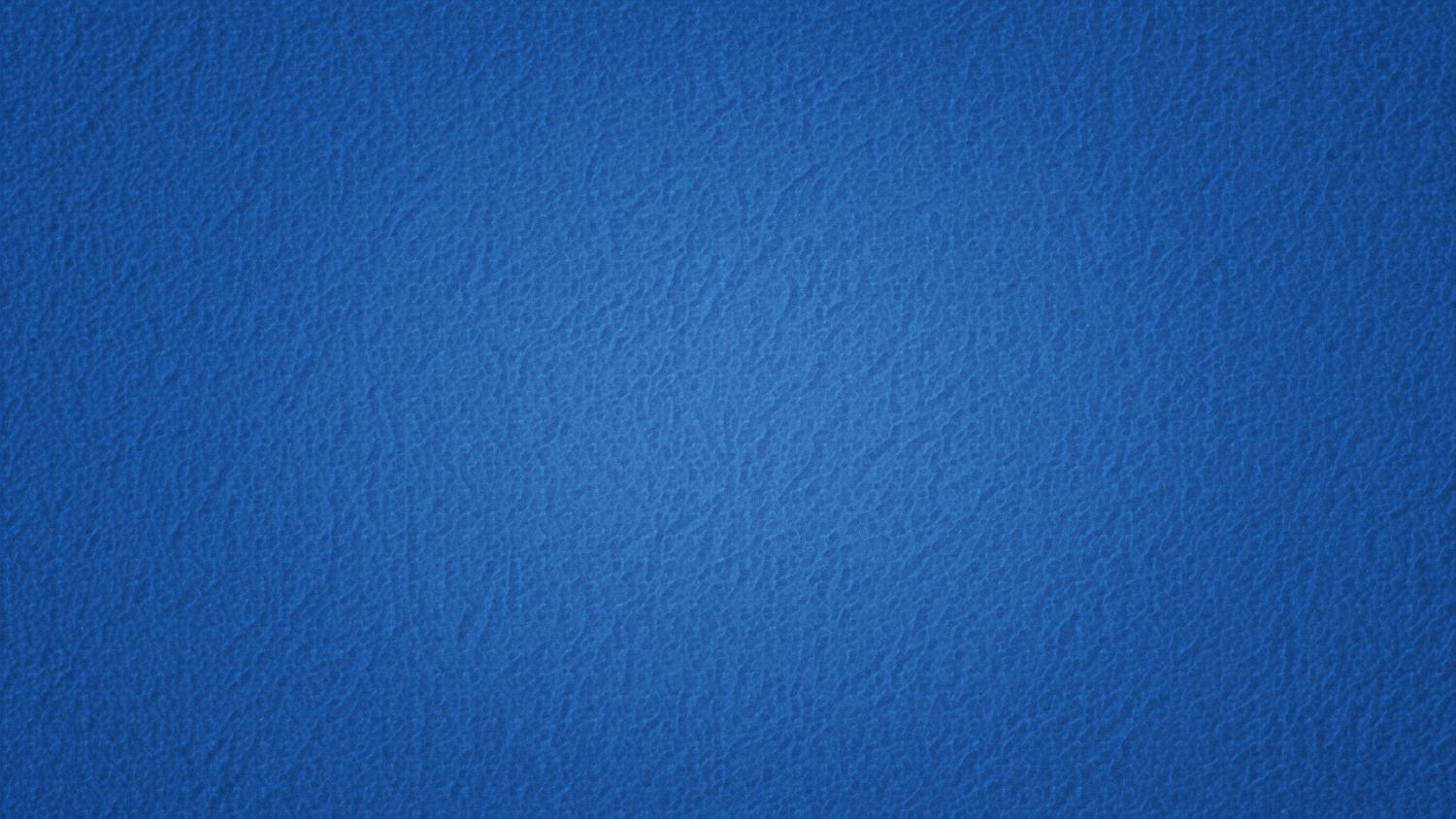 www.adminliv.ru
admliv@liv.orel.ru
+7 48677 7-19-20
+7 48677 7-37-98
+7 919-263-45-01
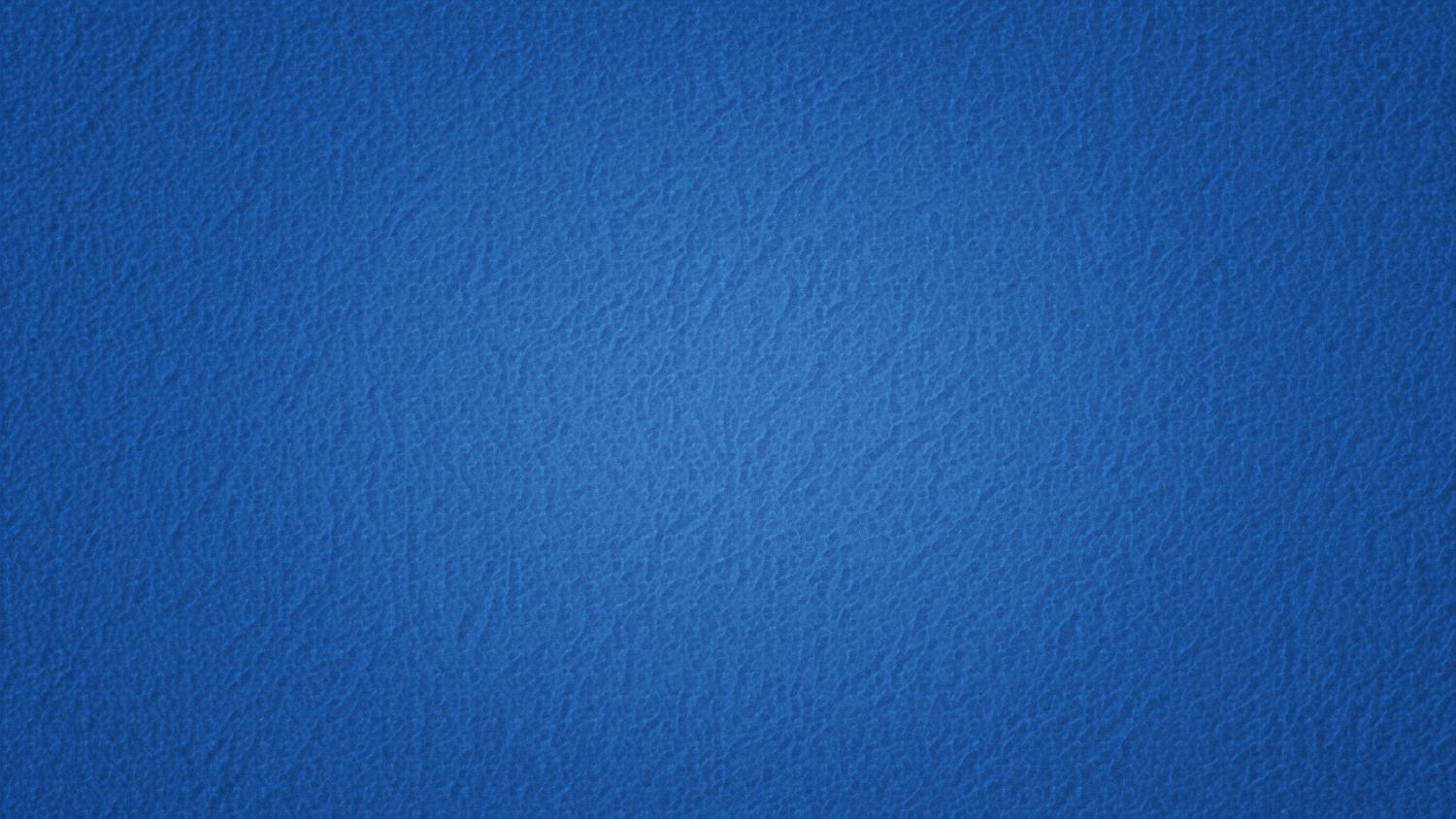 303850, the Russian Federation, 
the Oryol region, 
the city of Livny, 
Lenin street, building 7
303850, Российская Федерация, Орловская область, 
город Ливны, 
улица Ленина, дом 7
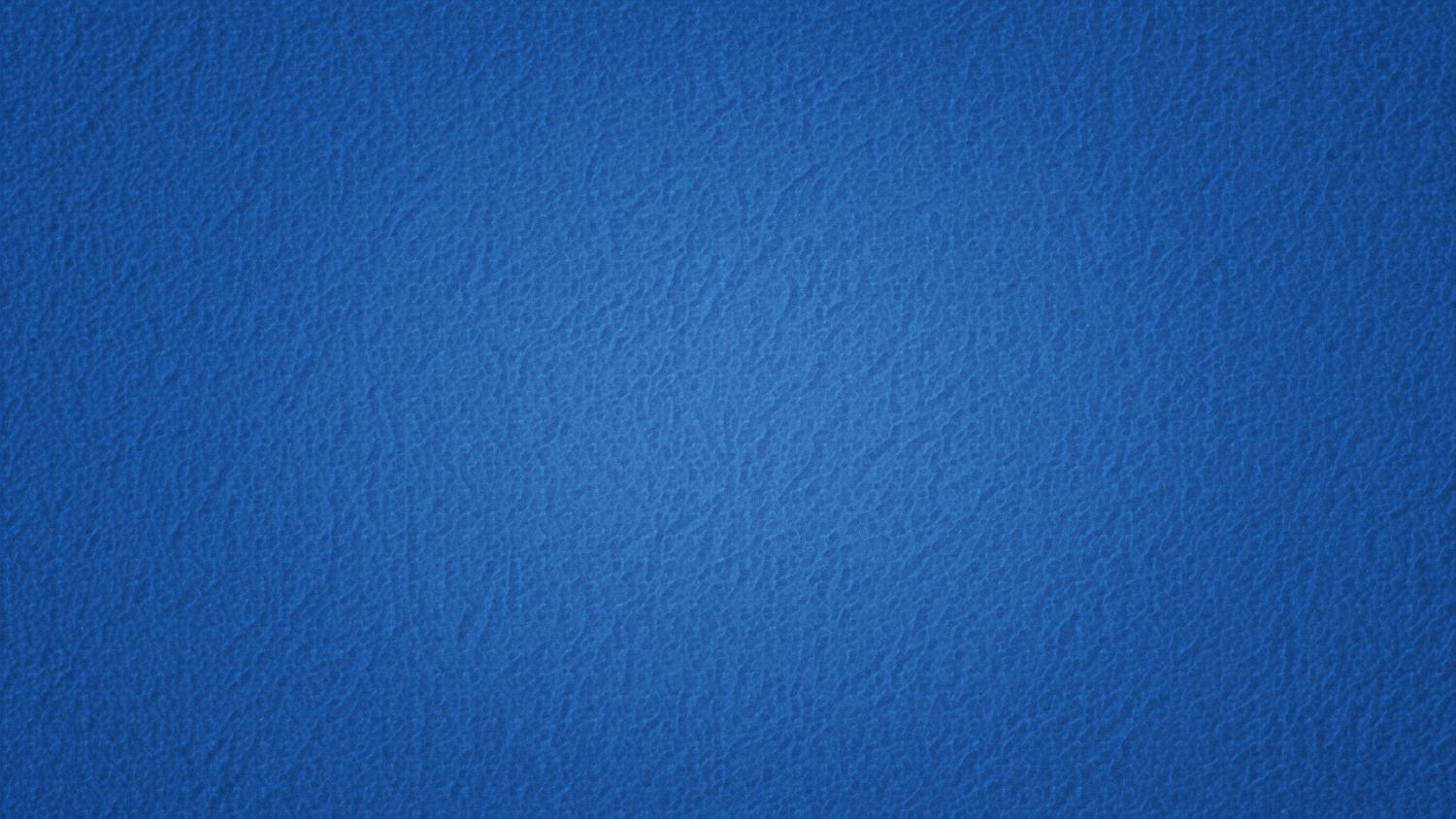 2015 год